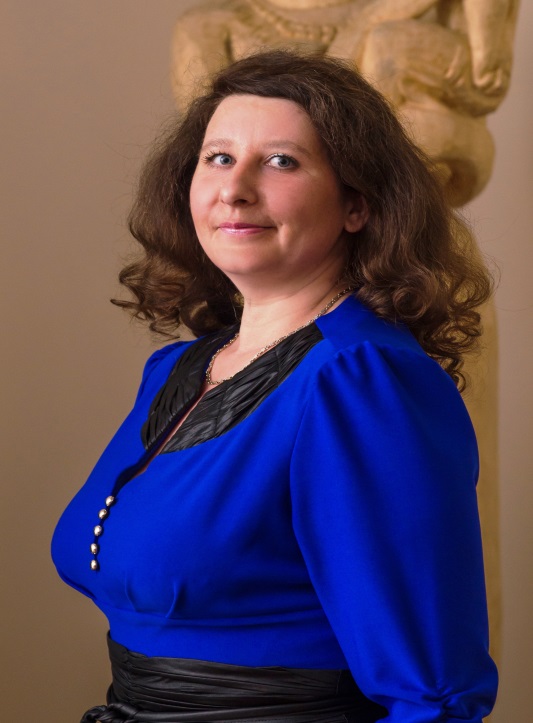 Министерство образования РМПортфолиоБелокосовой Ирины ВасильевныПедагога дополнительного образованияМУДО « Центр детского творчества №2» городского округа  Саранск
Дата рождения: 18.10.1980 г.
Профессиональное образование: учитель родного языка, литературы и учитель русского языка и литературы № диплома КЗ 63881, дата выдачи 27.01.2012 г.
Стаж педагогической работы по специальности: 19 лет
В данном учреждение: 19 лет;
В данной должности: 19 лет
Общий трудовой стаж: 19 лет
Наличие квалификационной категории:  первая квалификационная категория
Дата последней аттестации: 27 августа 2018 год
Характеристика- представление
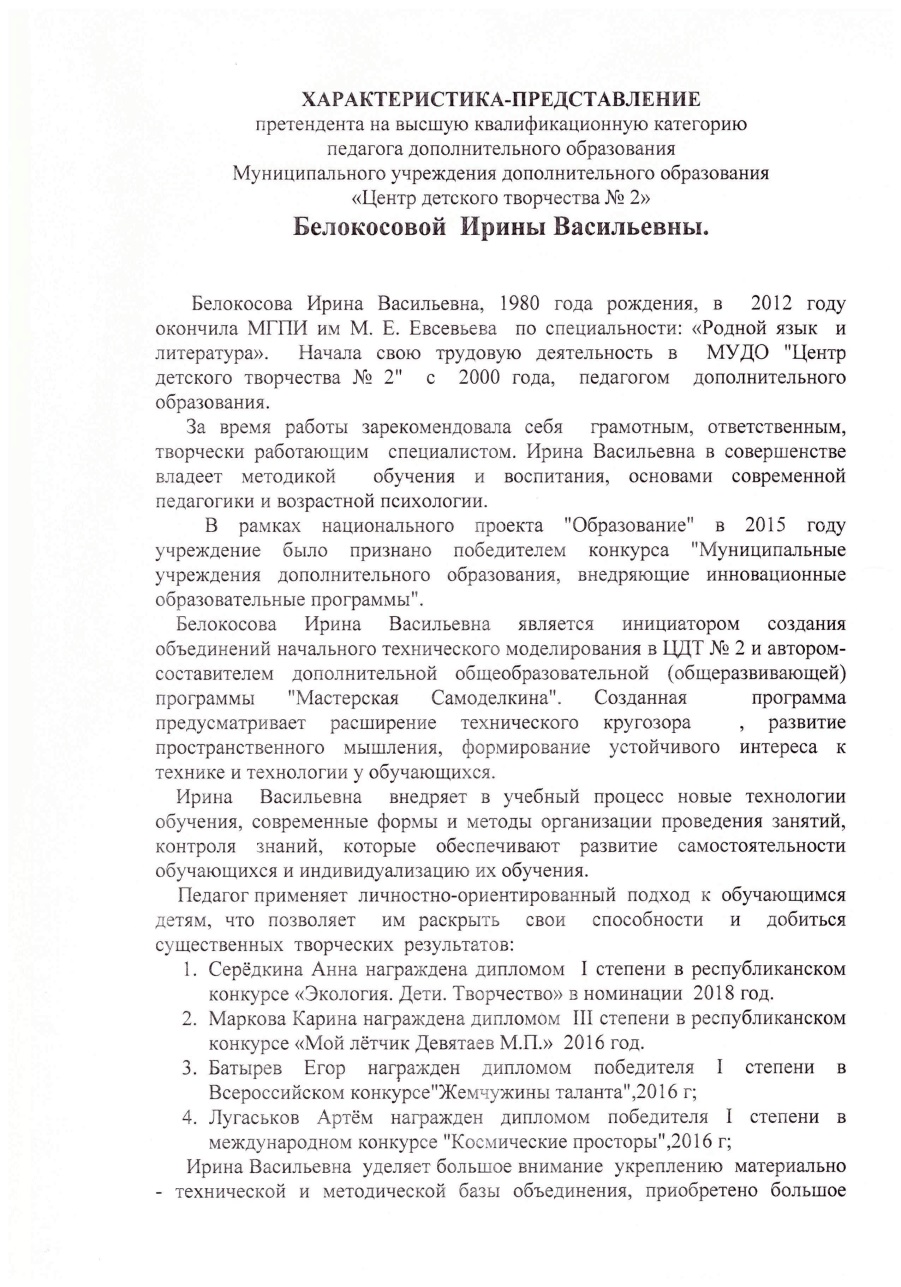 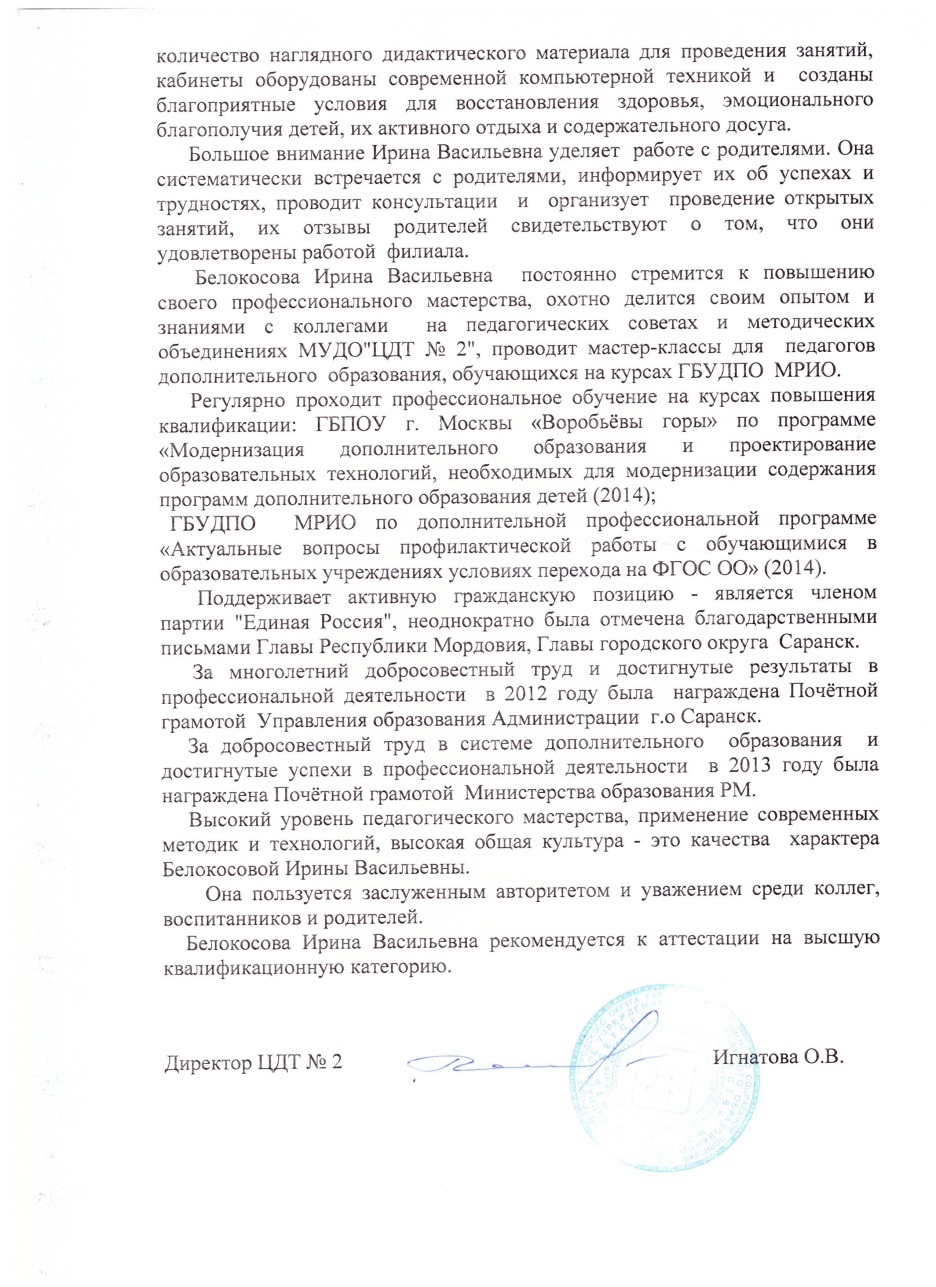 1. Реализация образовательных программ
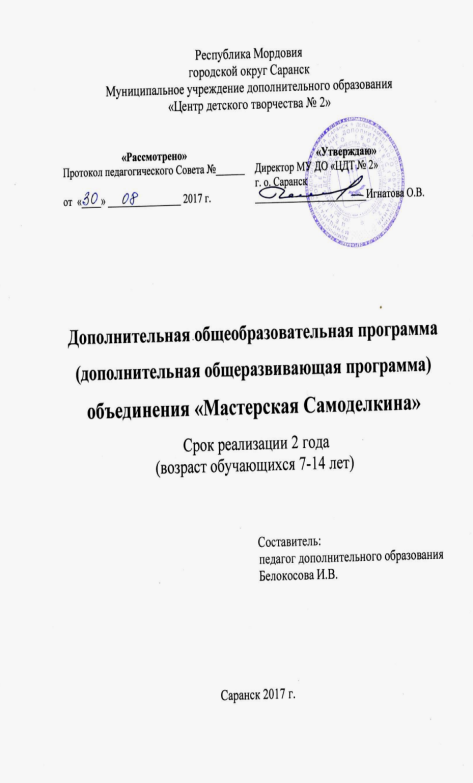 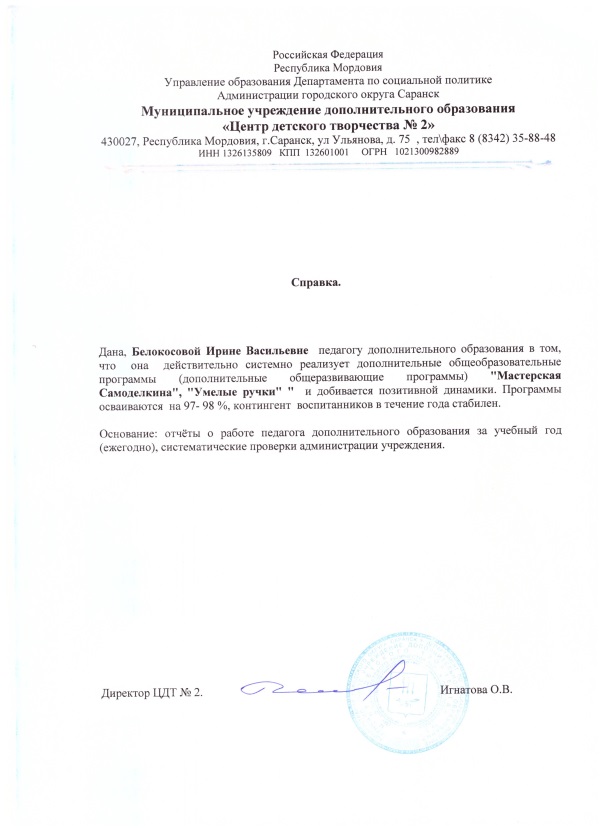 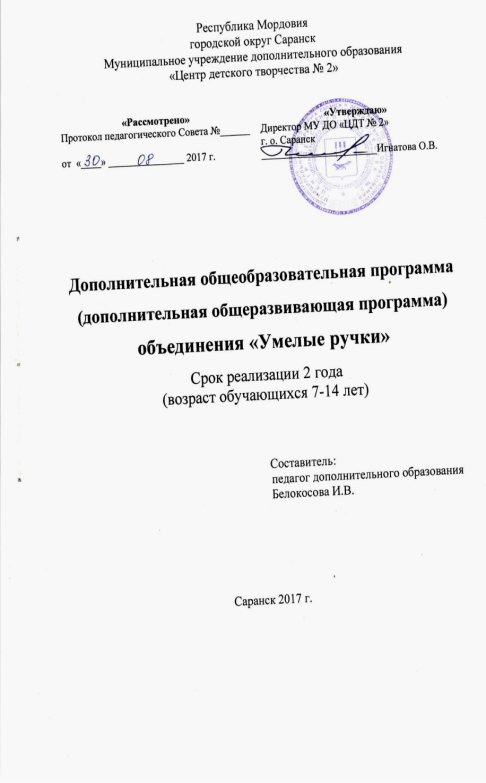 Рецензии на программы
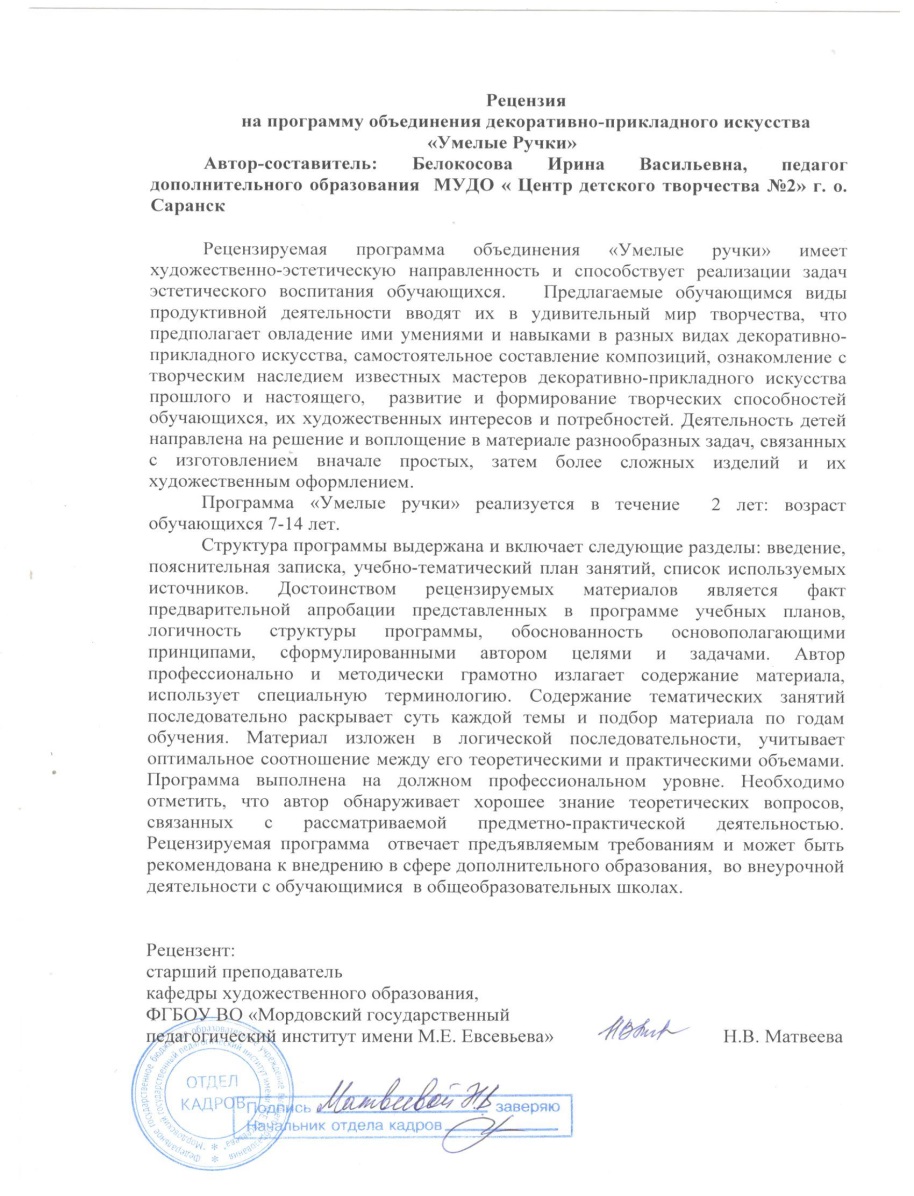 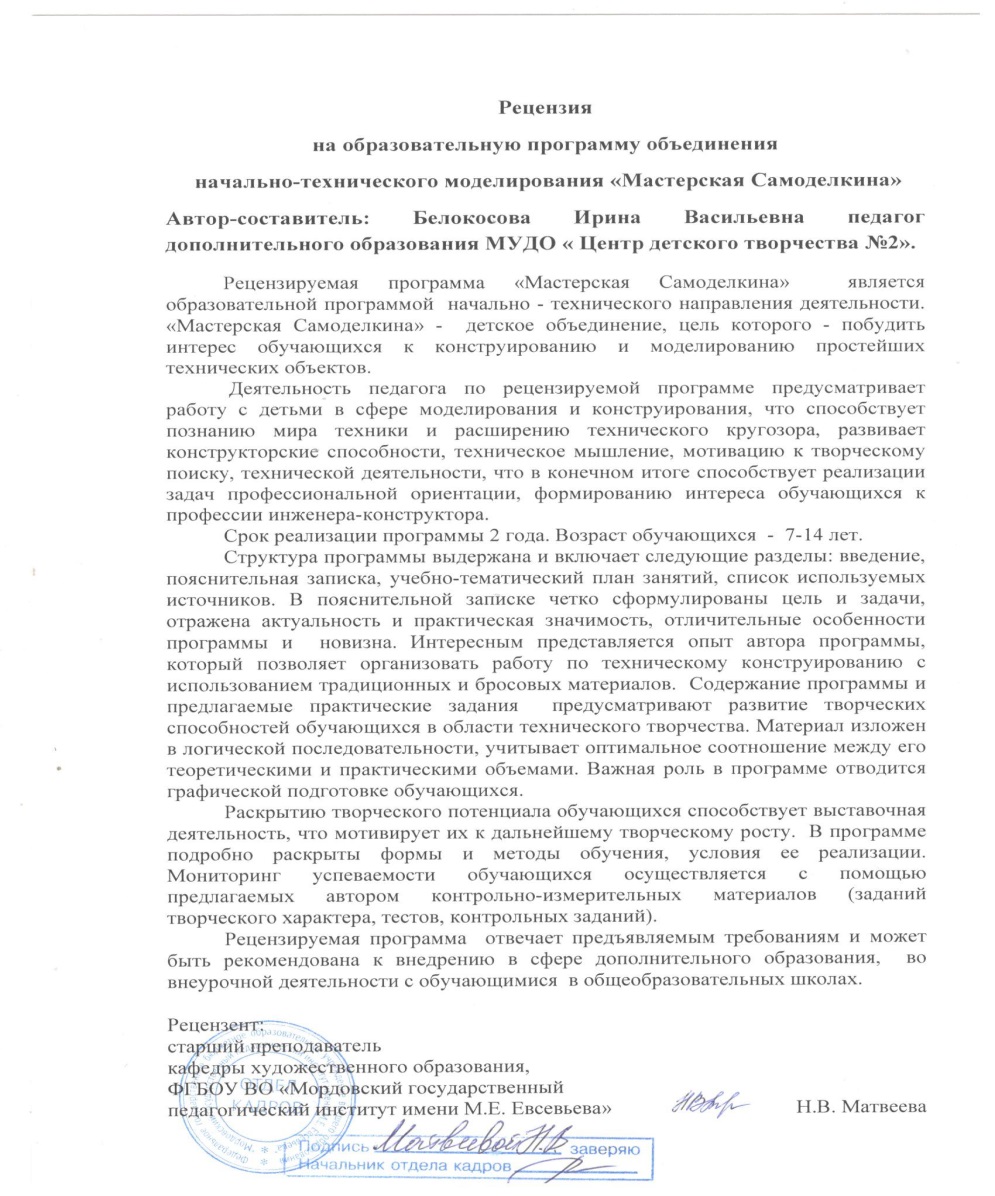 Информационная карта программы
Протоколы результатов промежуточной и итоговой аттестации за 2017-2018 год
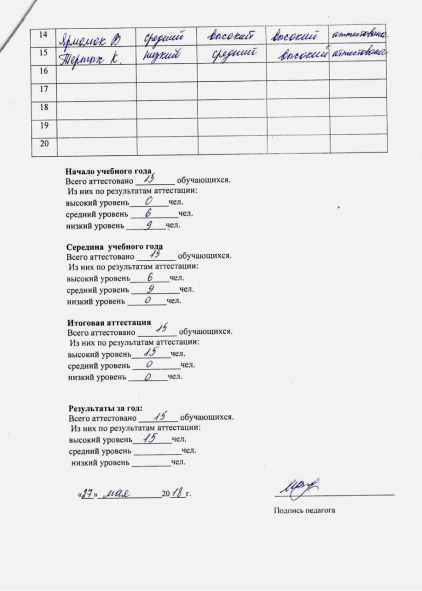 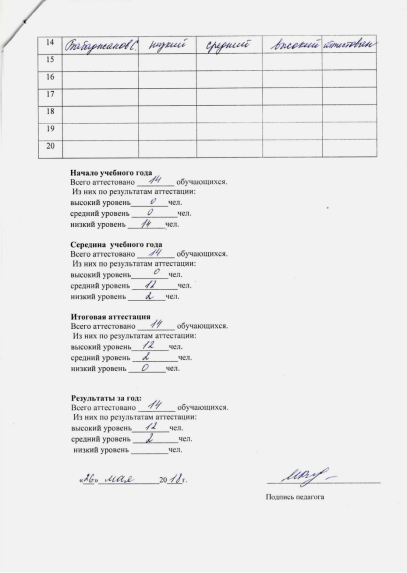 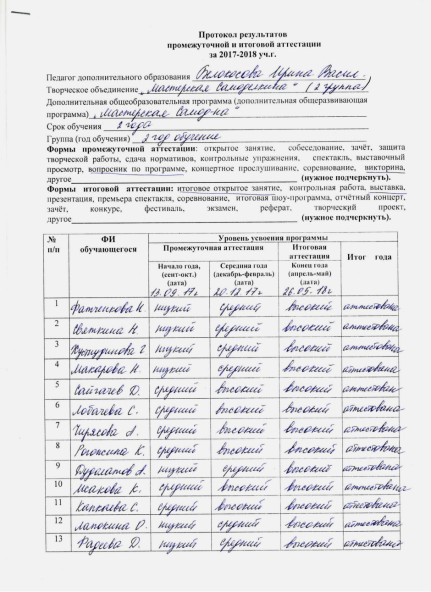 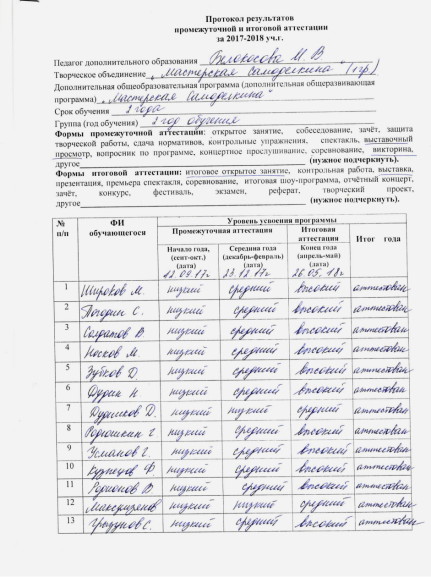 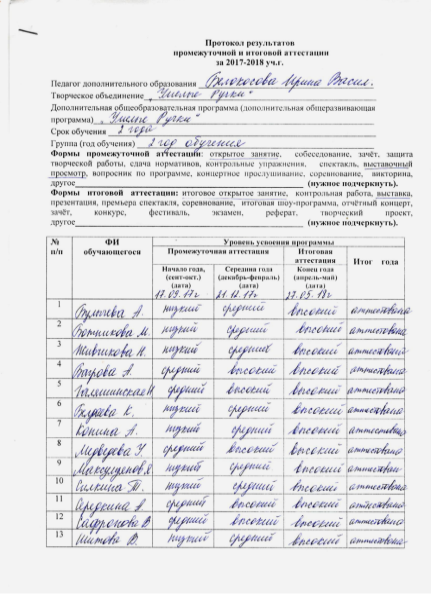 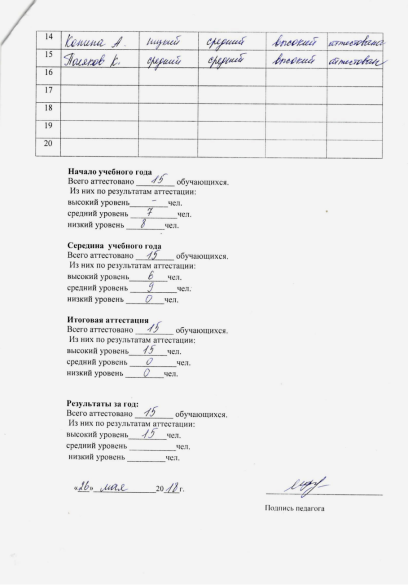 Протоколы результатов промежуточной и итоговой аттестации за 2016-2017 год
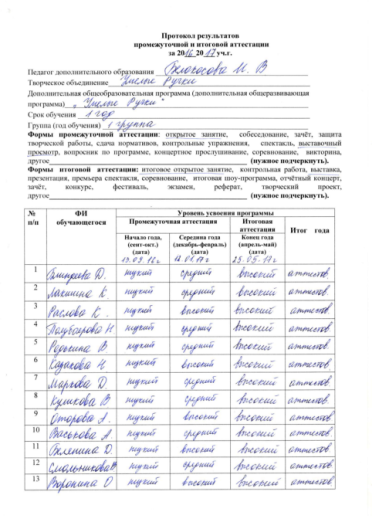 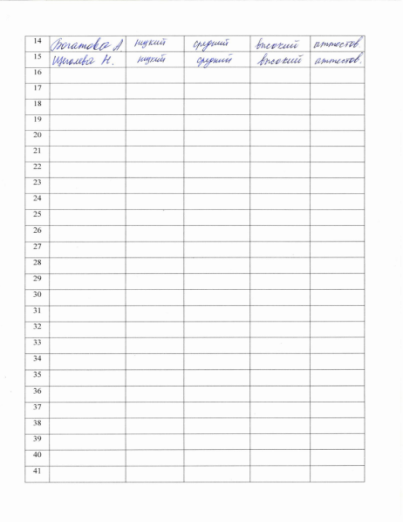 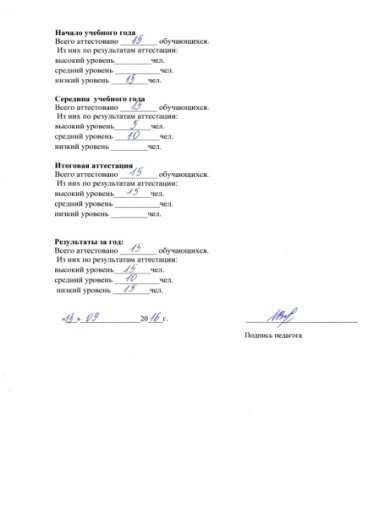 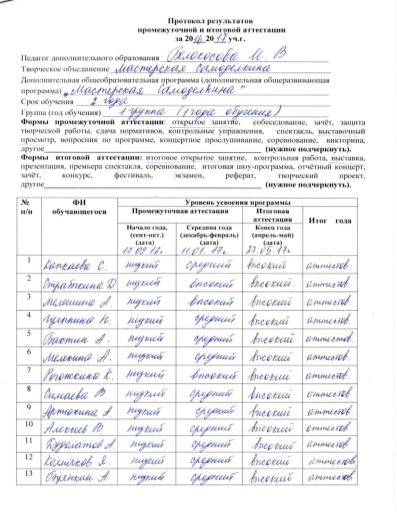 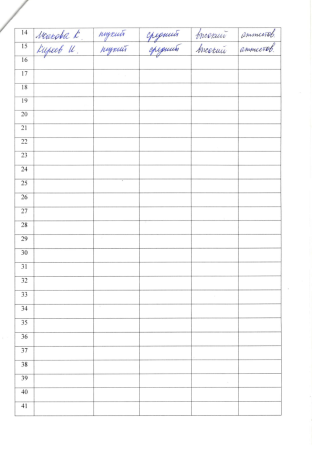 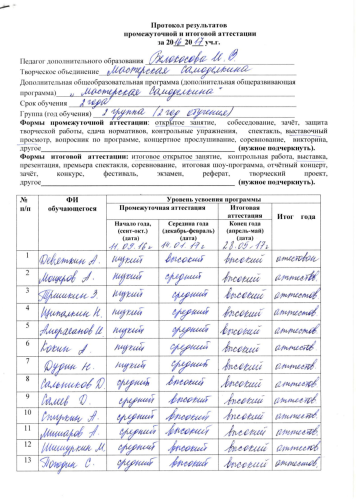 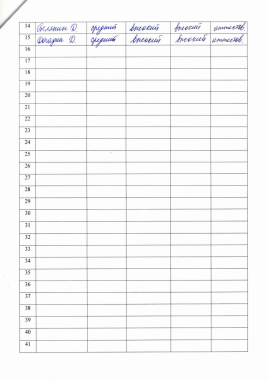 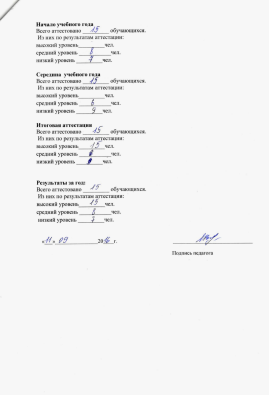 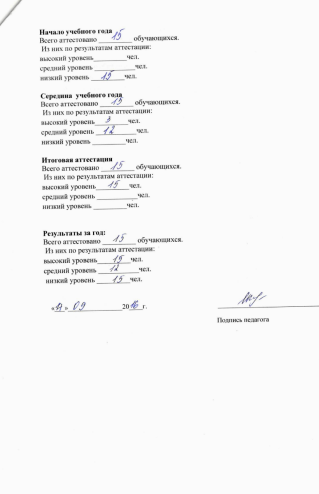 Протоколы результатов промежуточной и итоговой аттестации за 2015-2016 год
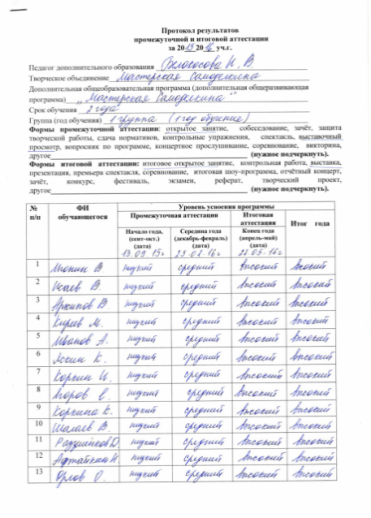 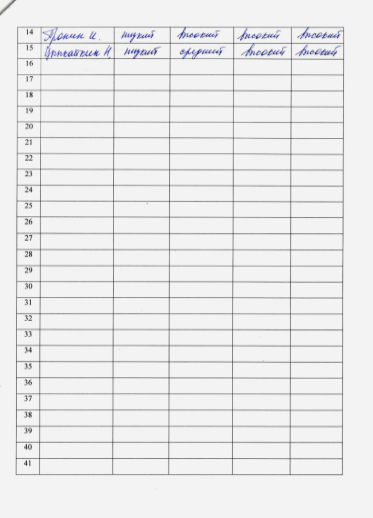 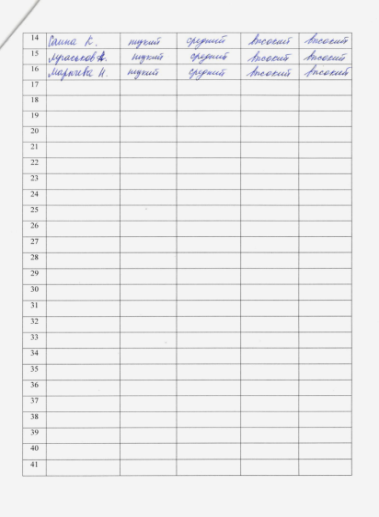 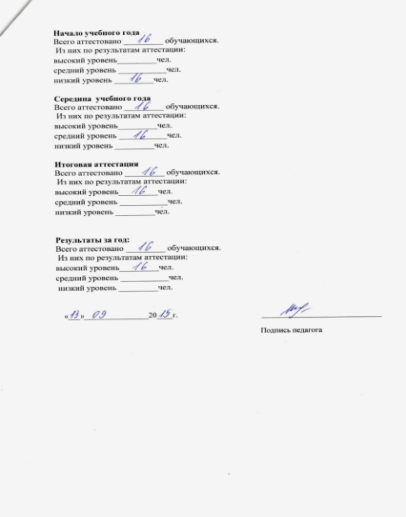 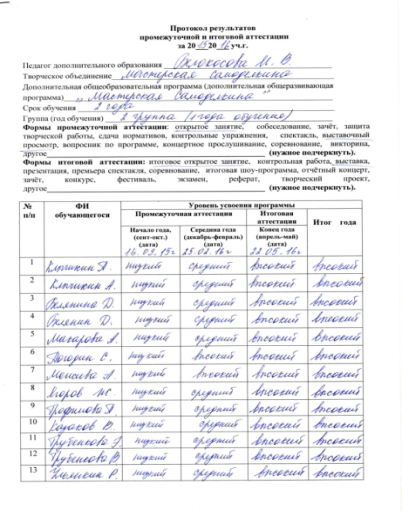 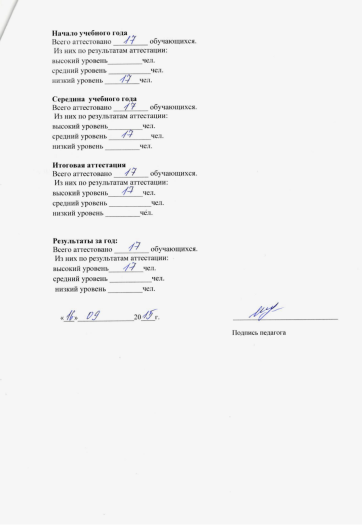 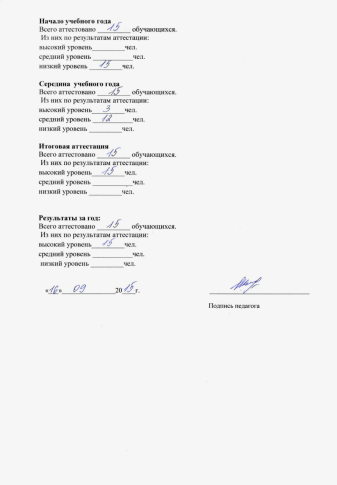 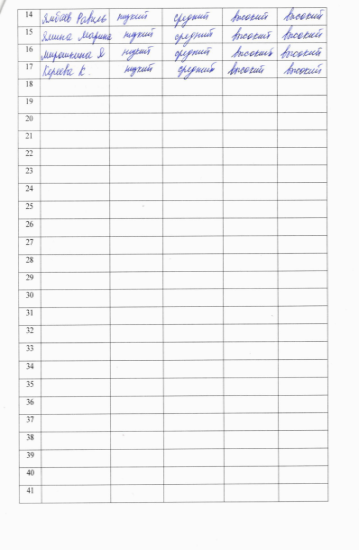 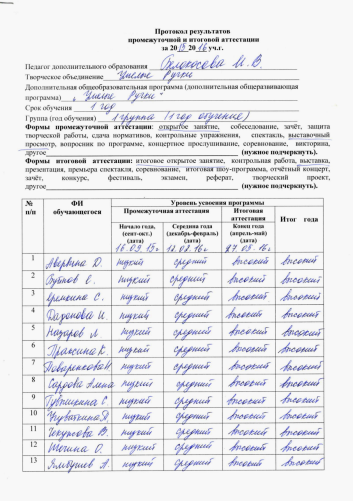 Протоколы результатов промежуточной и итоговой аттестации за 2014-2015 год
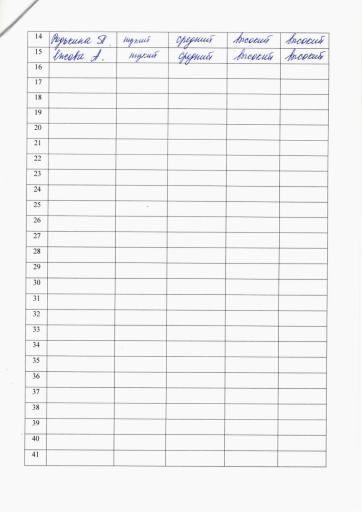 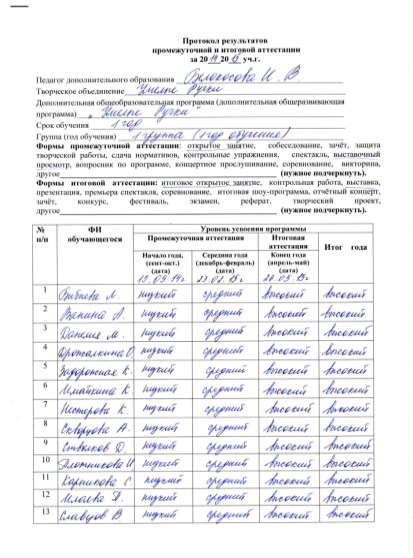 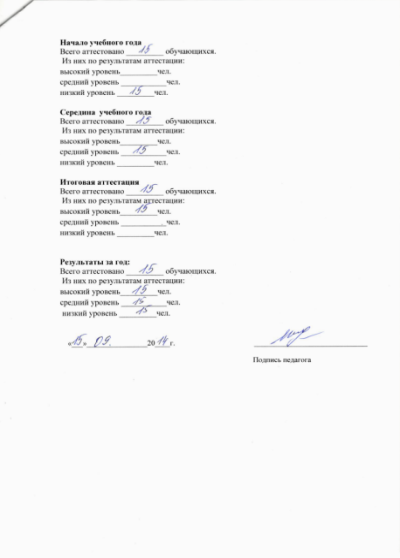 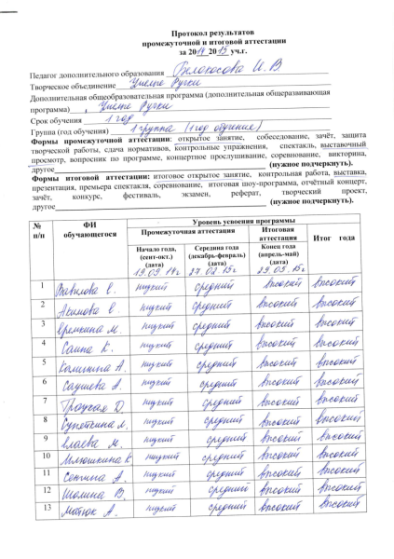 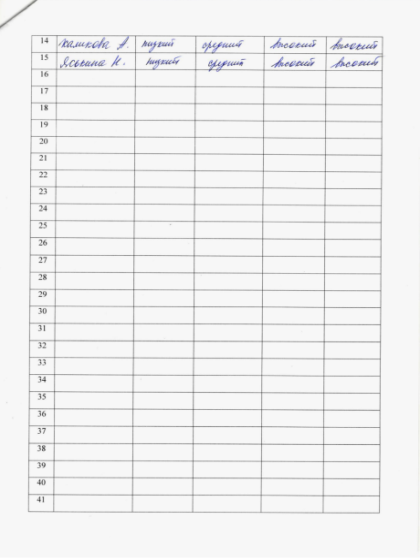 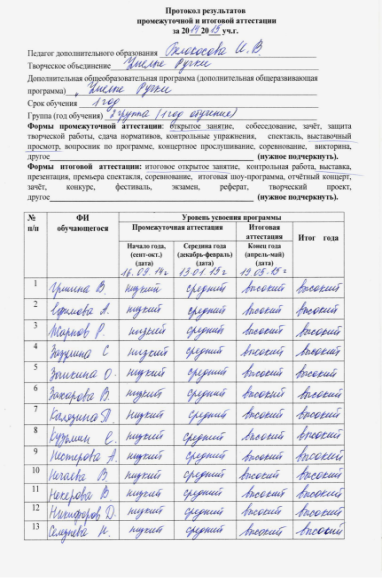 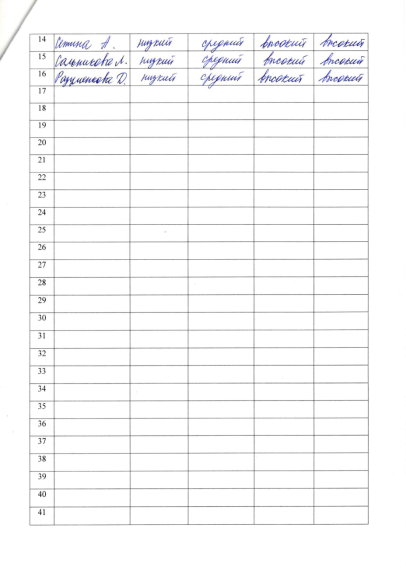 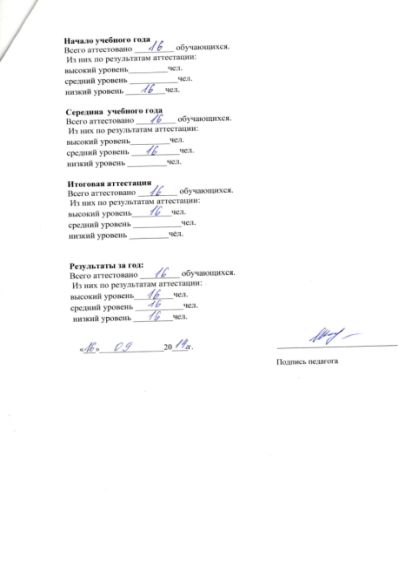 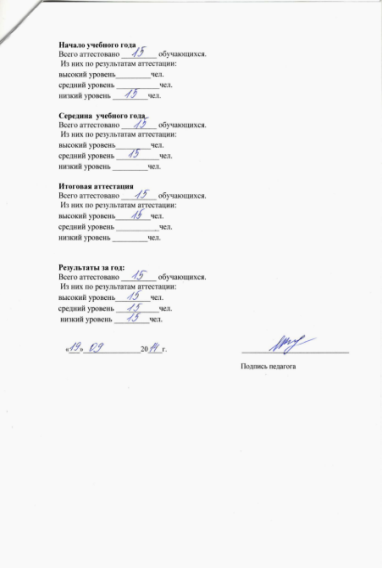 2. Применение информационно-коммуникационных технологий
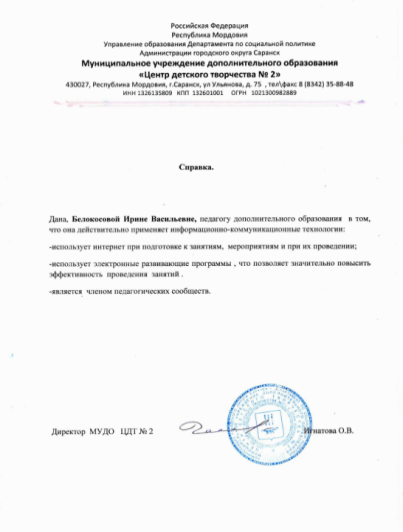 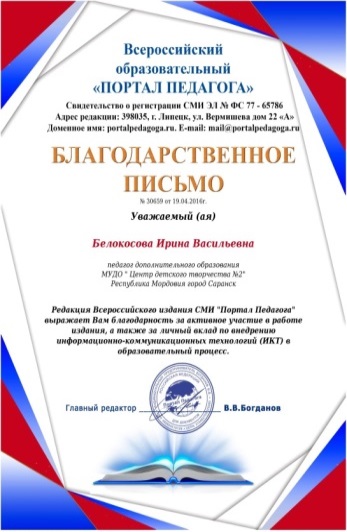 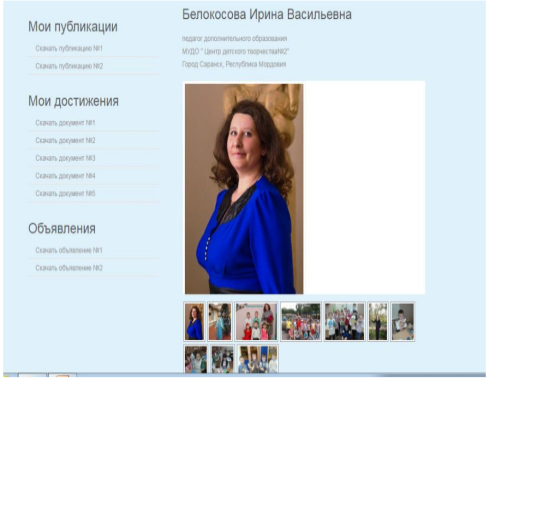 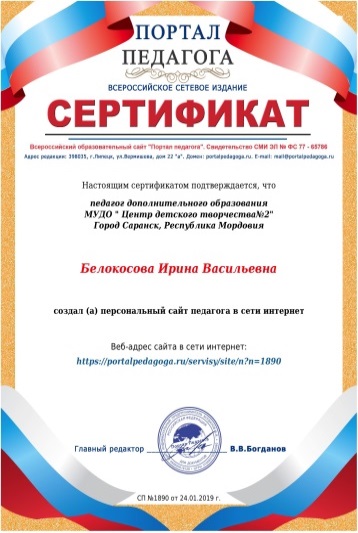 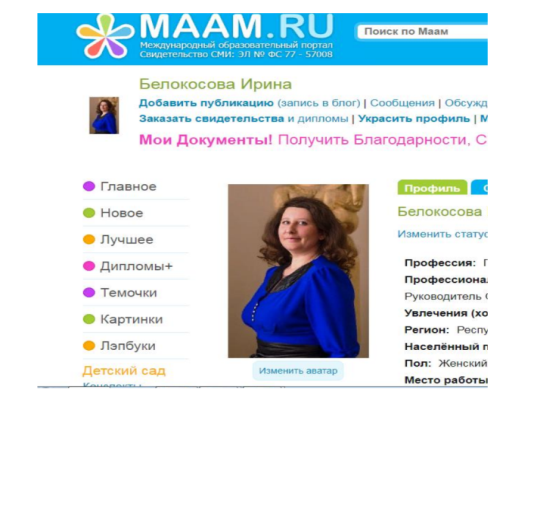 Ссылка  на эту страницу: http://www.maam.ru/users/1801264
3. Участие в инновационной ( экспериментальной) деятельности
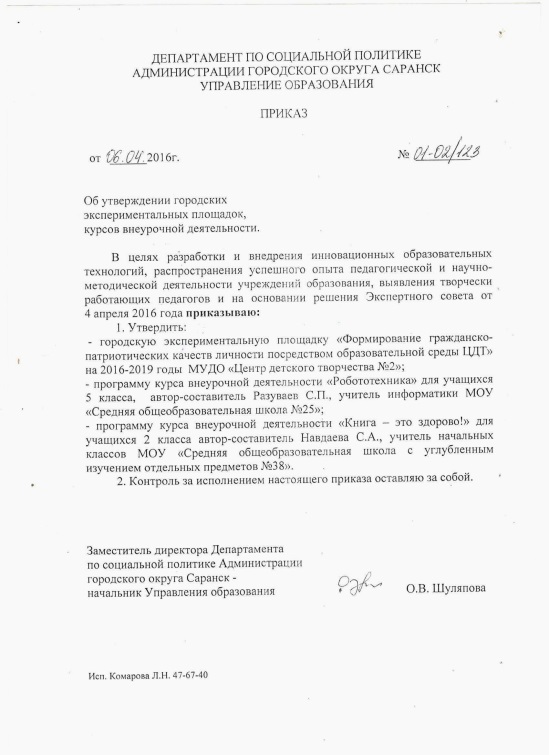 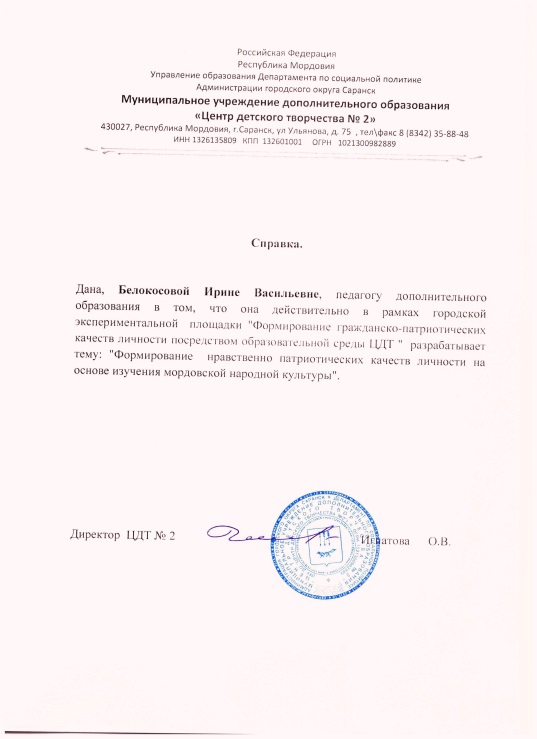 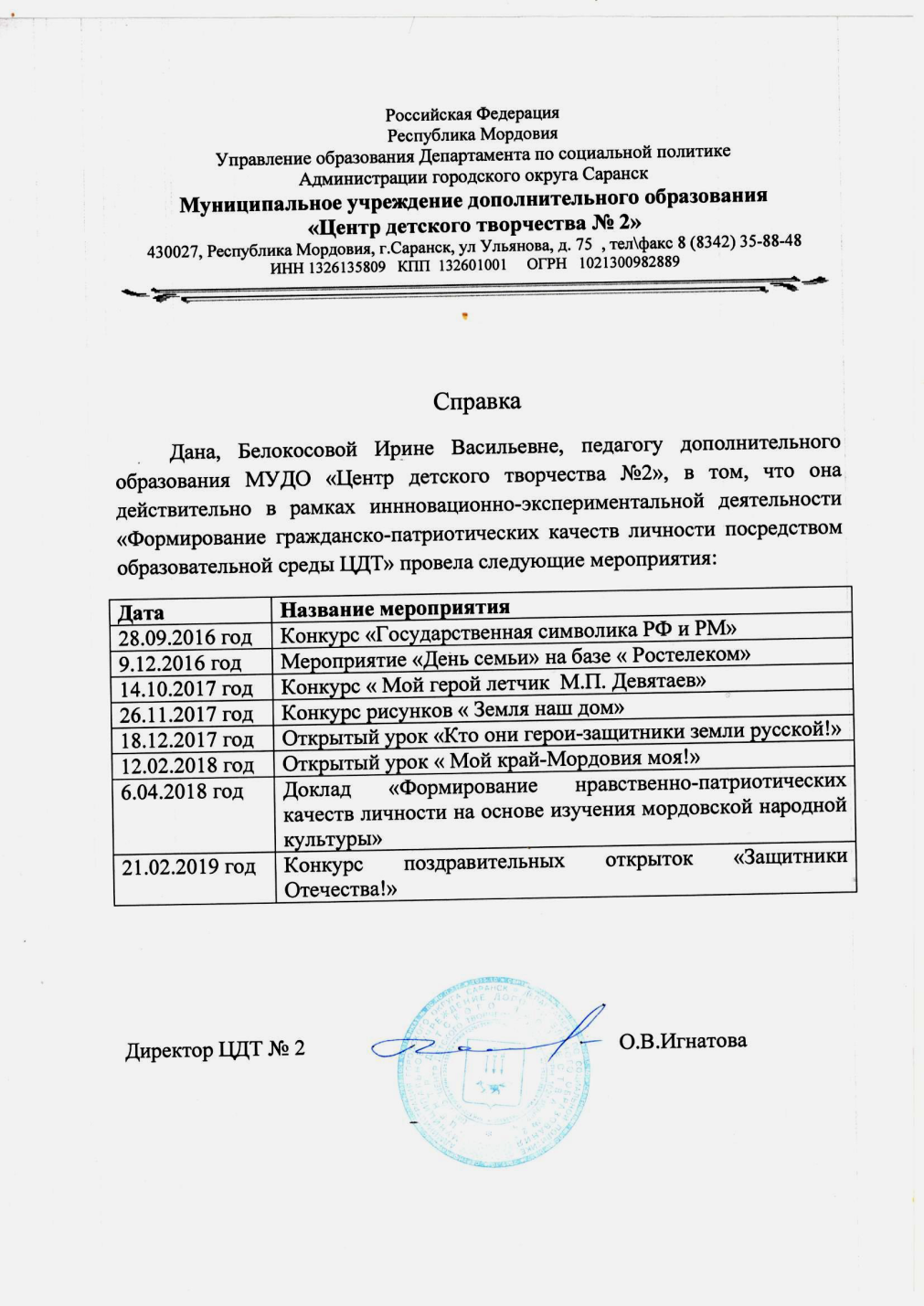 4. Участие детей в конкурсах, выставках ,  соревнованиях, акциях, фестивалях
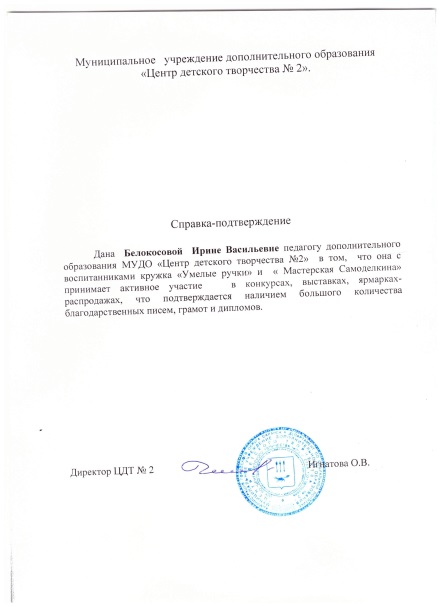 4. Участие детей в выставках муниципального и республиканского уровней
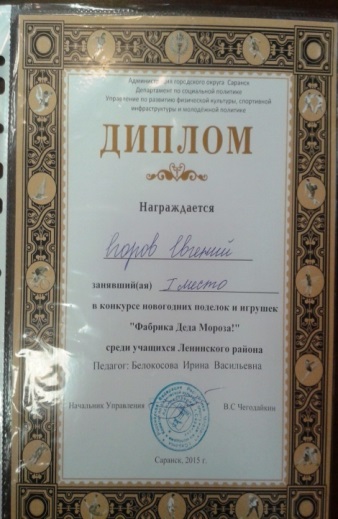 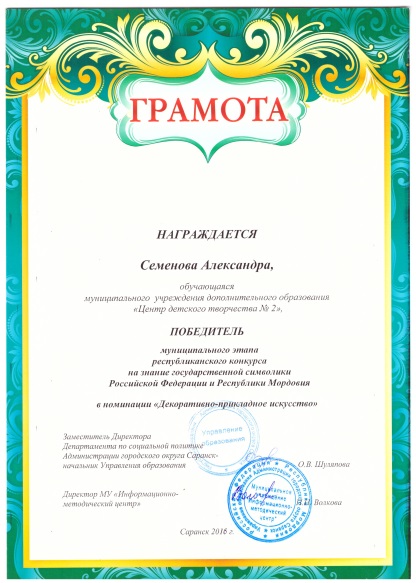 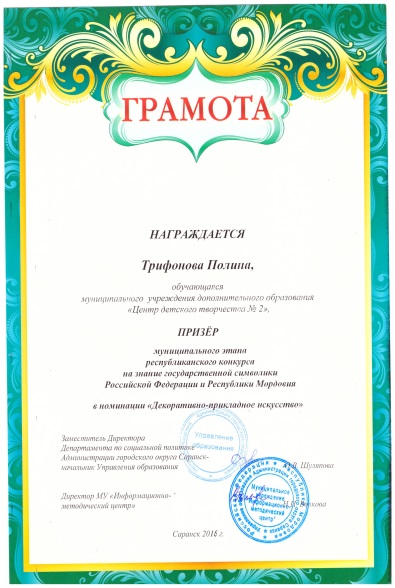 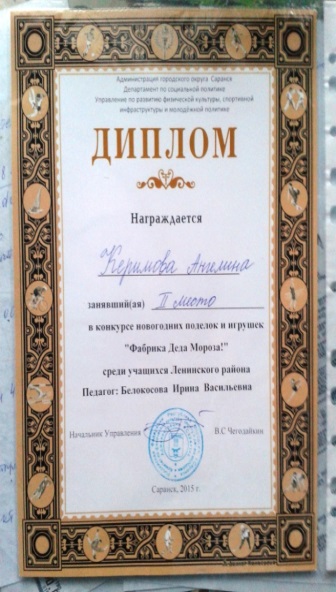 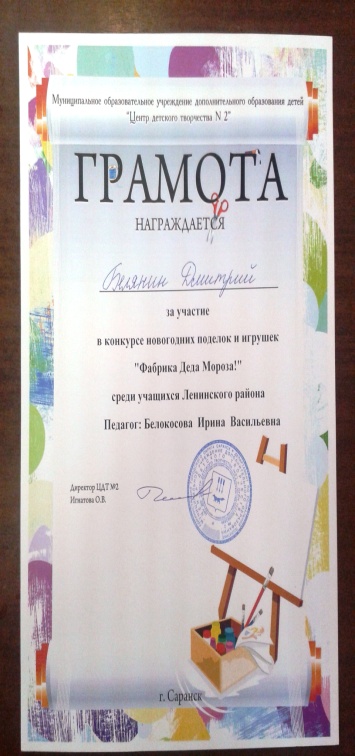 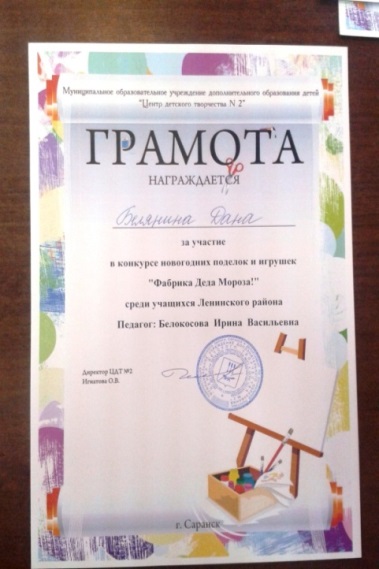 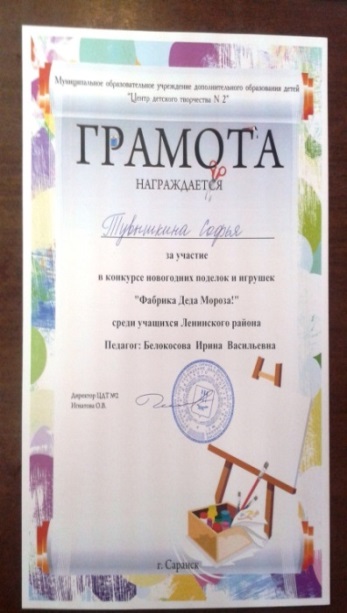 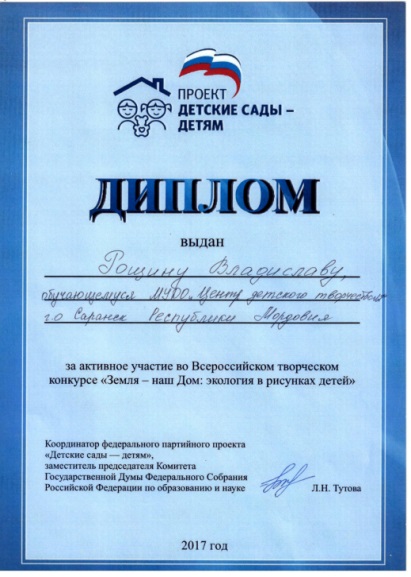 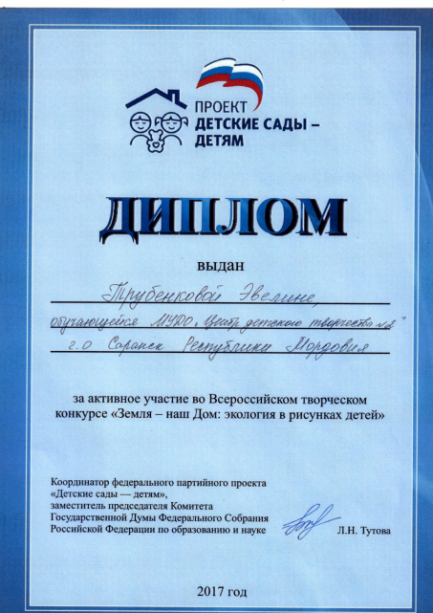 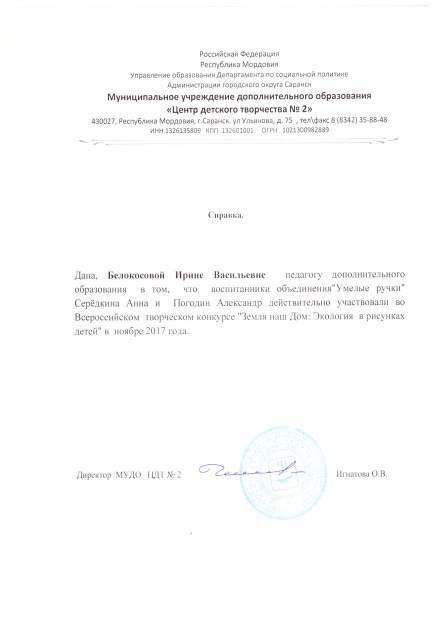 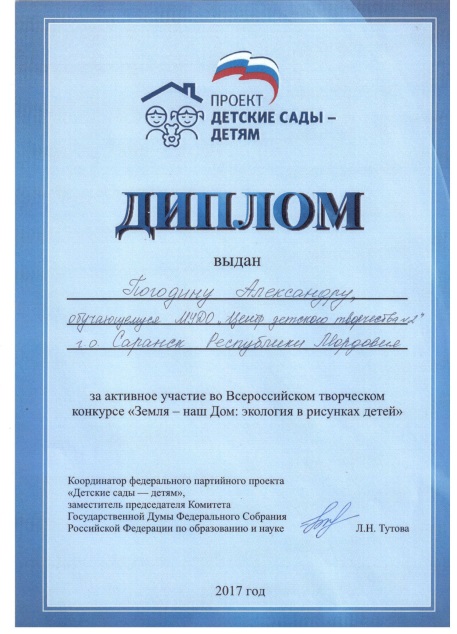 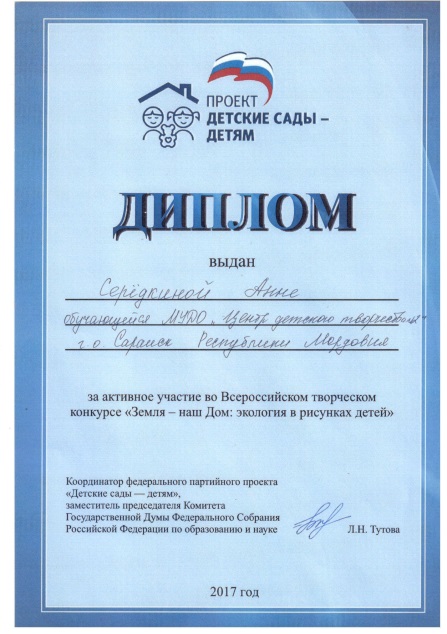 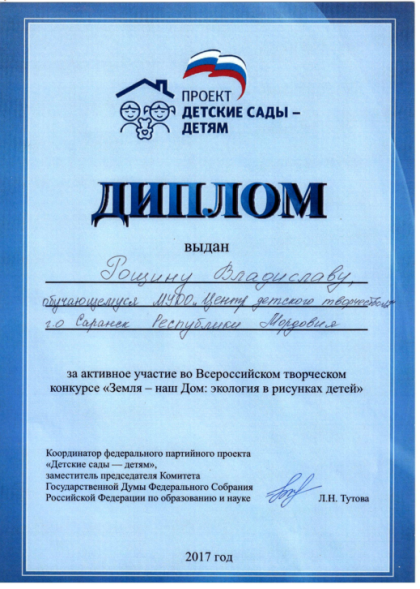 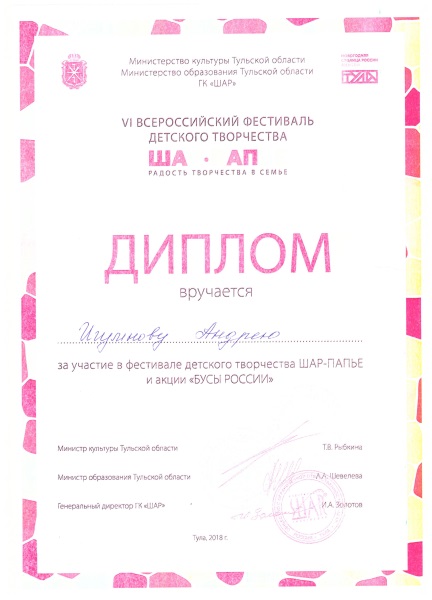 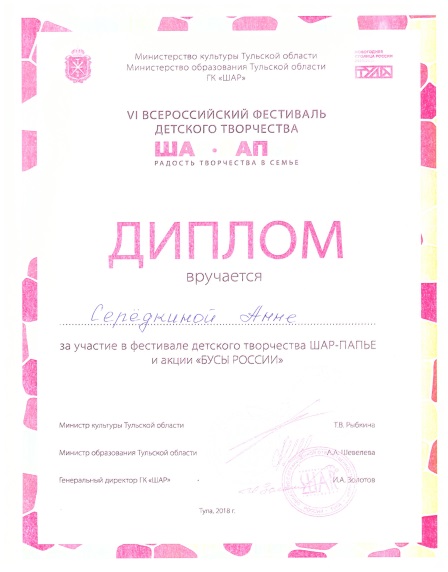 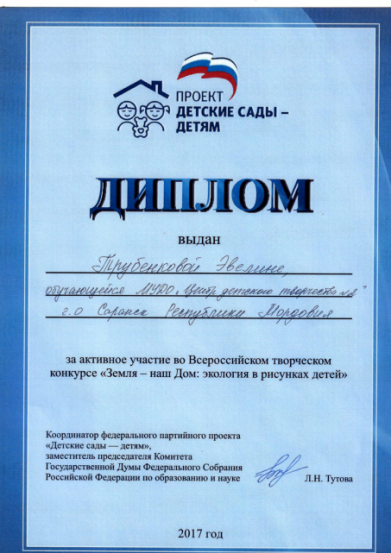 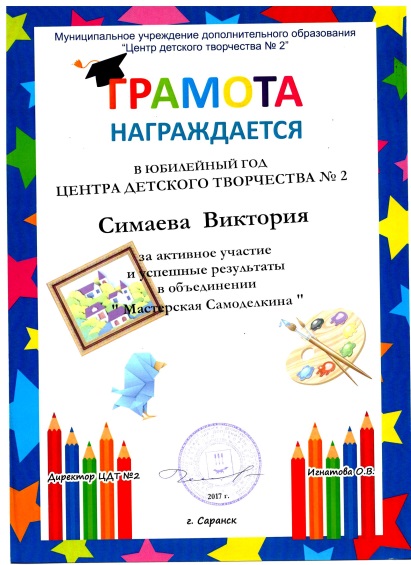 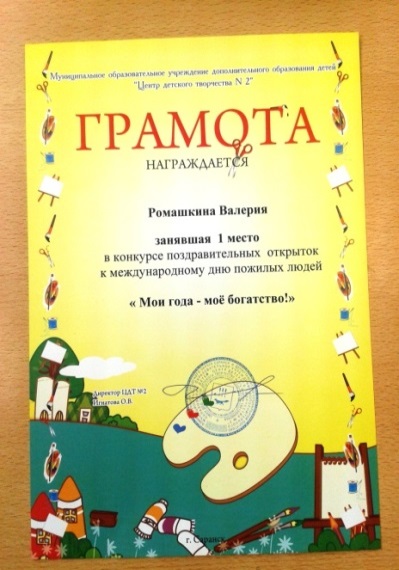 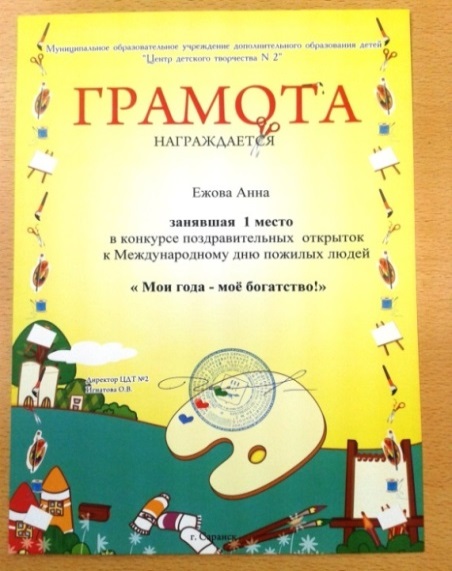 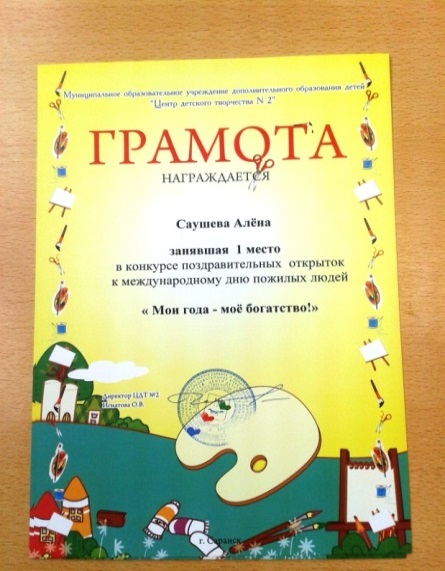 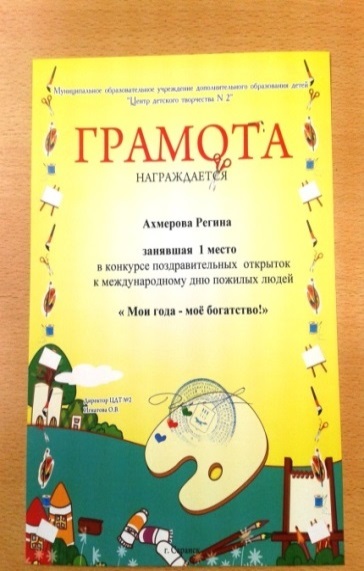 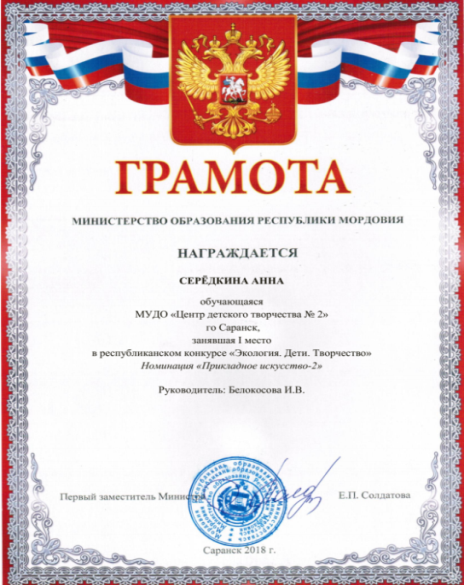 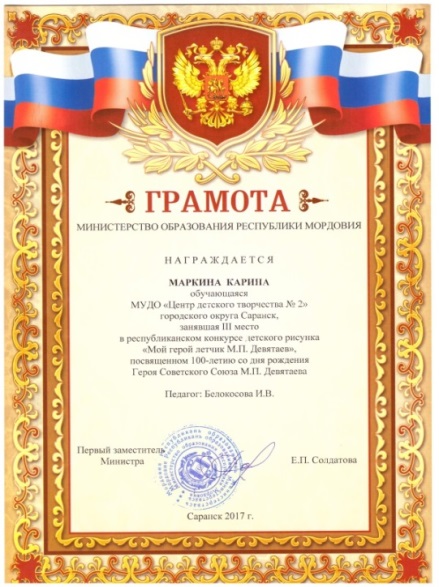 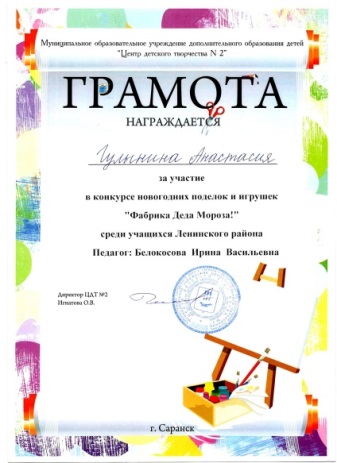 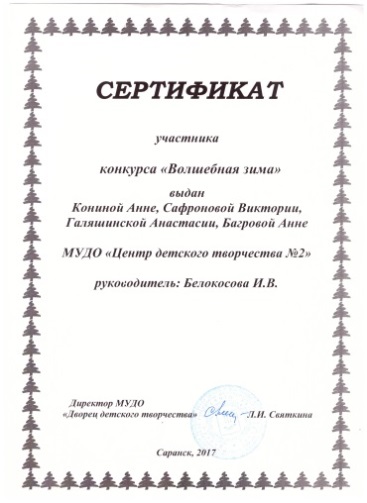 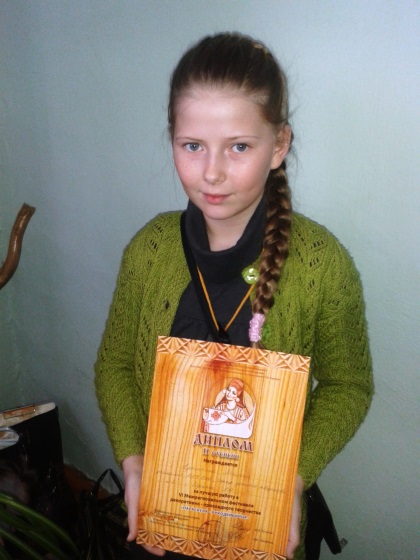 5. Наличие публикаций, включая интернет-публикации.
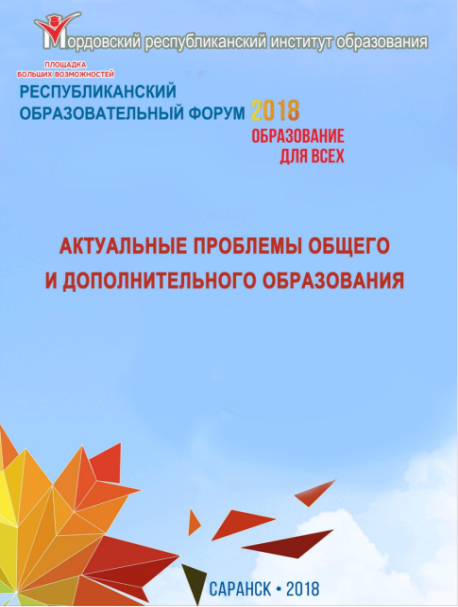 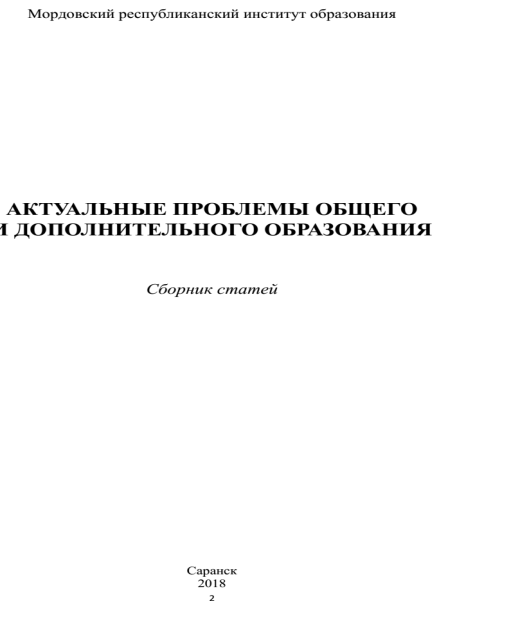 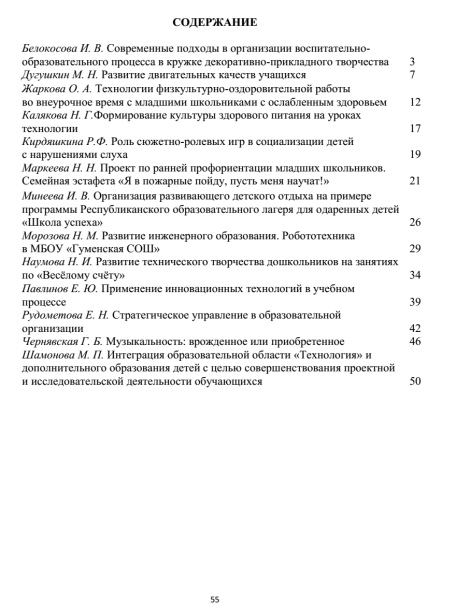 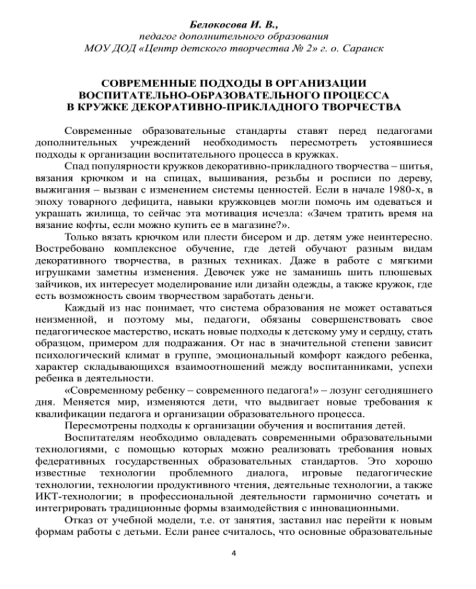 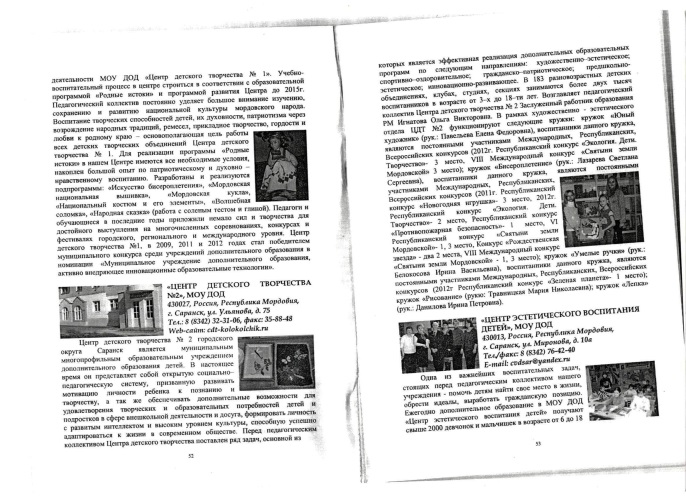 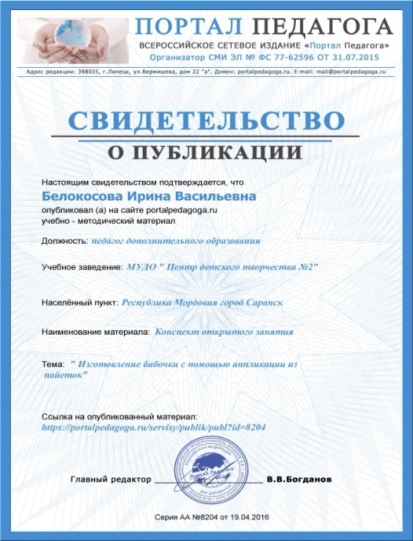 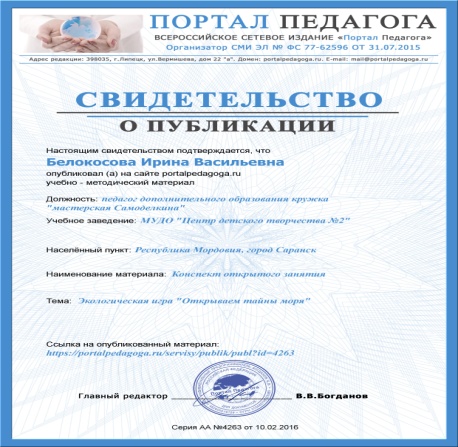 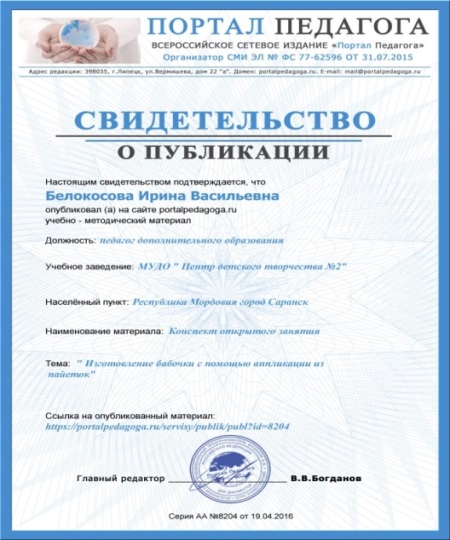 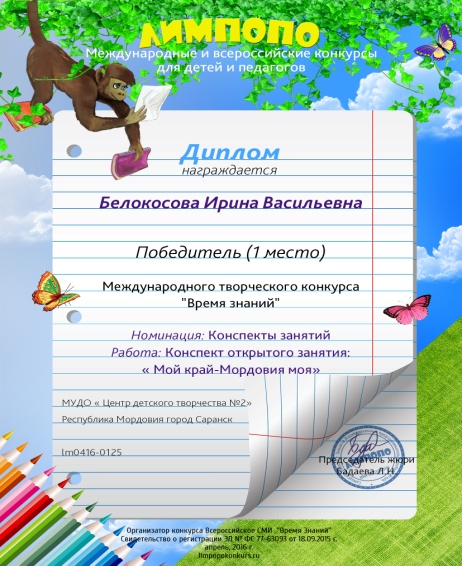 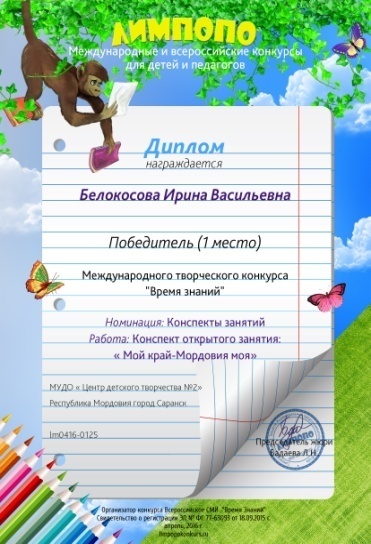 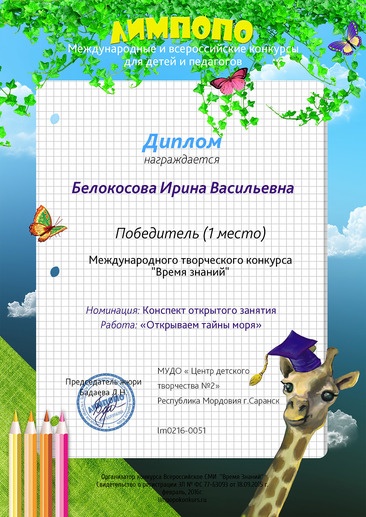 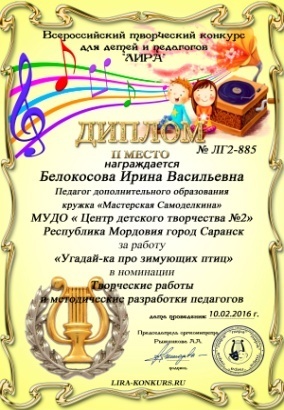 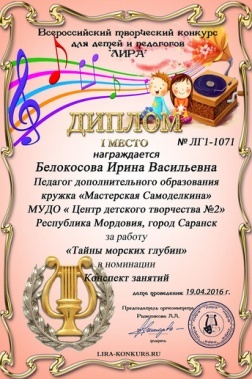 Международные грамоты
Международные грамоты
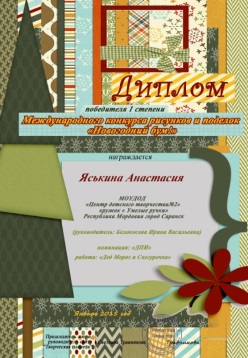 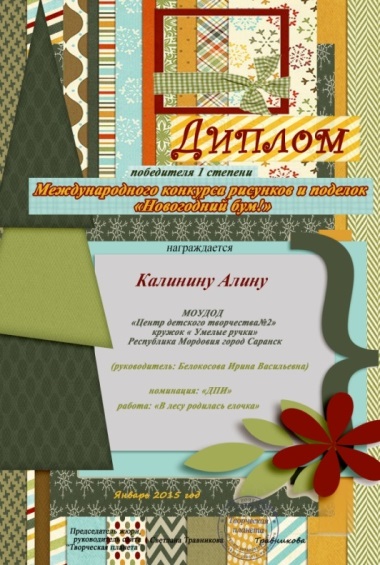 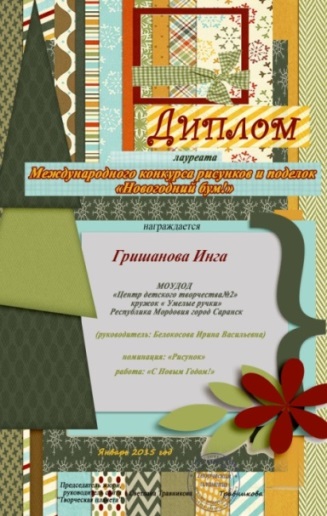 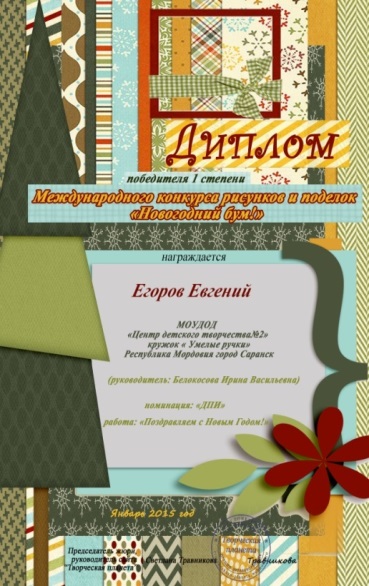 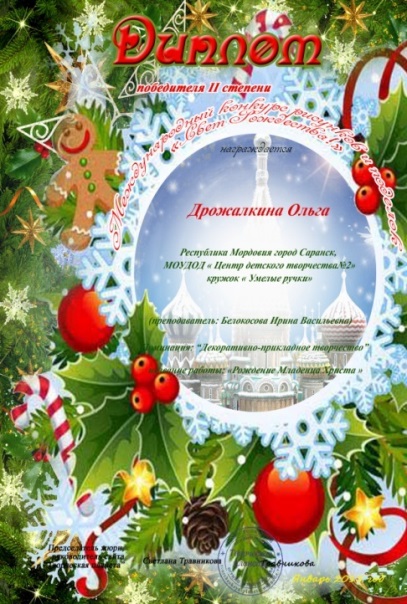 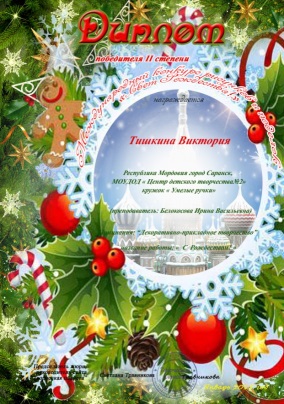 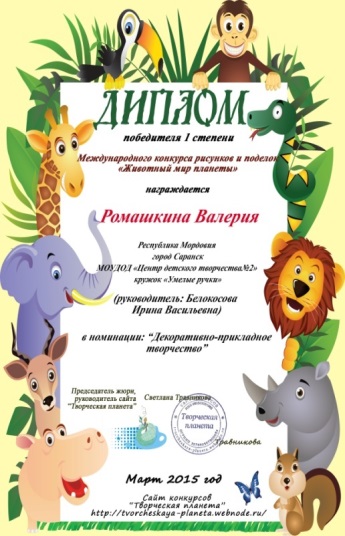 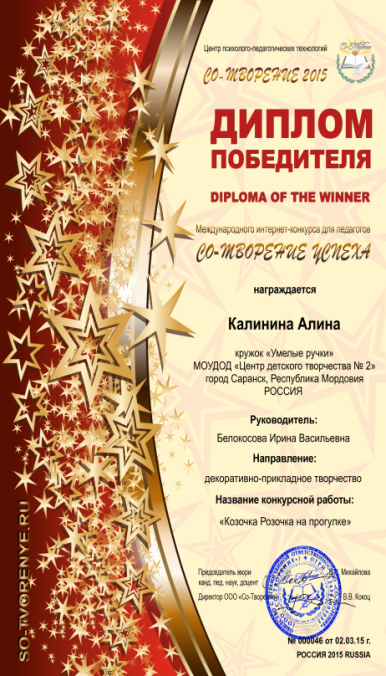 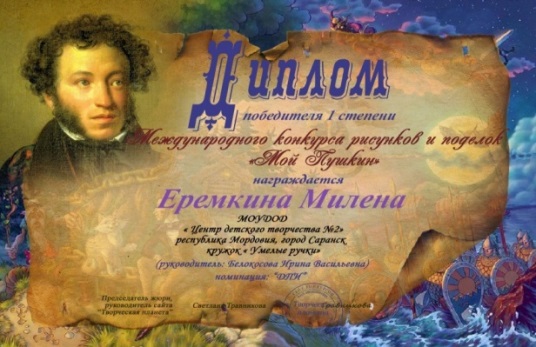 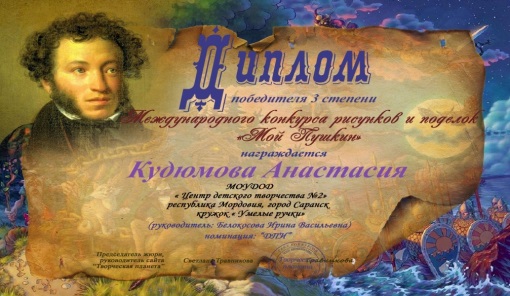 Всероссийские грамоты
Всероссийские грамоты
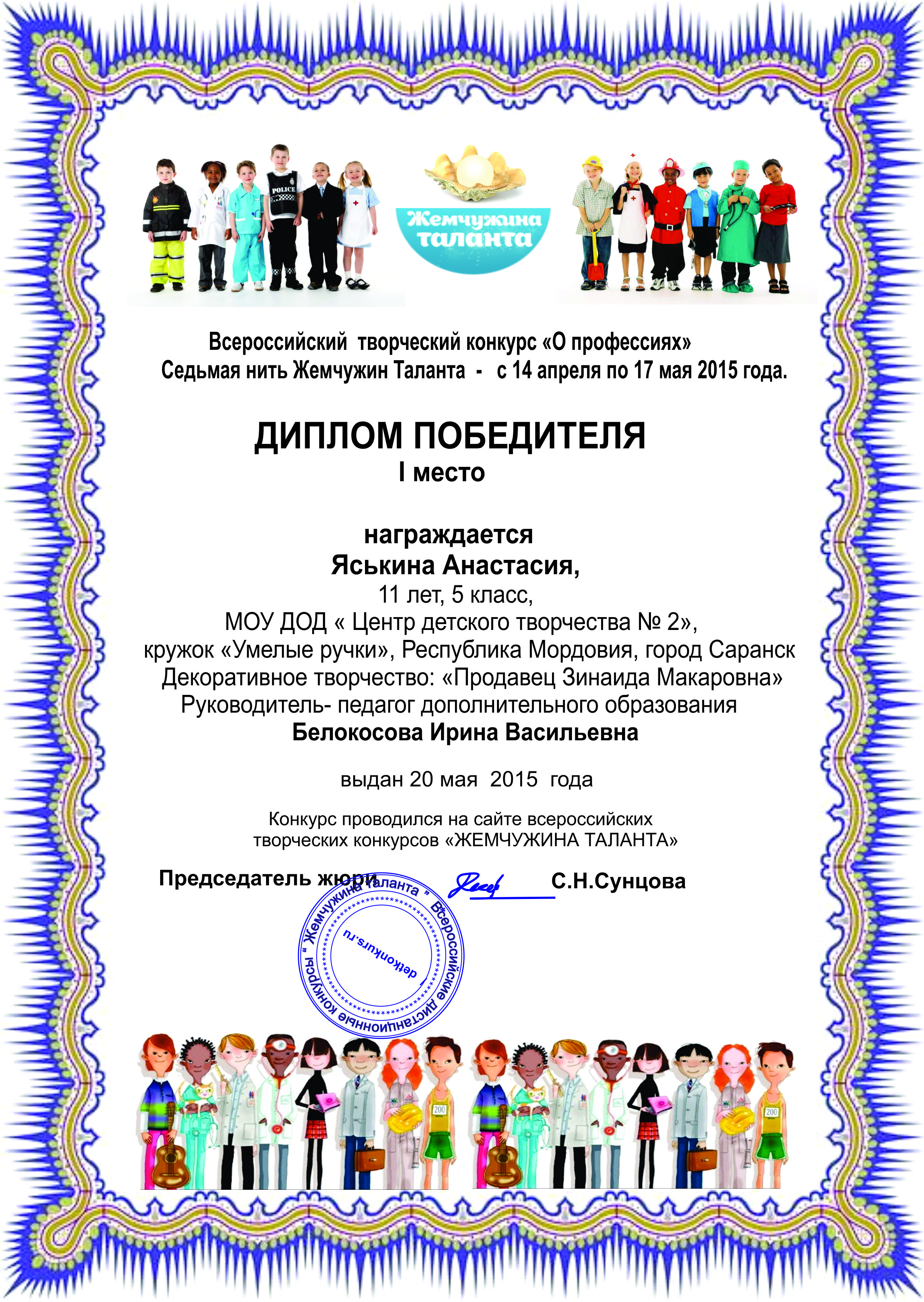 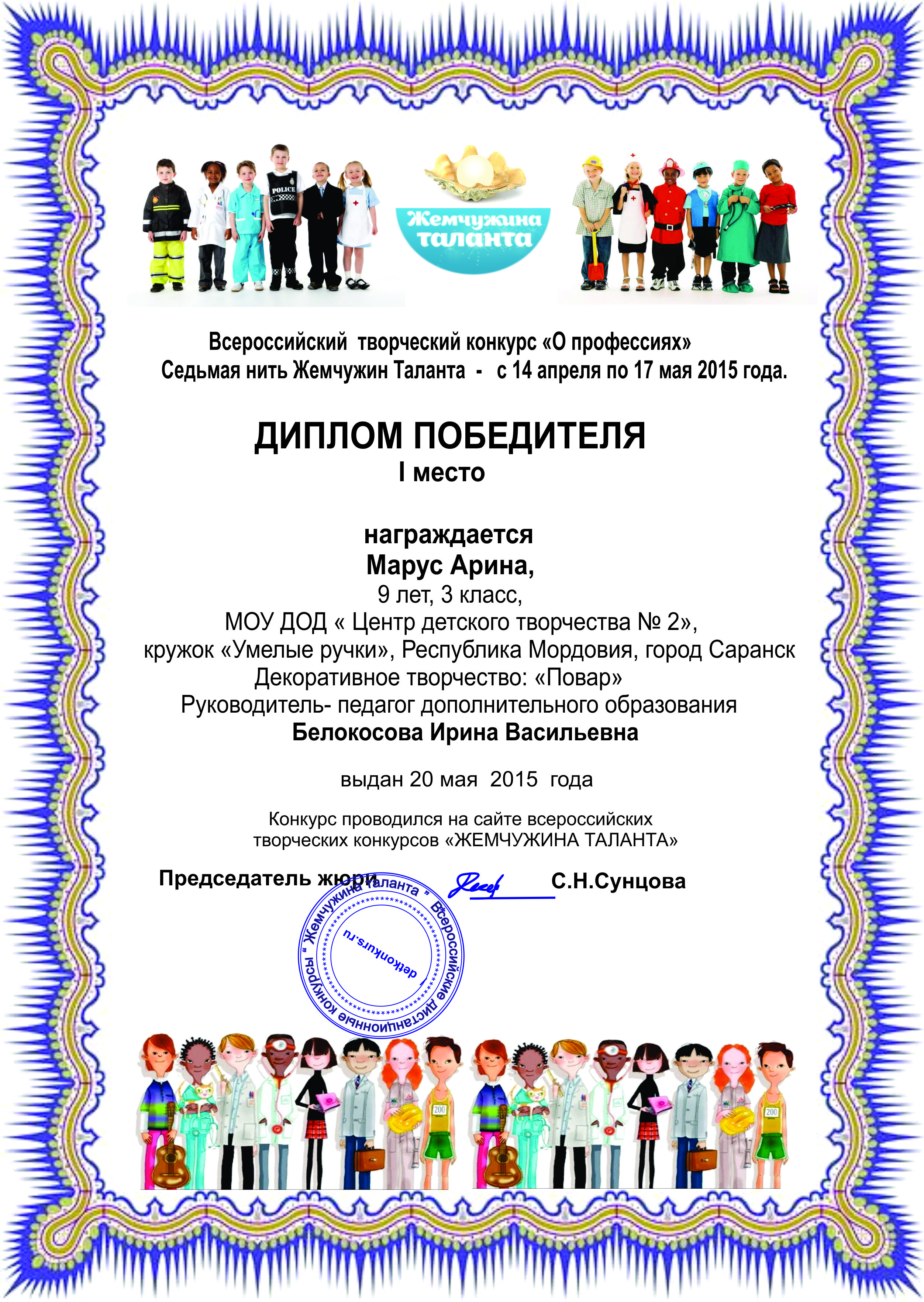 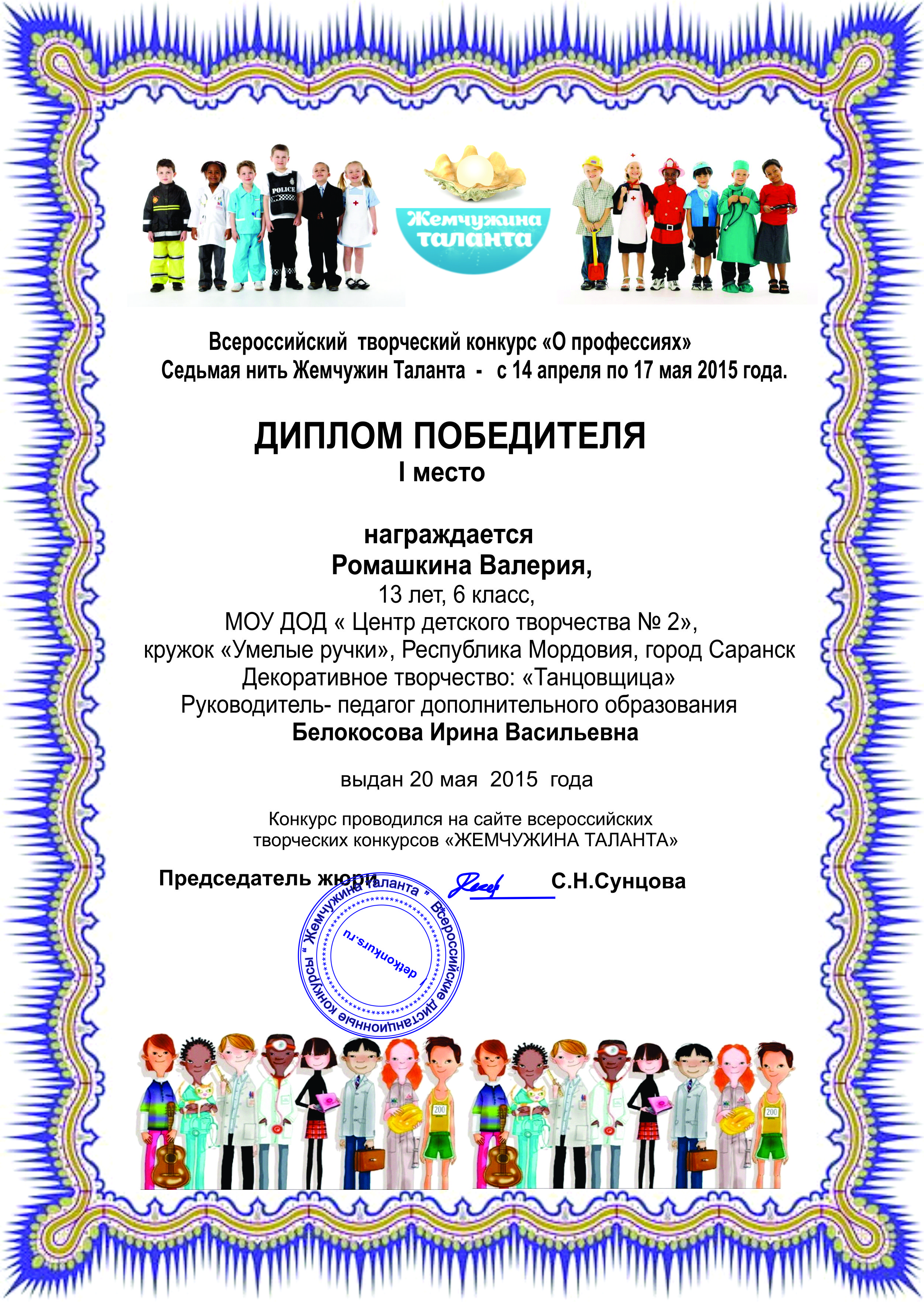 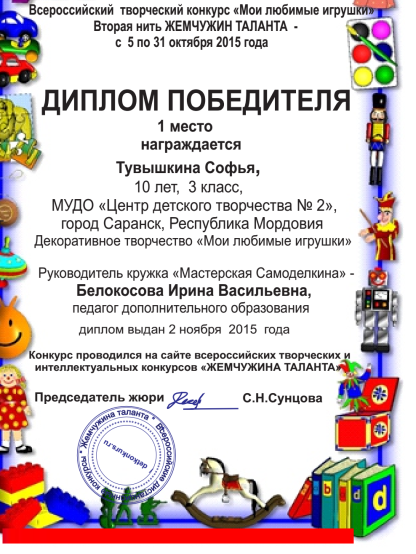 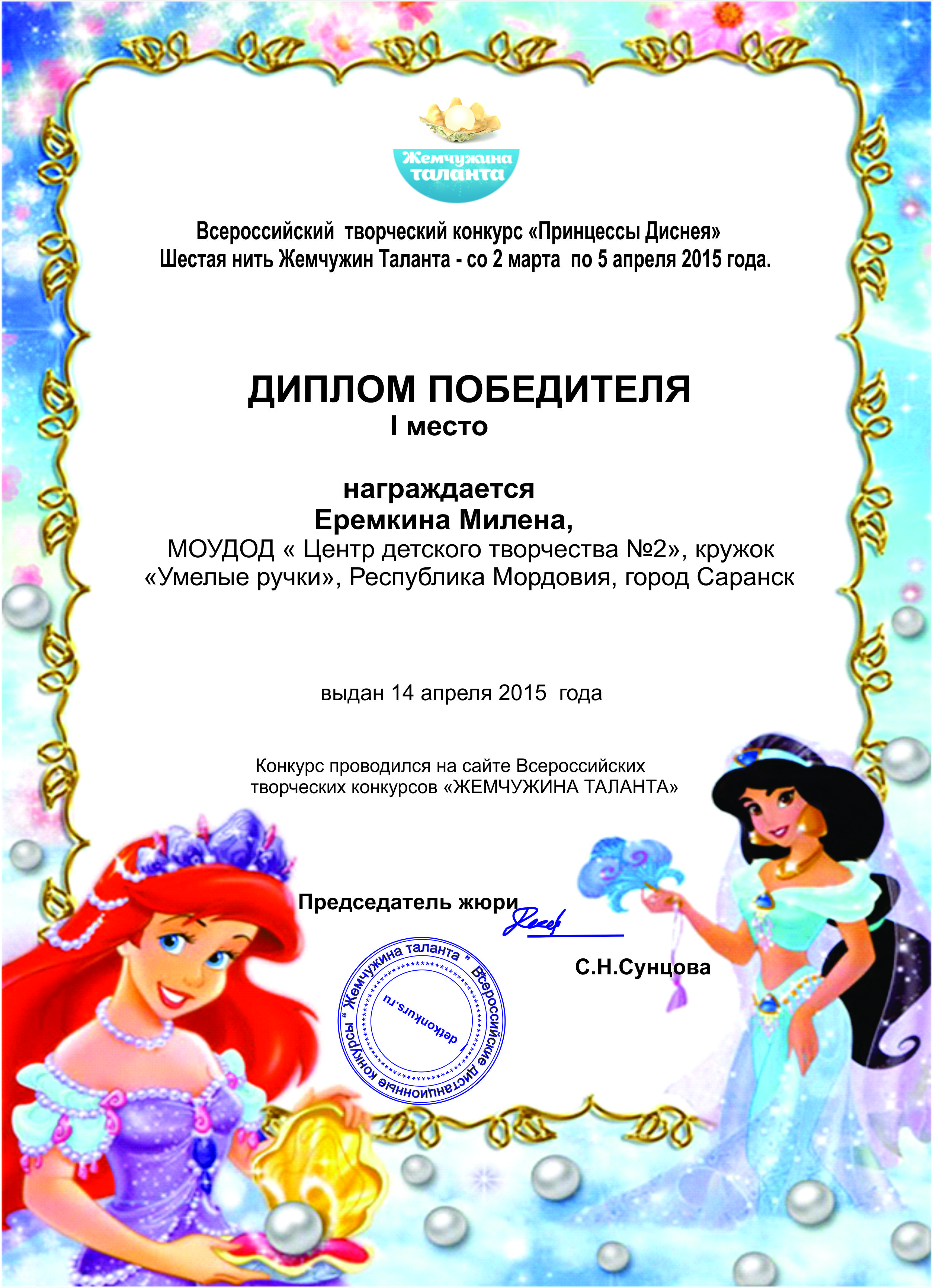 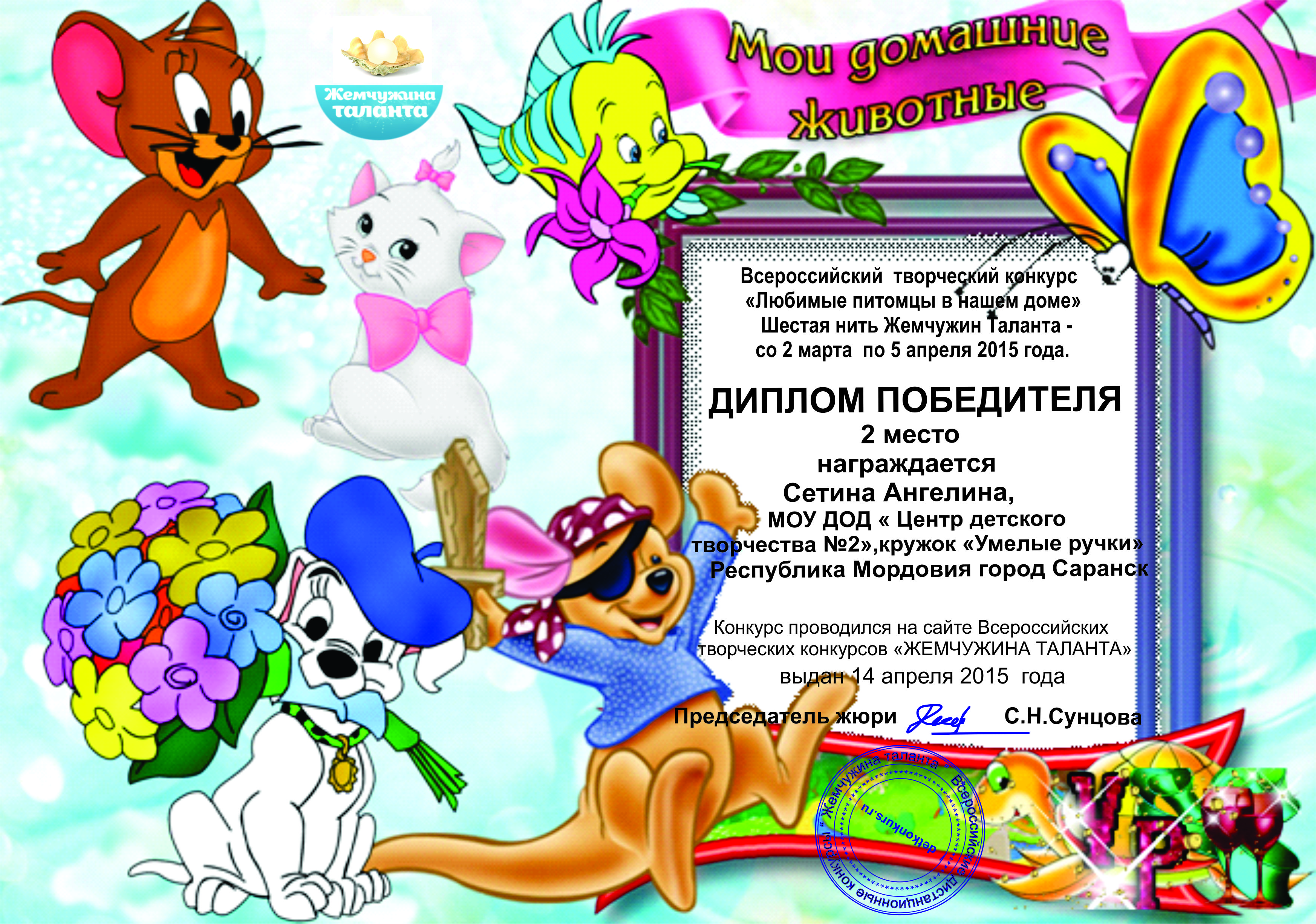 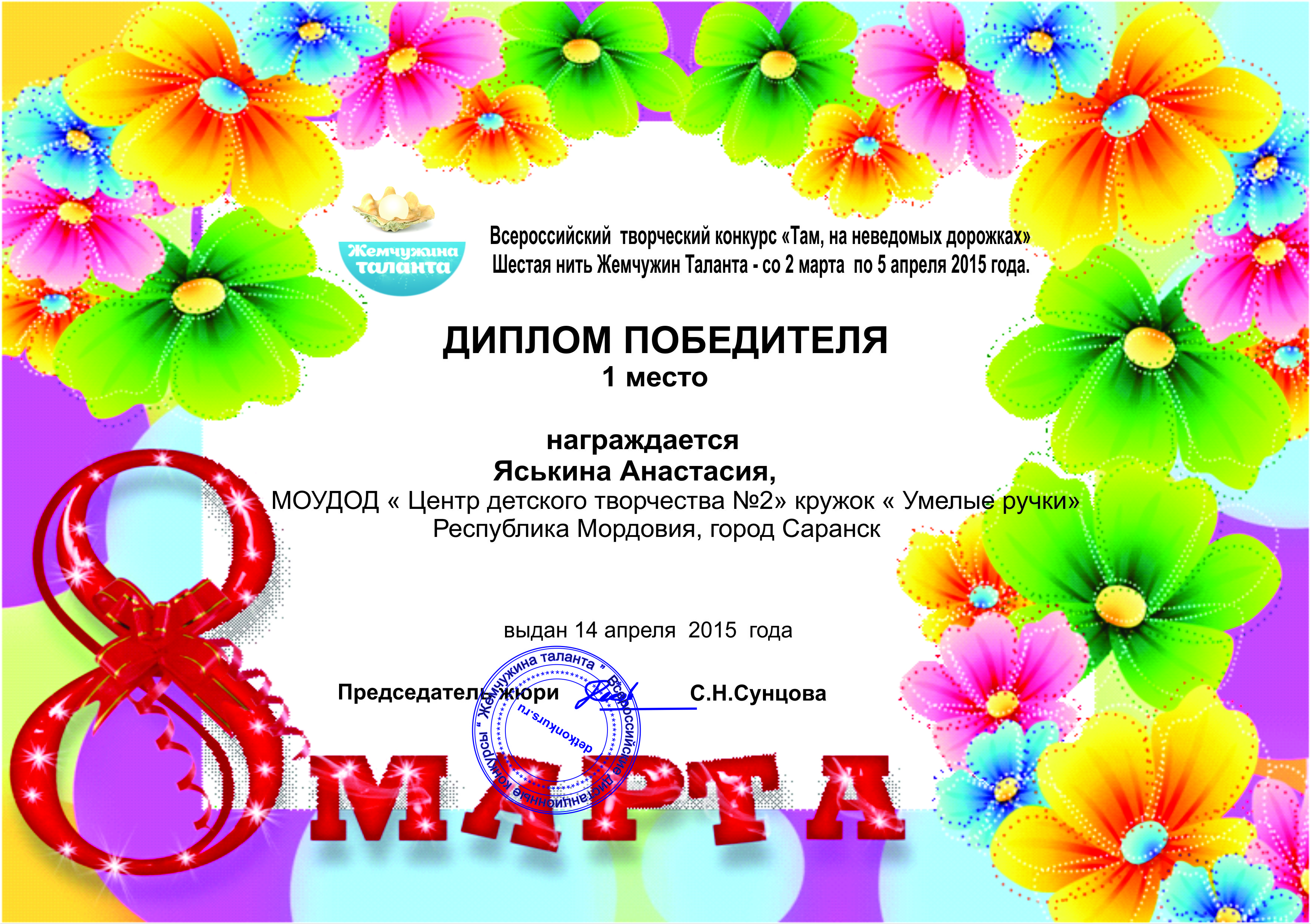 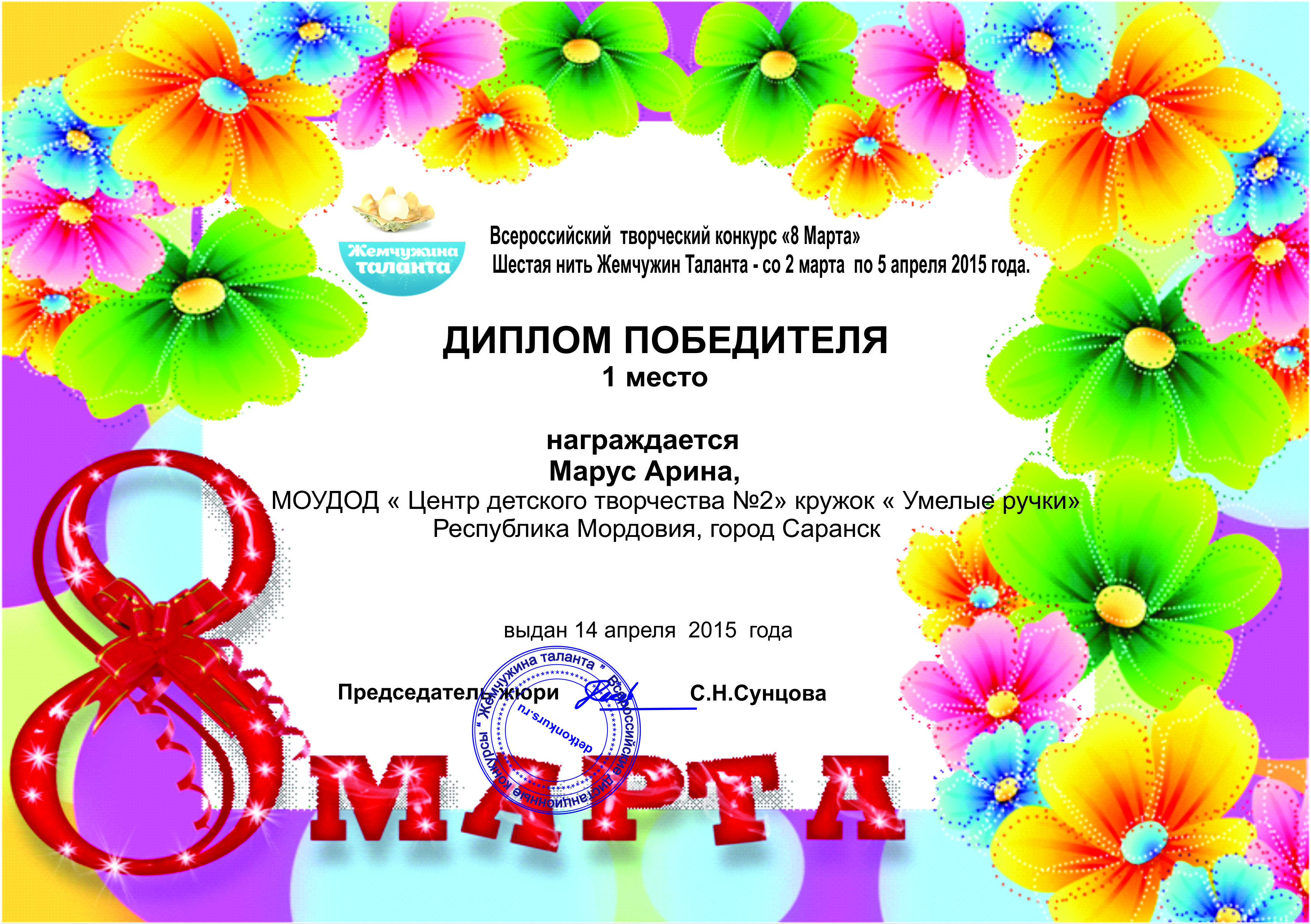 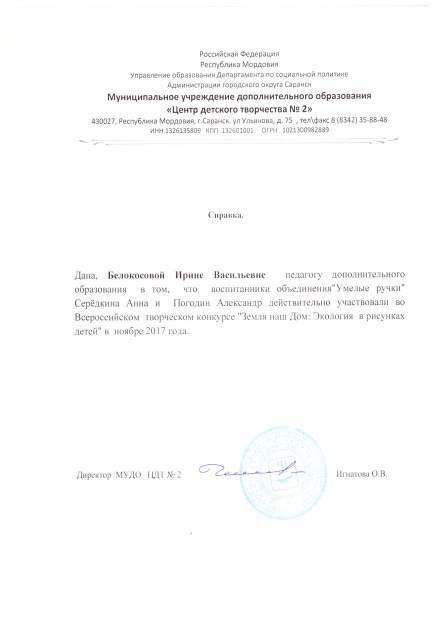 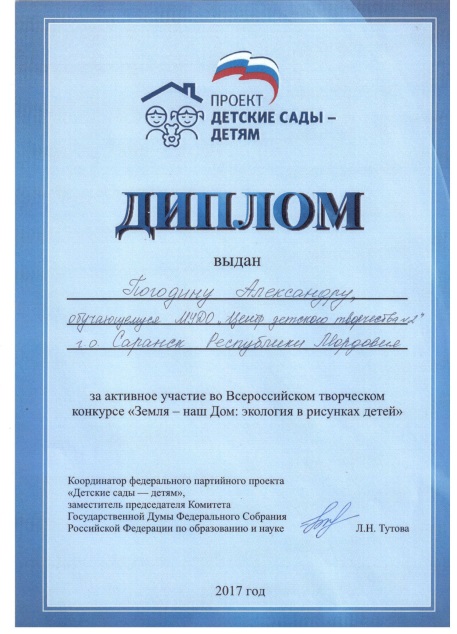 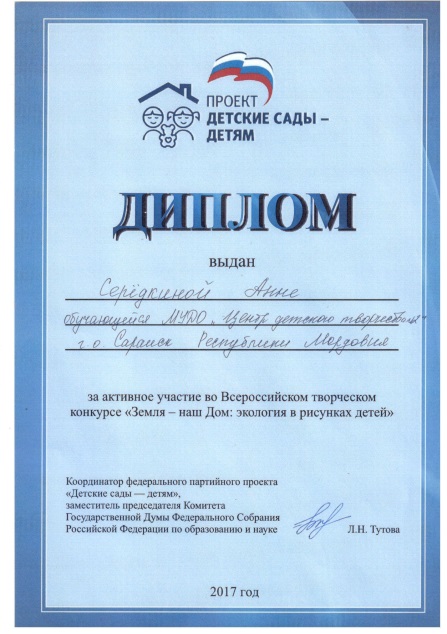 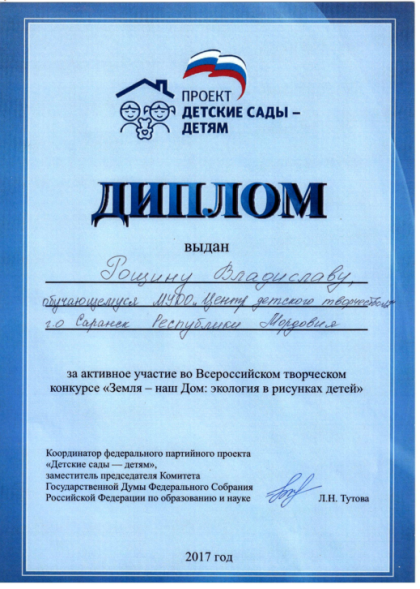 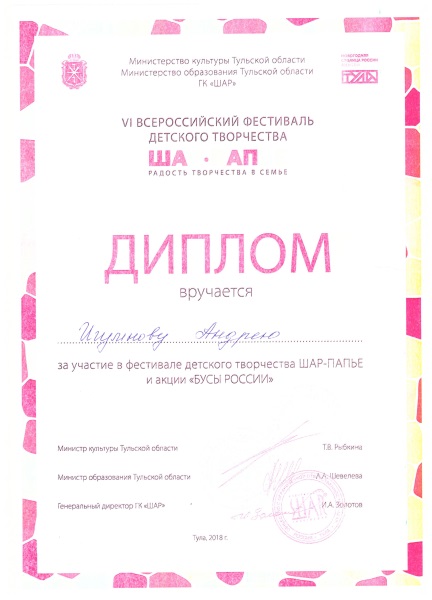 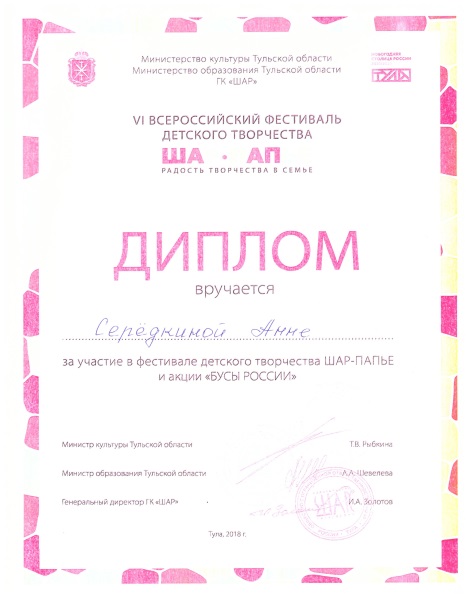 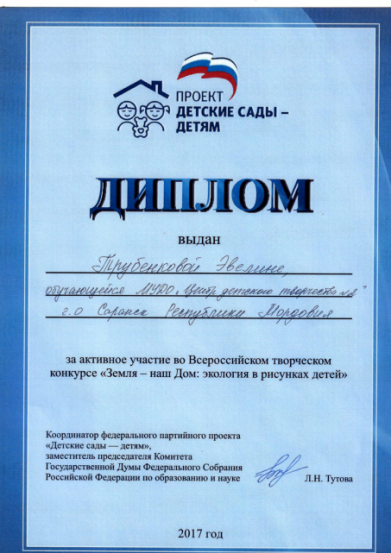 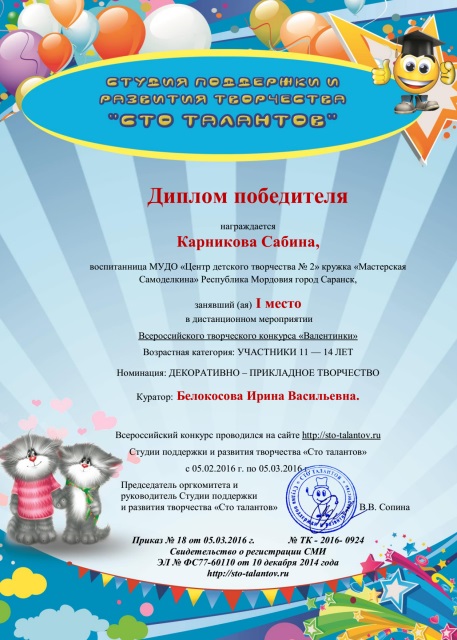 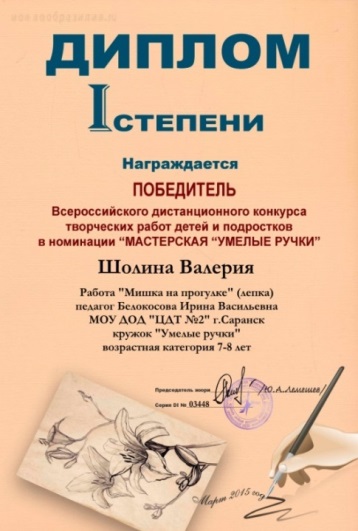 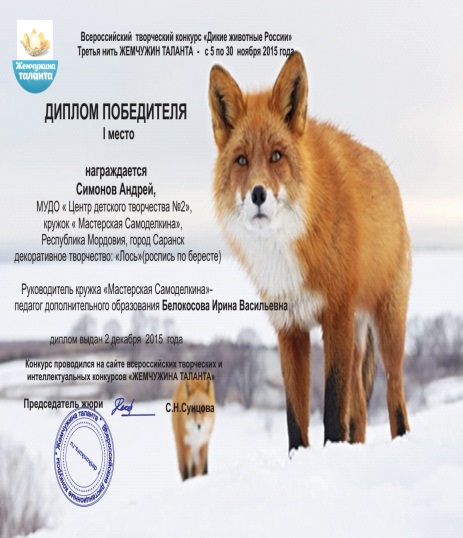 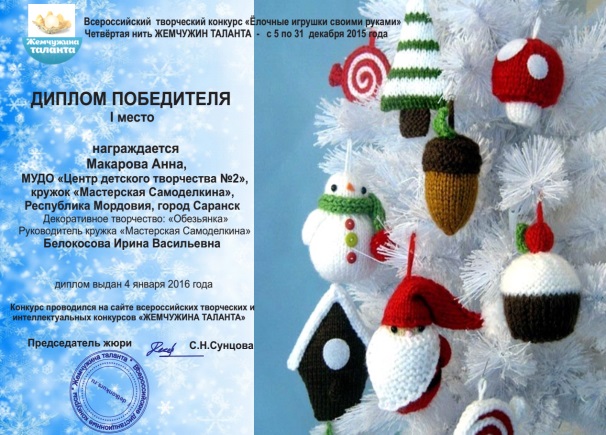 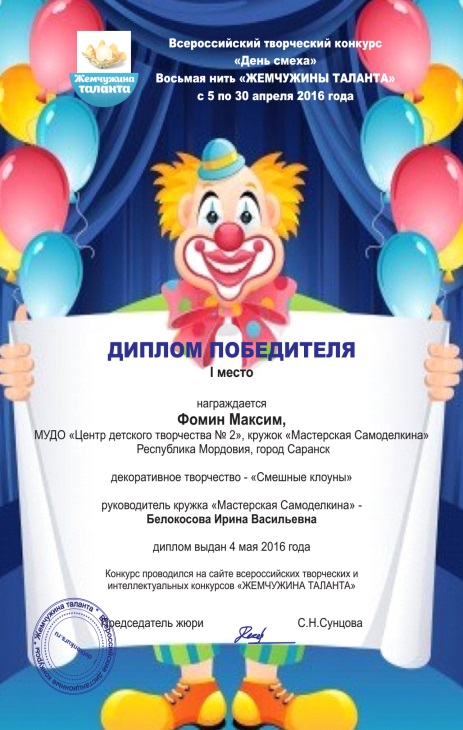 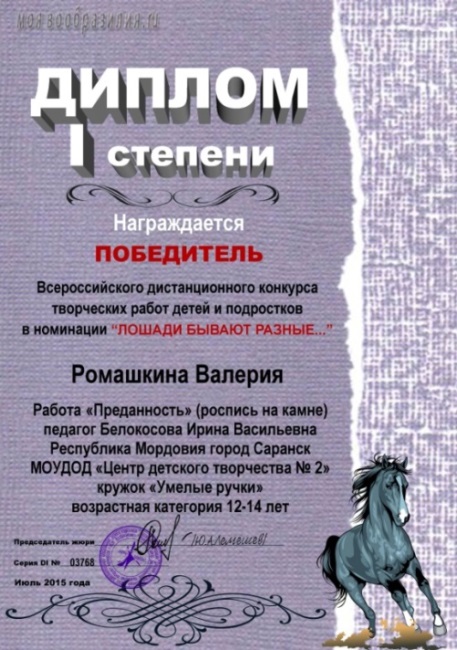 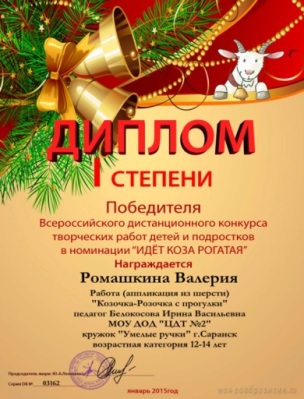 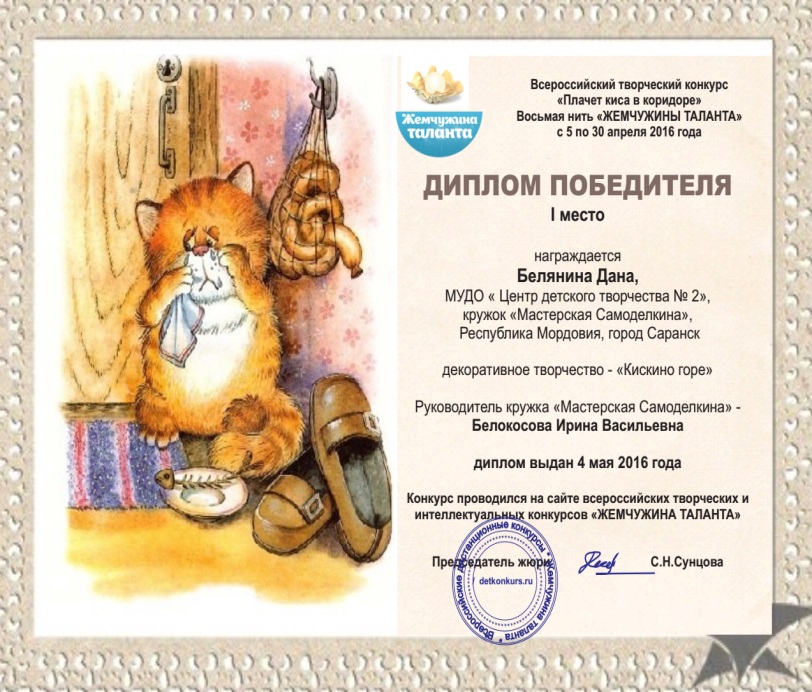 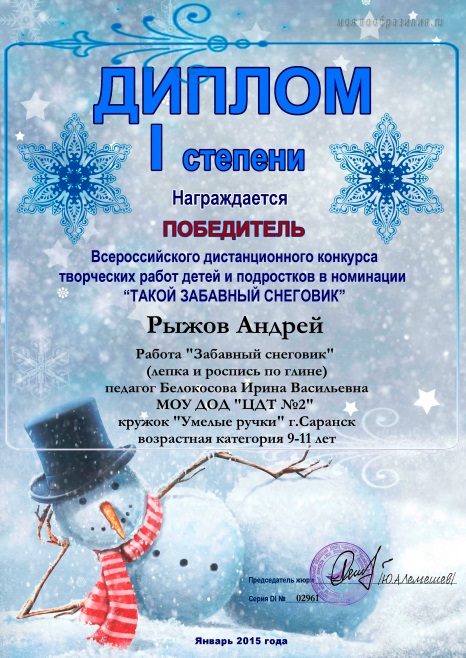 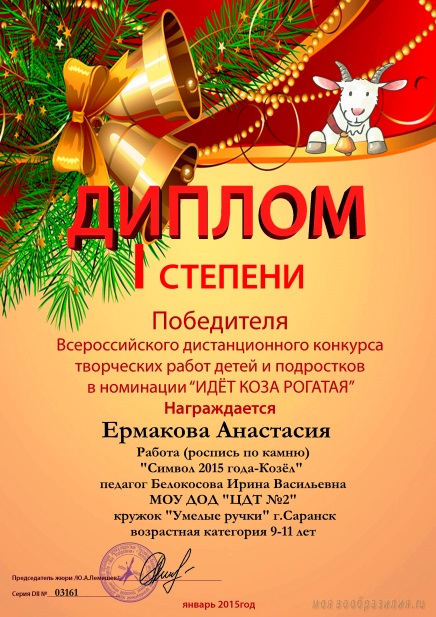 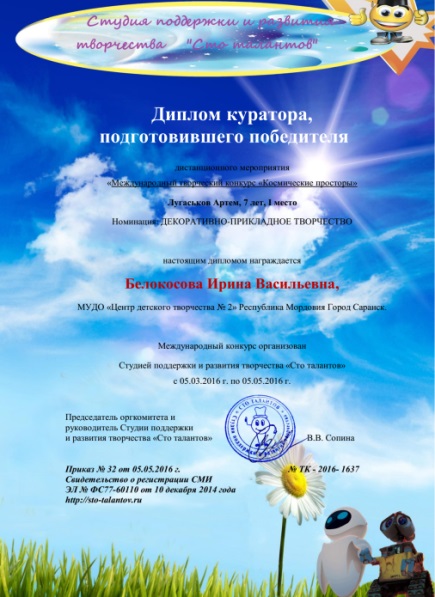 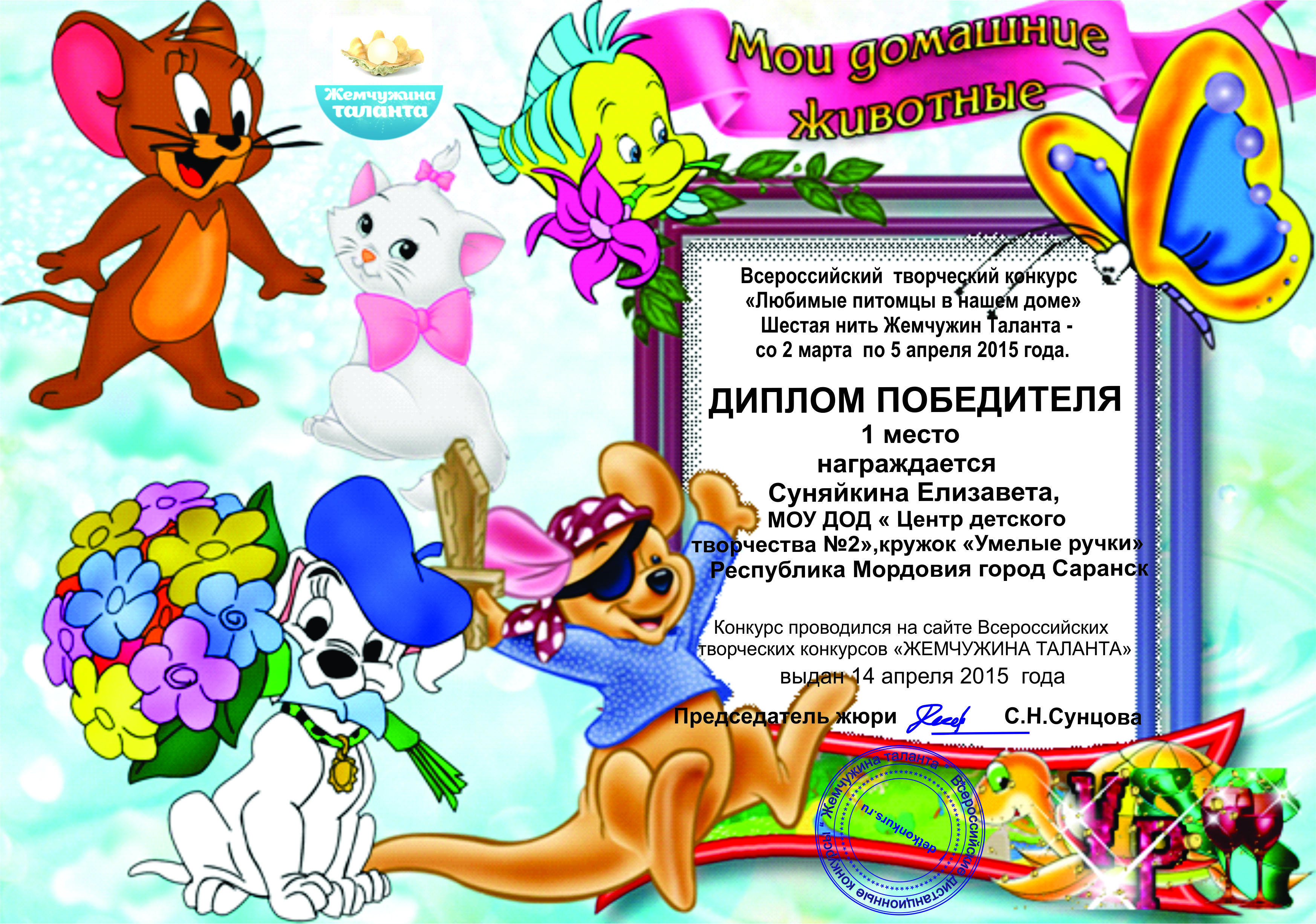 6. Наличие авторских программ, методических пособий
На протяжении 2015-2019 года были разработаны методические пособия по проведению занятий в кружке « Умелые ручки» и « Мастерская Самоделкина» по следующим темам:
- « Путешествие в морское царство ,«» Королевство спелых плодов»; изготовление  из перьев « Сова», игрушек в технике фелтинг, тряпичных кукол-маслиниц, изготовление  моделей техники из пенопласта и деревянного конструктора». 
Данные методические разработки , основанные на глубоком знании особенностей младшего школьного возраста, широком использовании игровых методов и приемов, помогут молодым начинающим  педагогам достичь максимальных успехов в формировании у детей декоративно-прикладных умений и навыков, развитии творческих способностей.
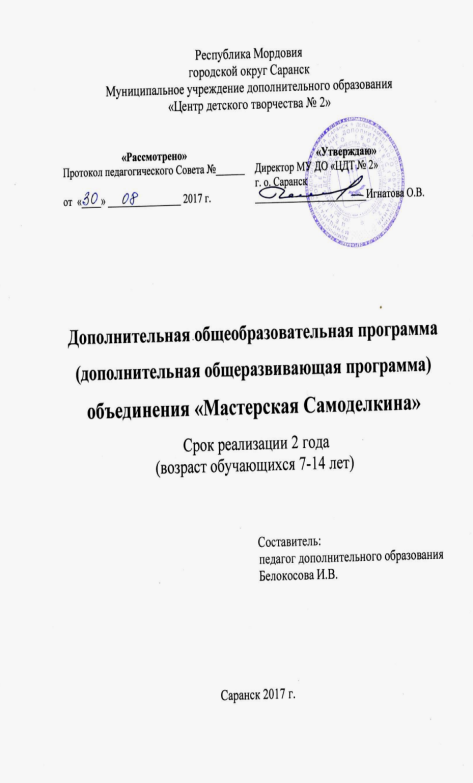 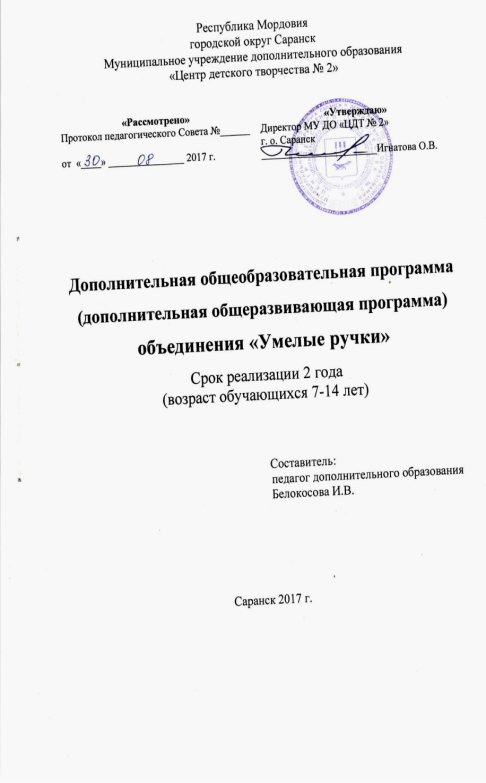 Рецензии на программы
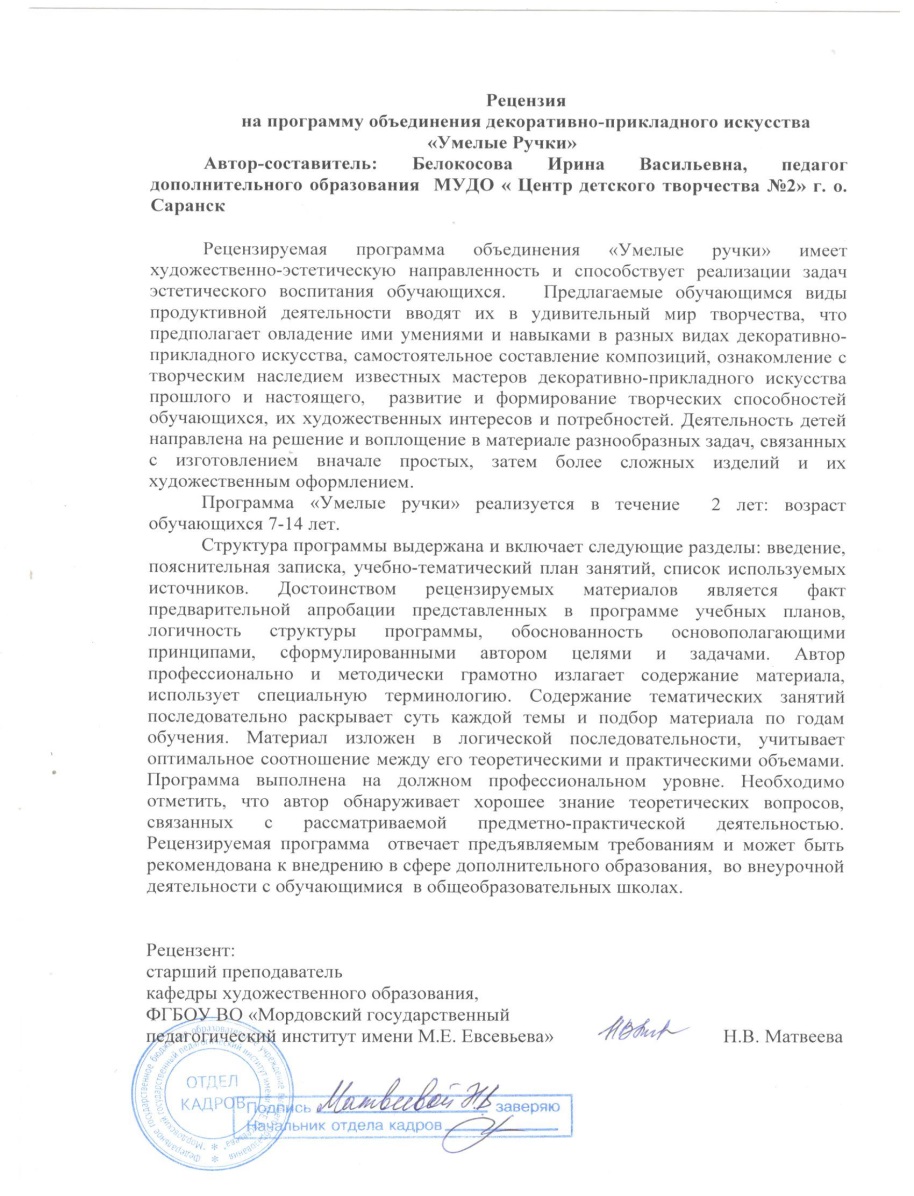 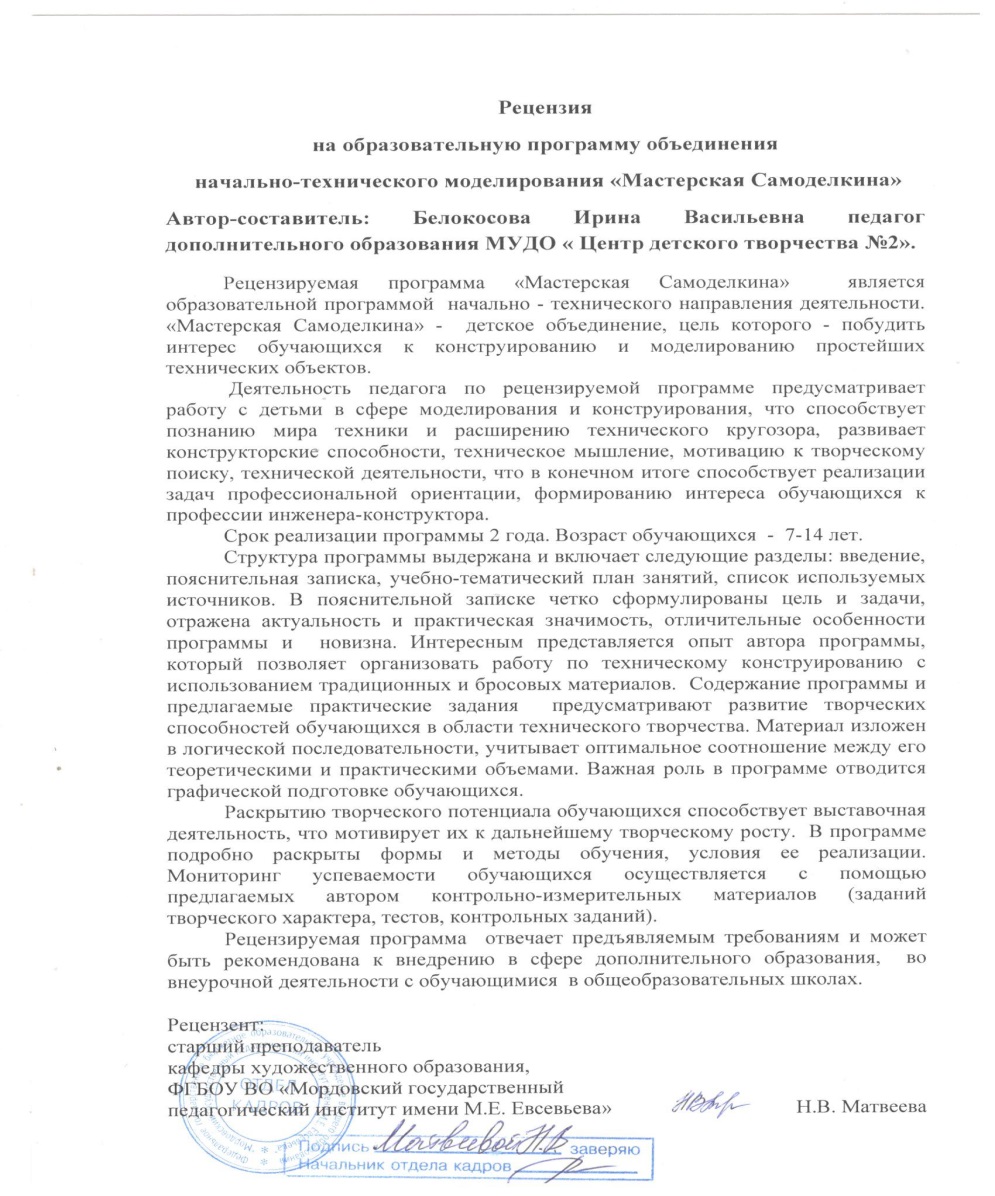 7. Выступления на научно-практических конференциях, семинарах, методических объединениях; проведение мастер-классов, мероприятий
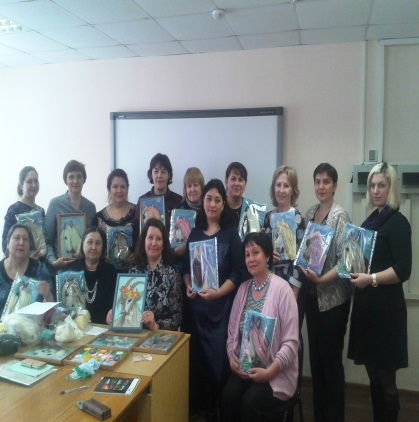 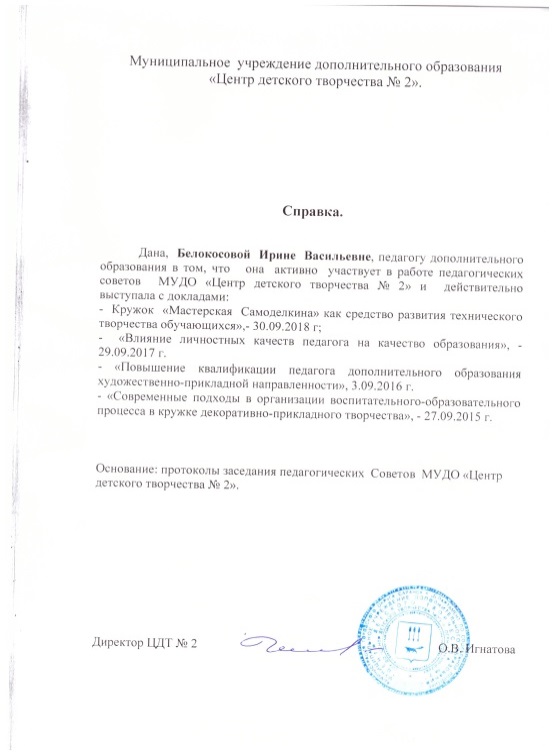 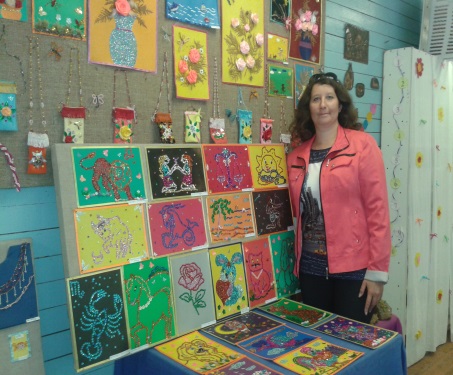 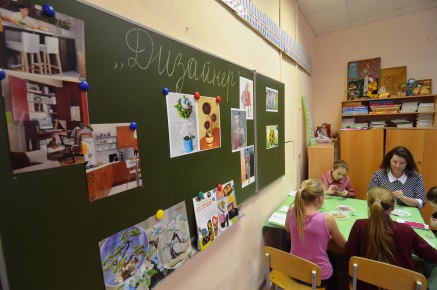 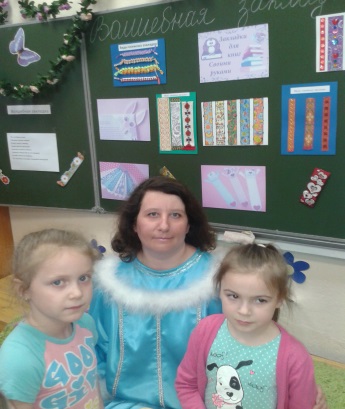 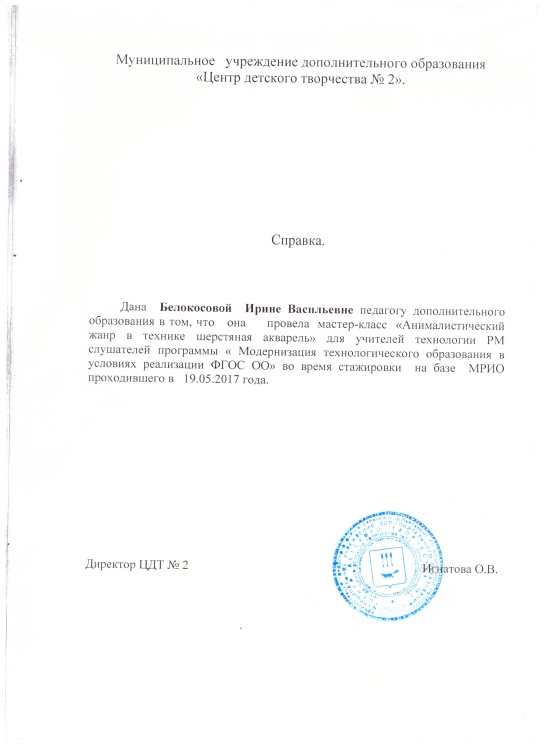 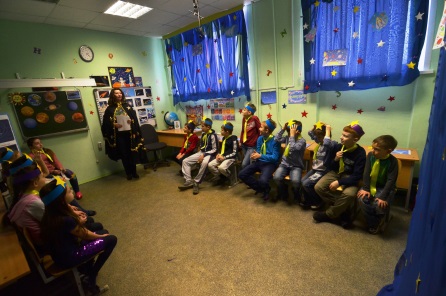 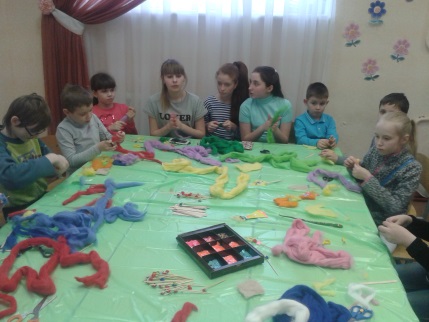 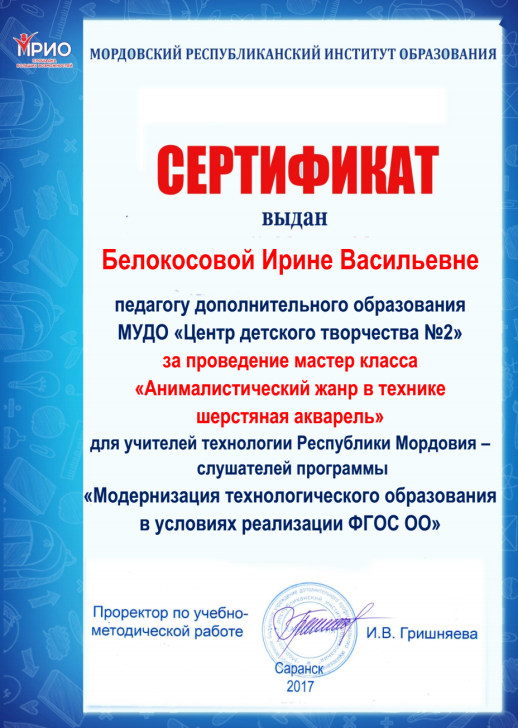 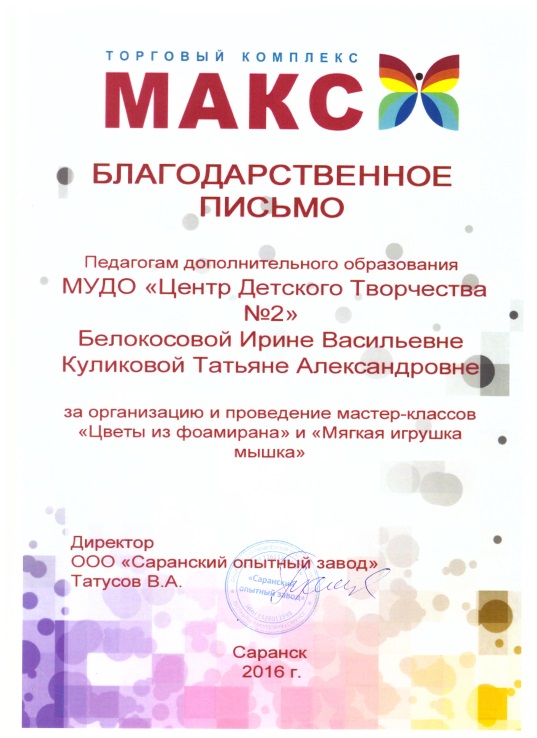 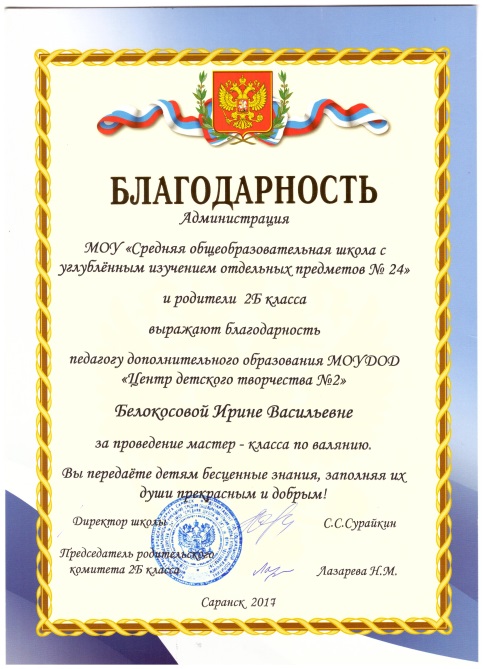 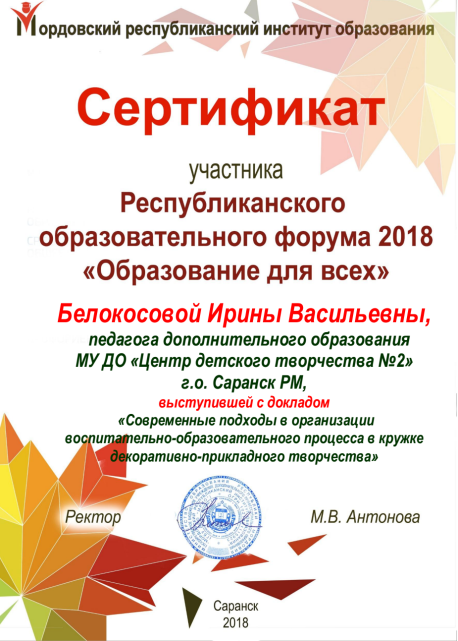 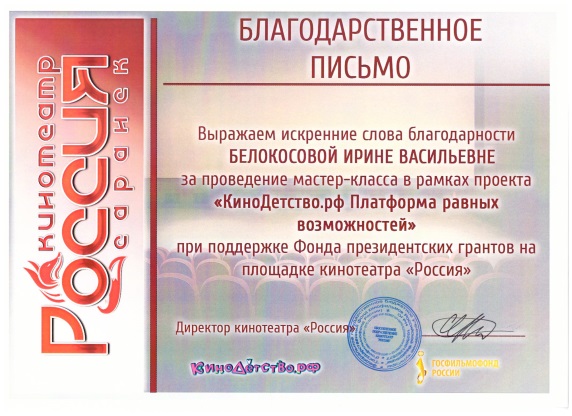 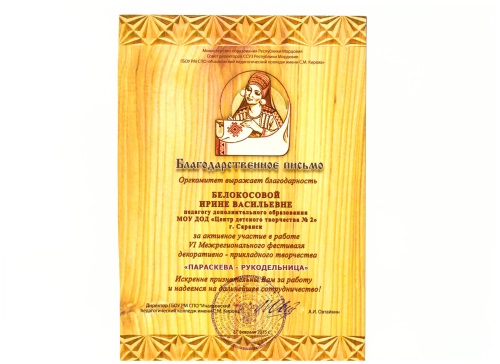 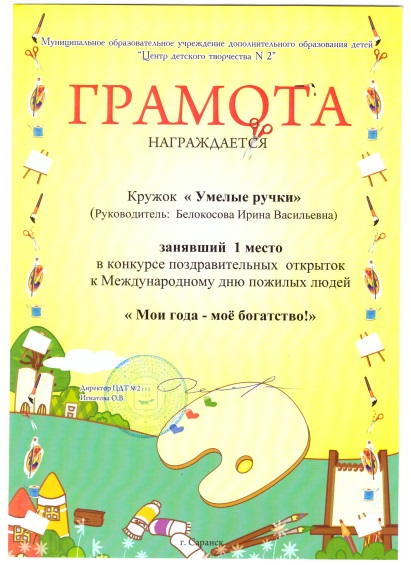 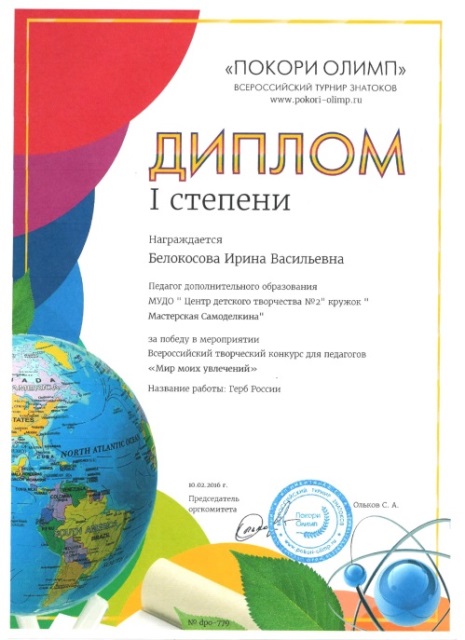 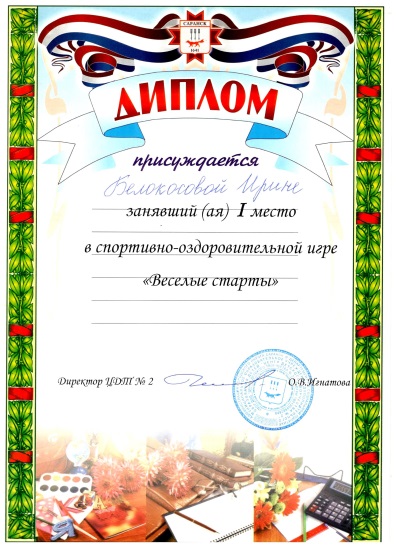 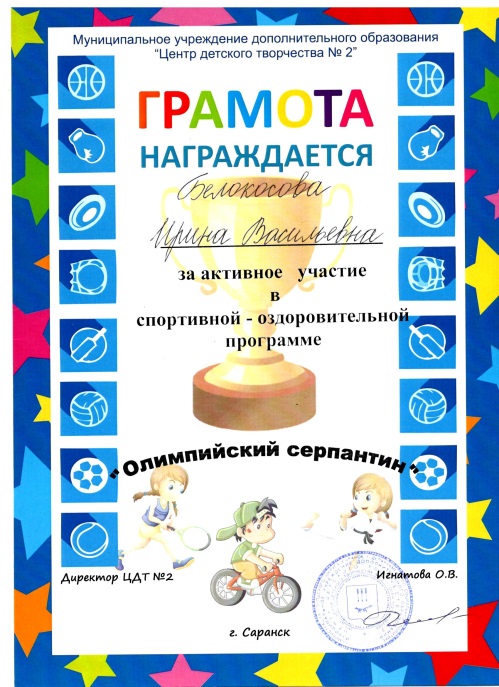 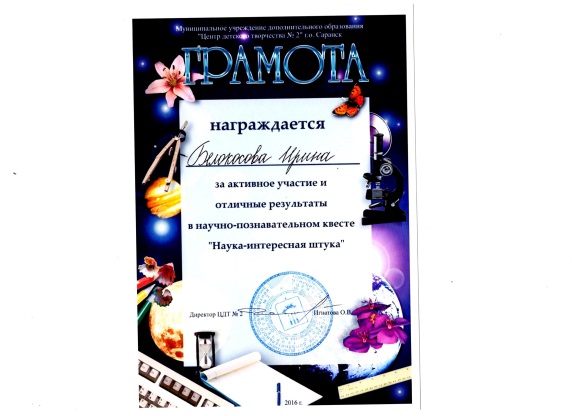 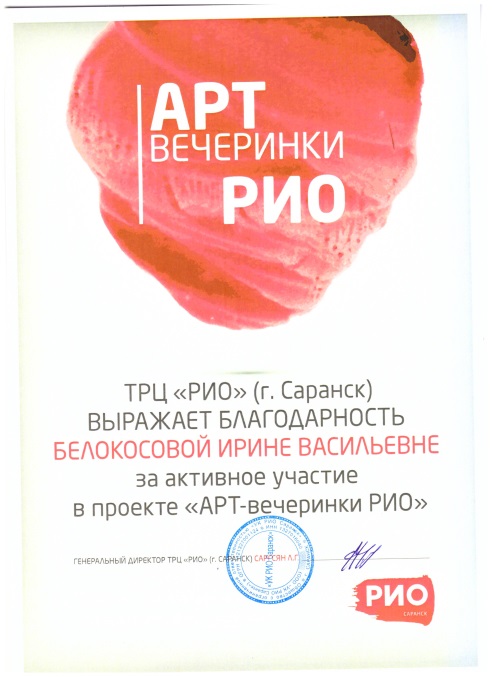 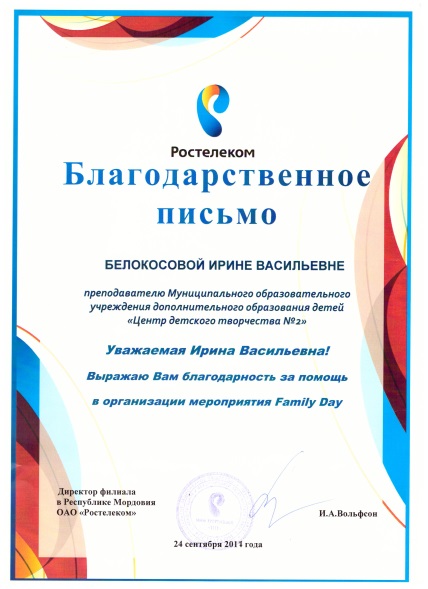 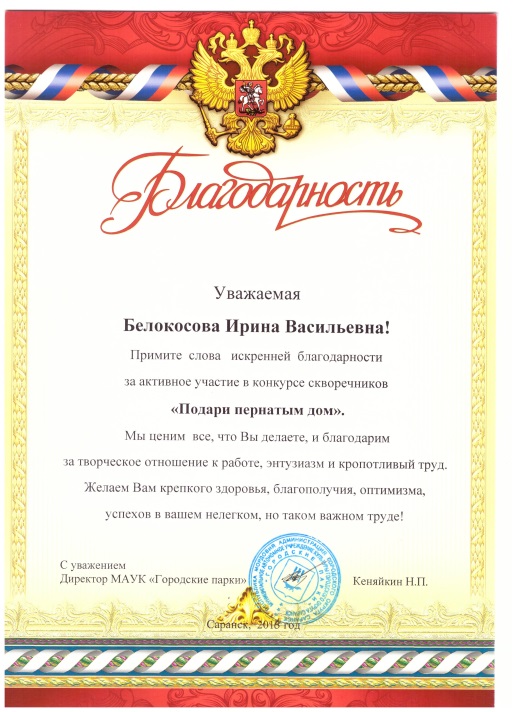 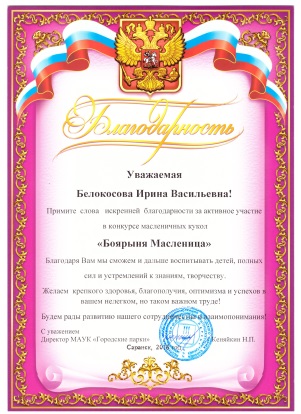 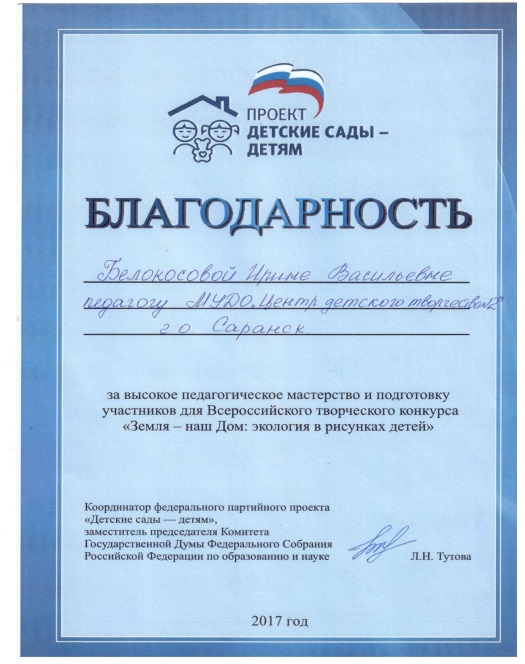 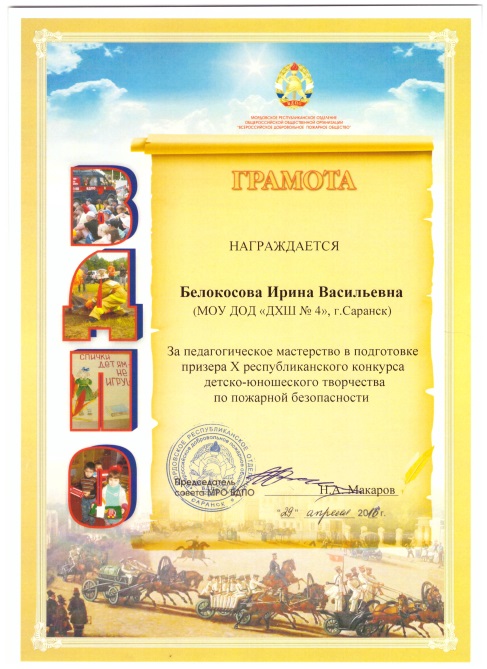 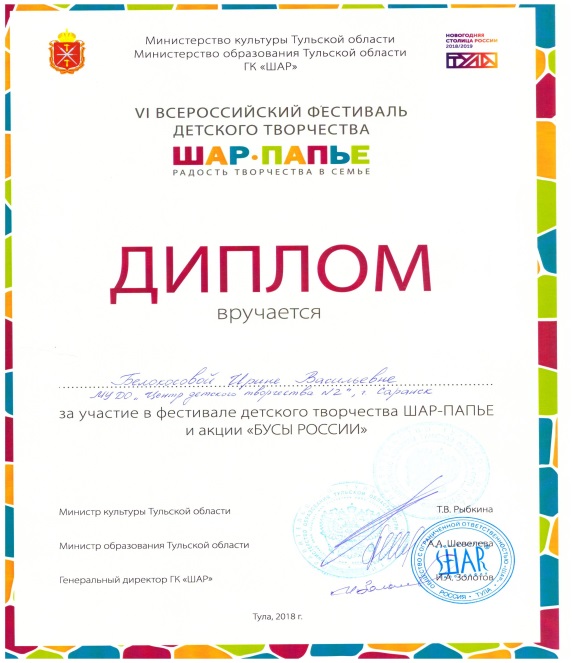 8. Общественно-педагогическая активность педагога: участие в экспертных комиссиях, в жюри конкурсов, депутатская деятельность и т.д.
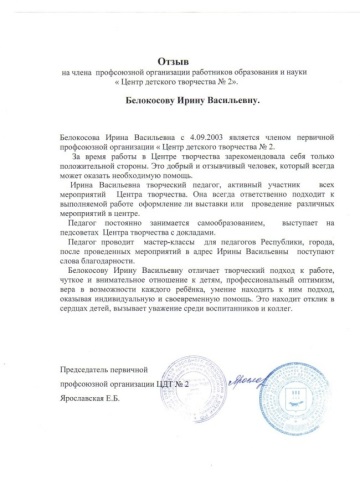 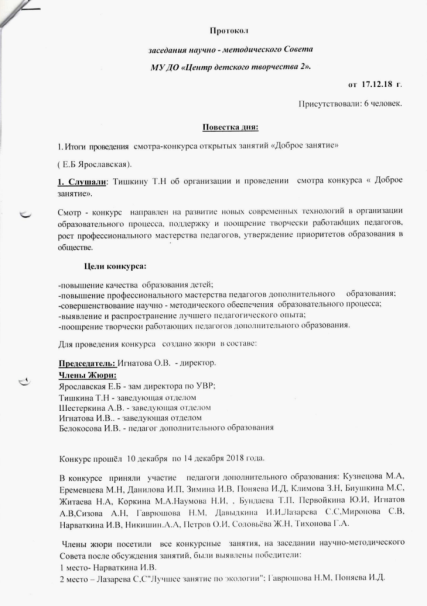 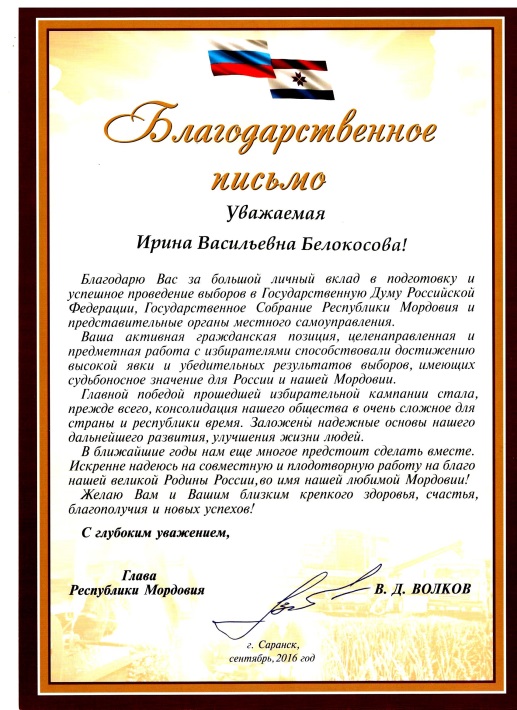 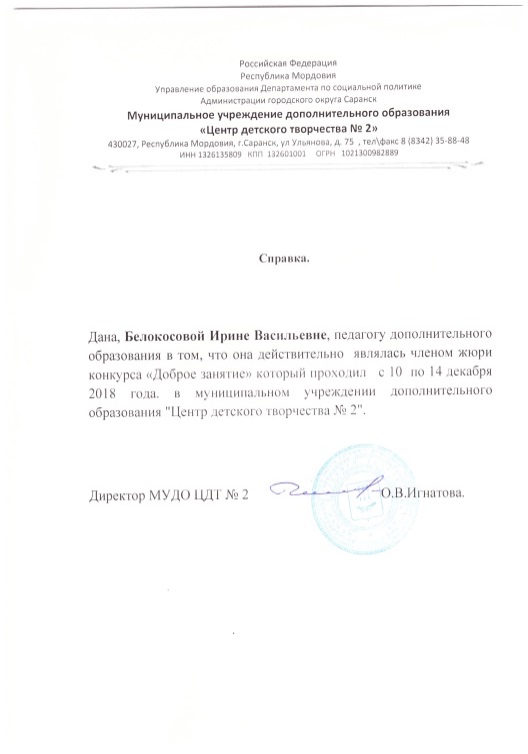 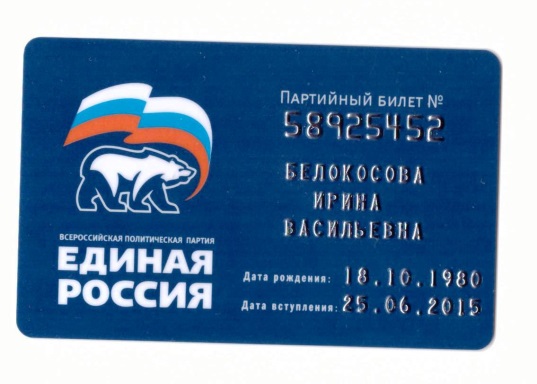 9. Позитивные результаты работы с детьми
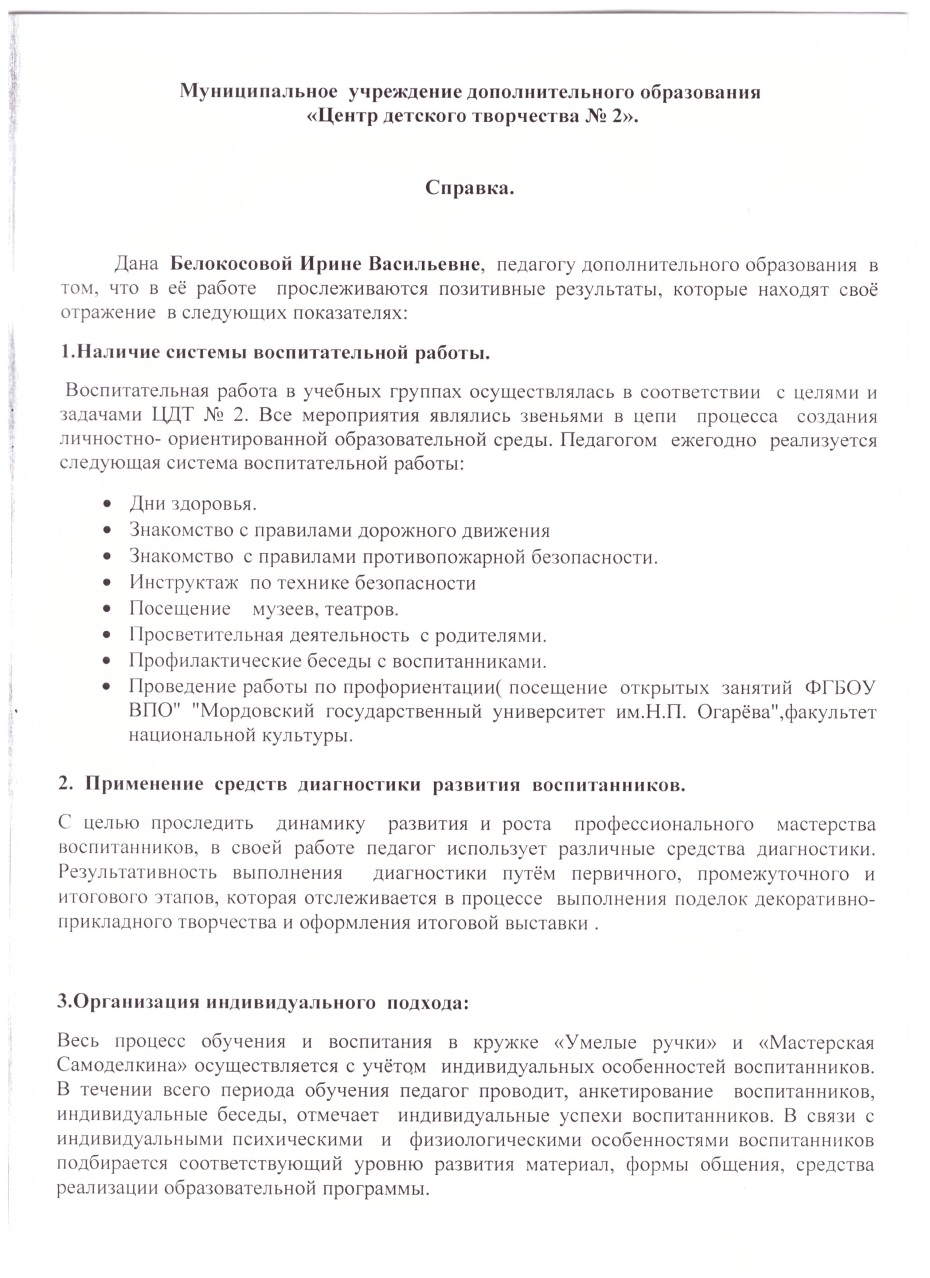 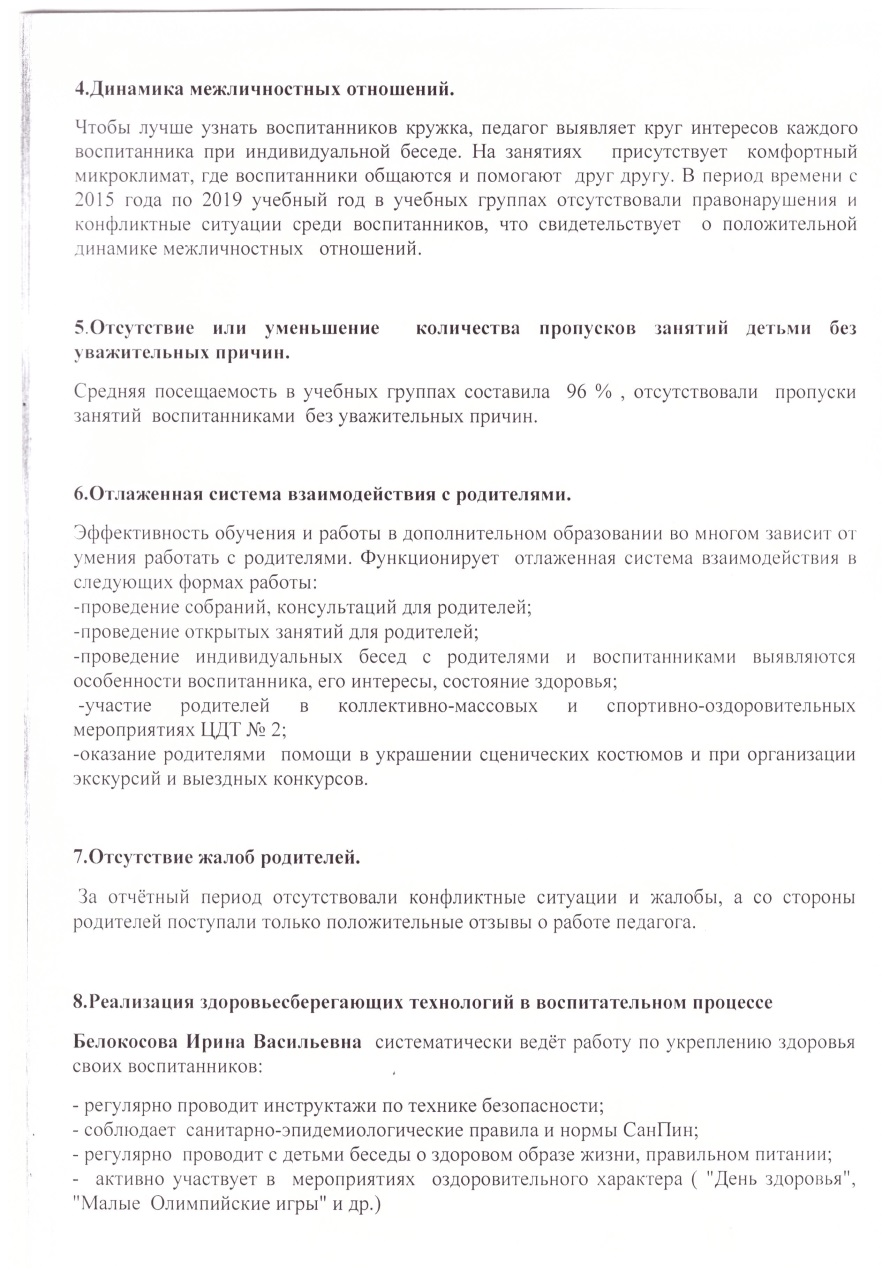 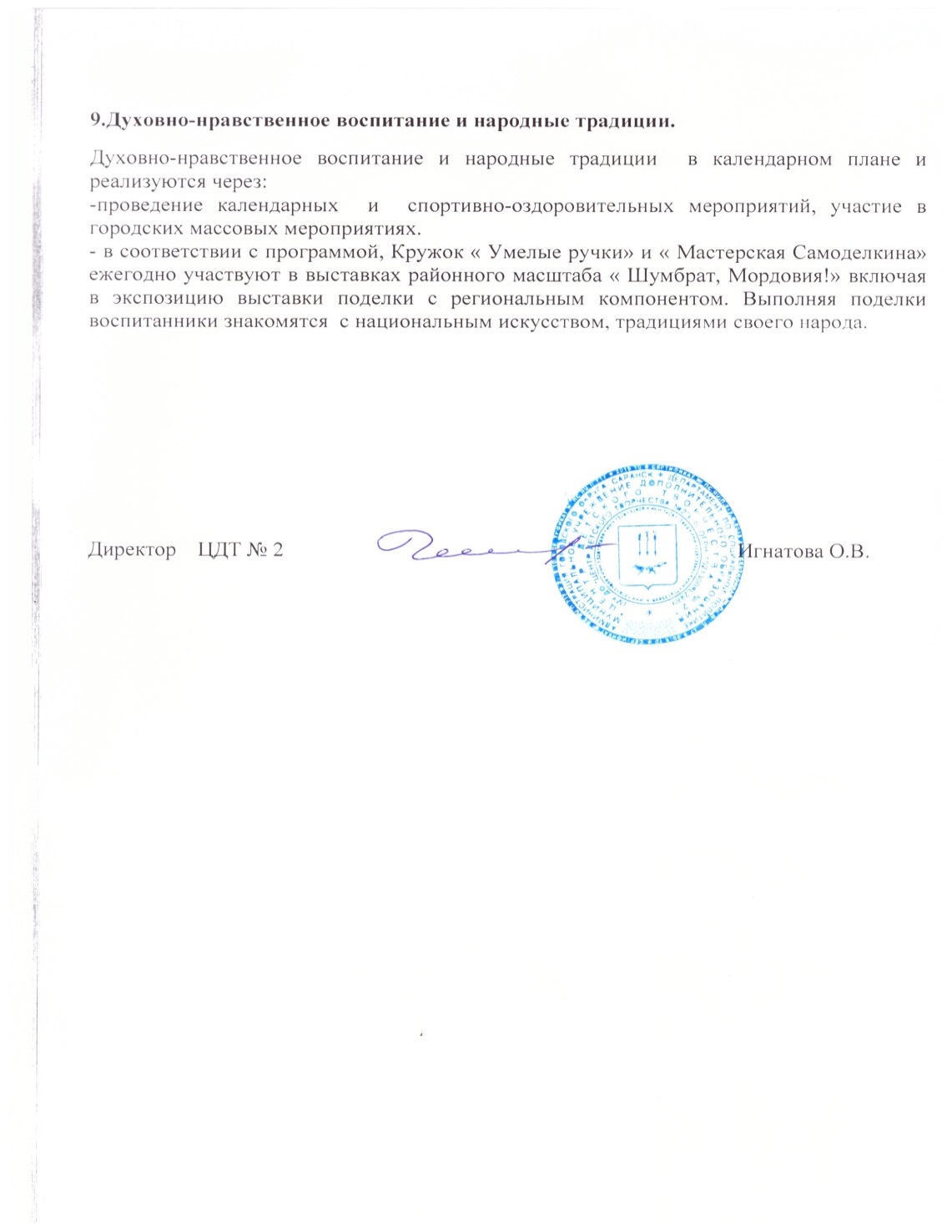 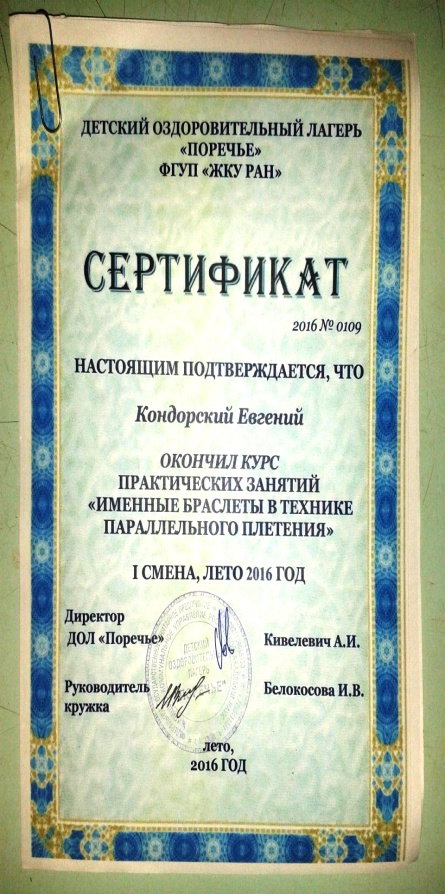 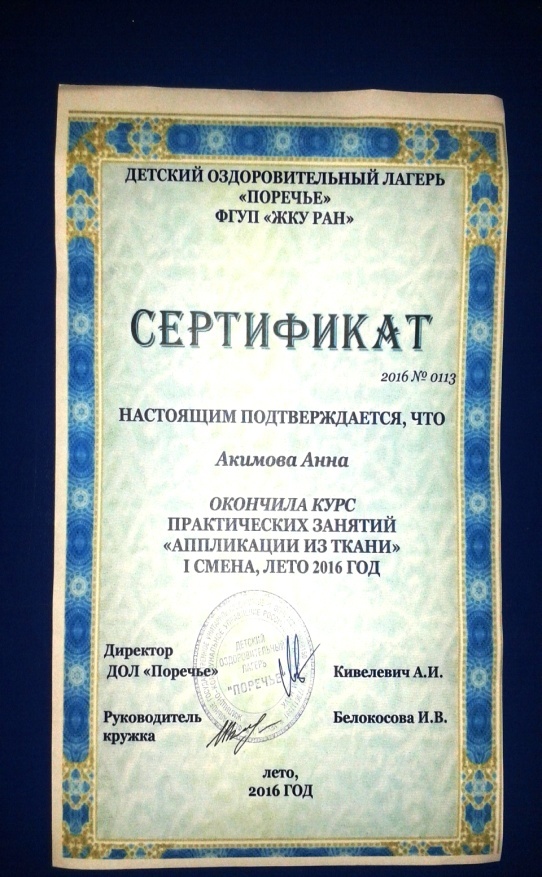 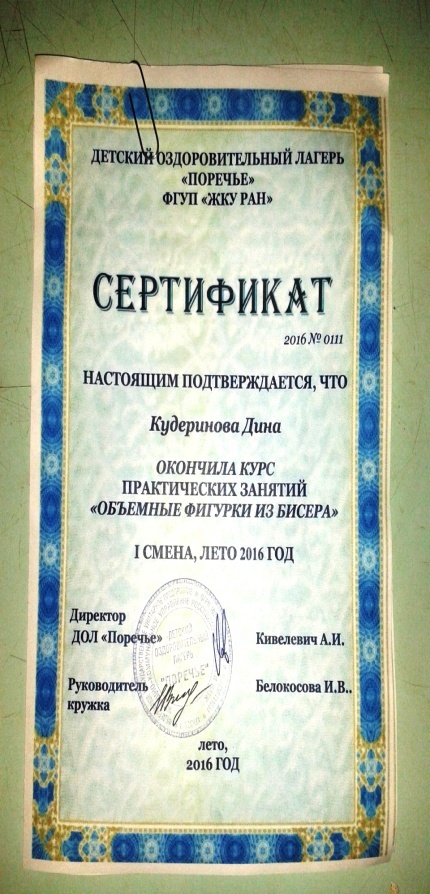 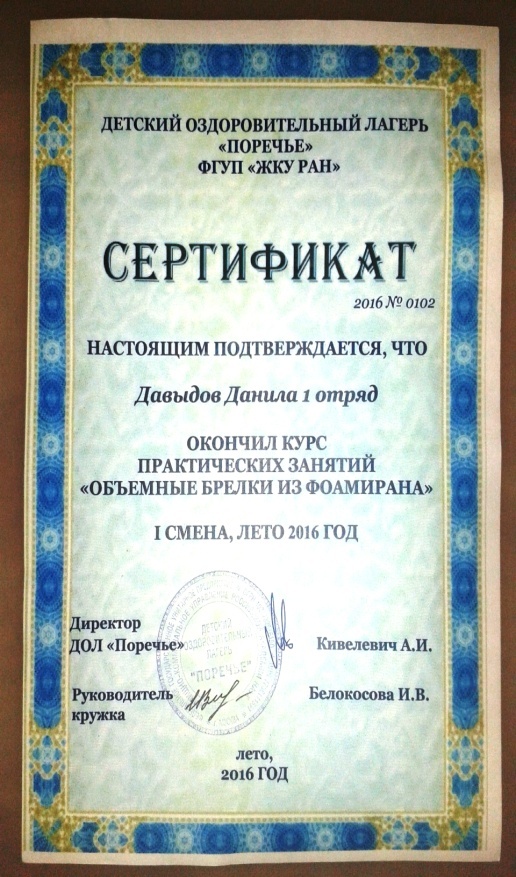 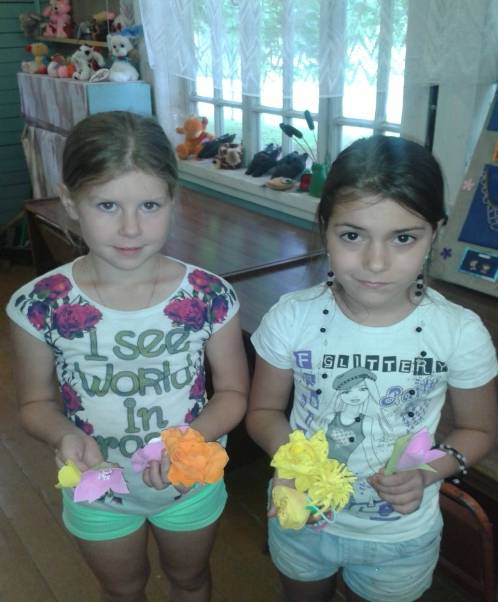 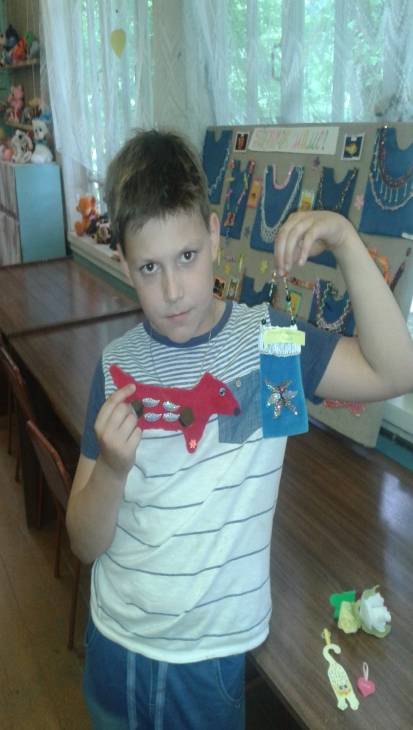 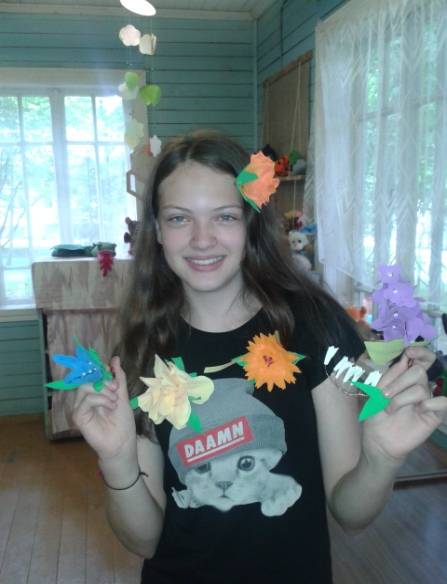 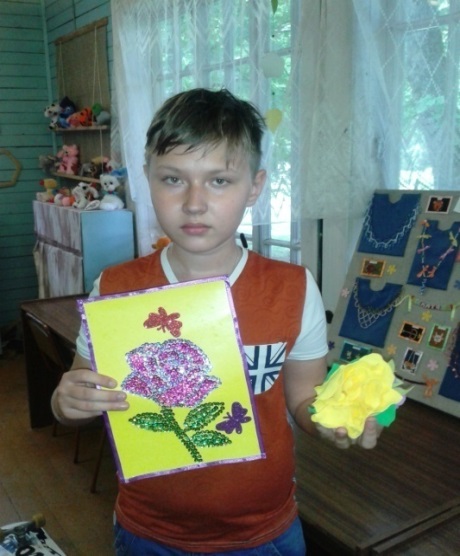 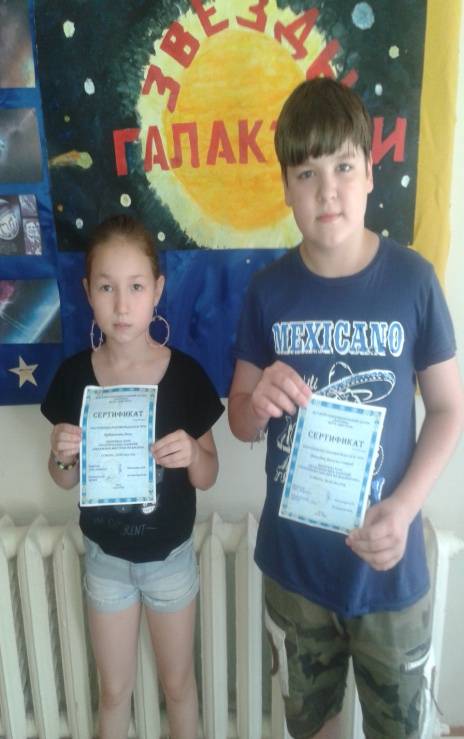 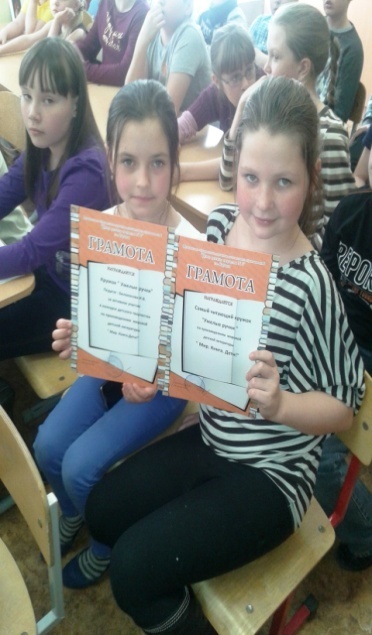 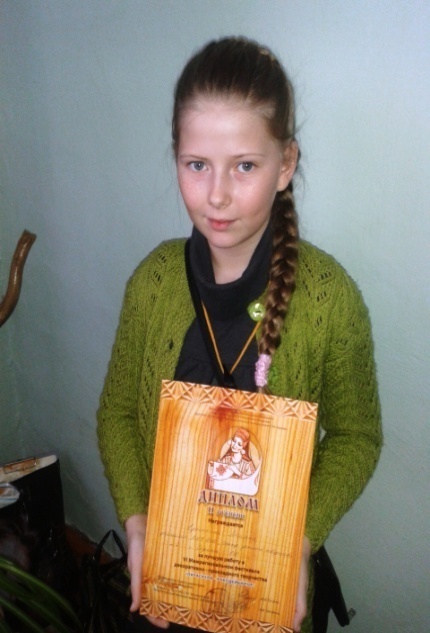 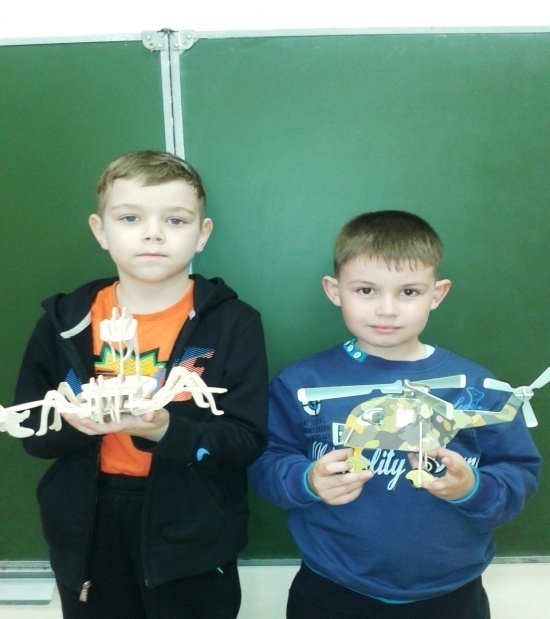 10. Участие педагога в профессиональных конкурсах
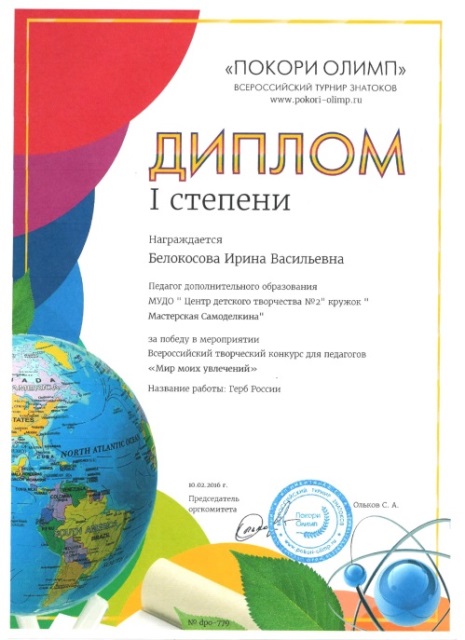 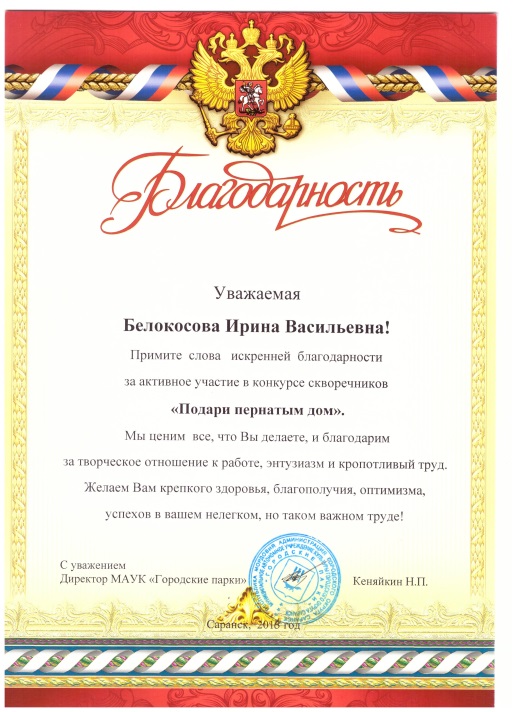 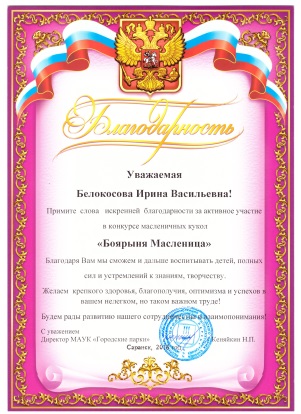 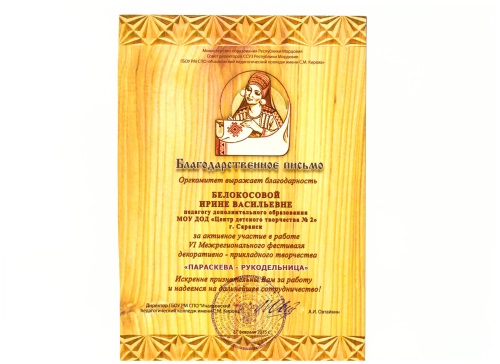 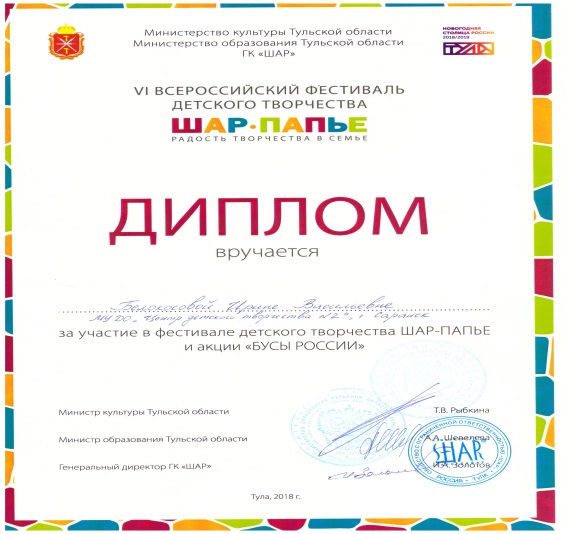 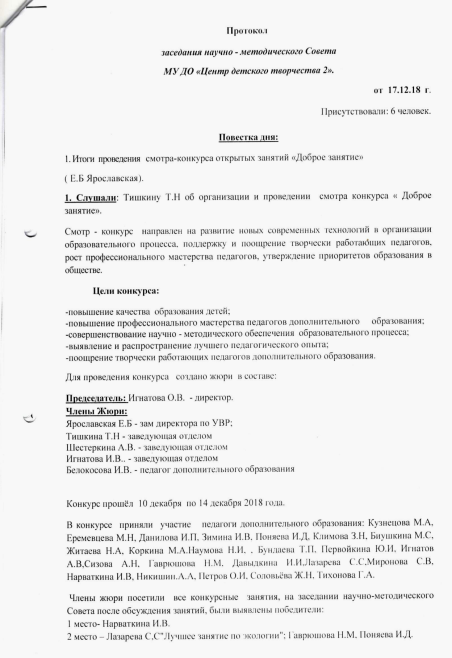 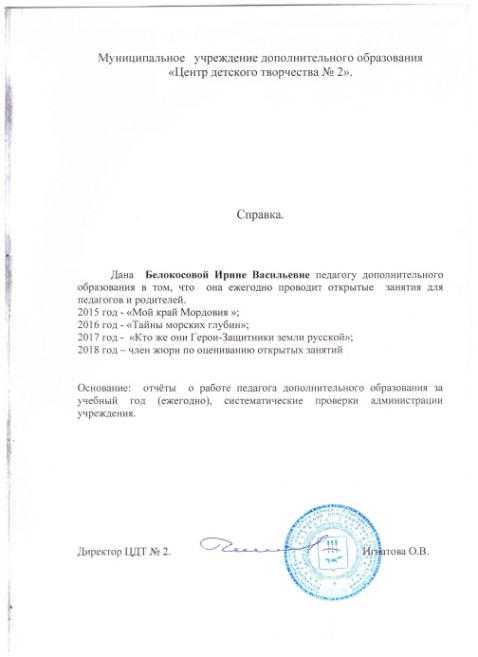 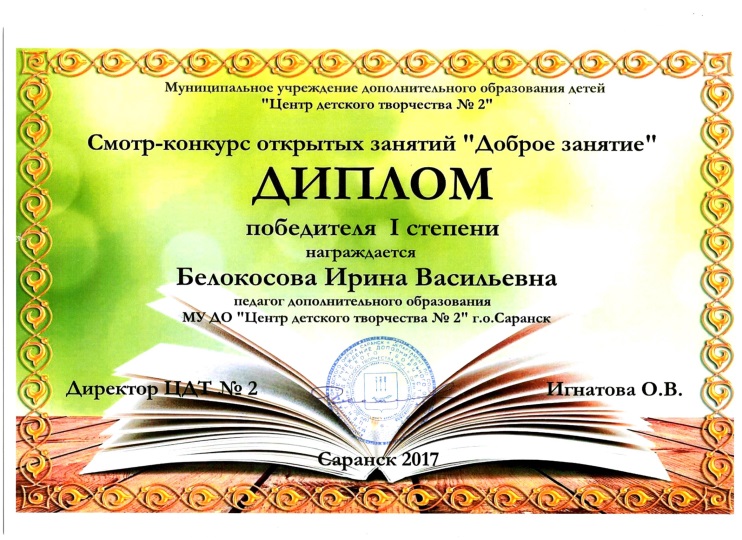 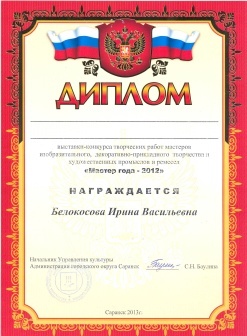 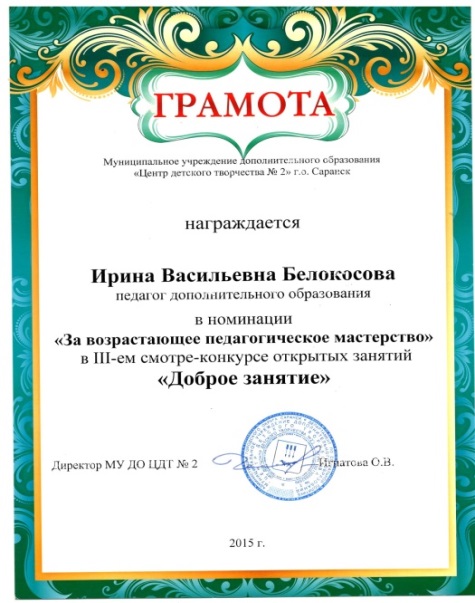 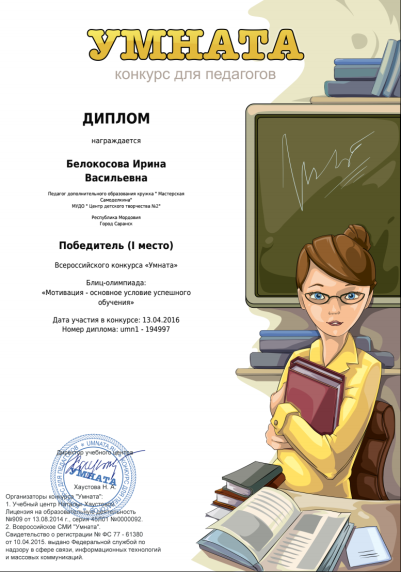 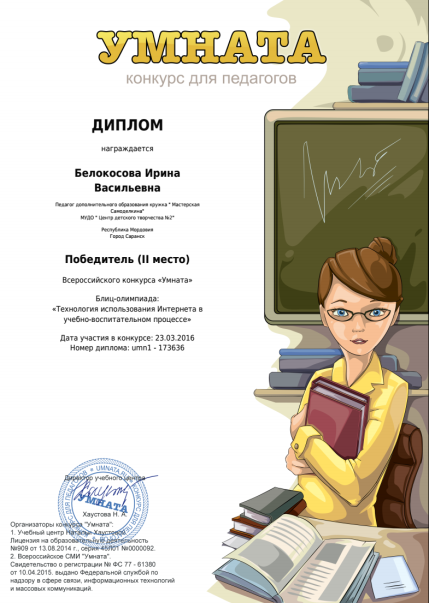 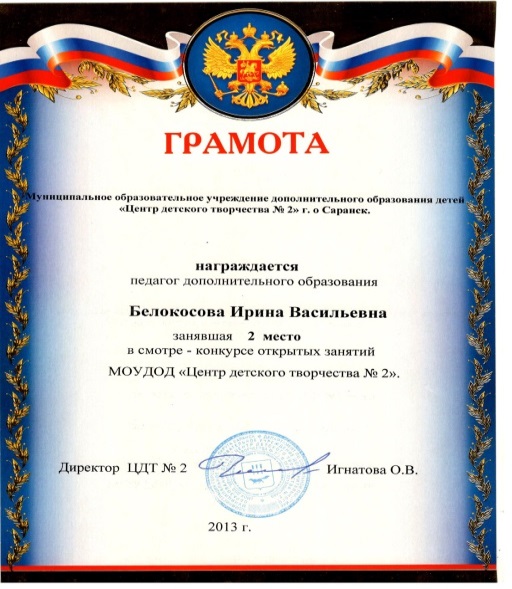 11. Награды и поощрения педагога в межаттестационный период органами государственной власти, МО РМ, муниципальными органами управления образованием и т.д.
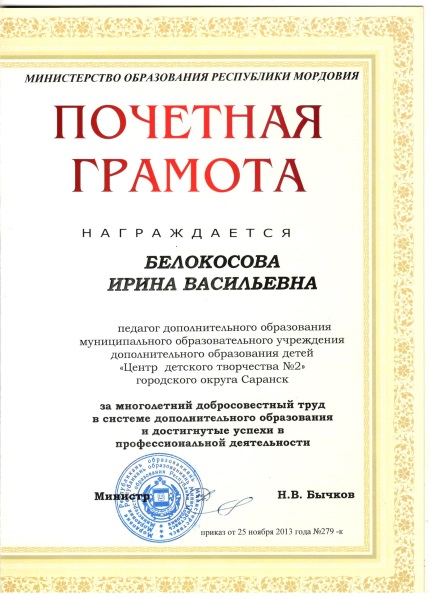 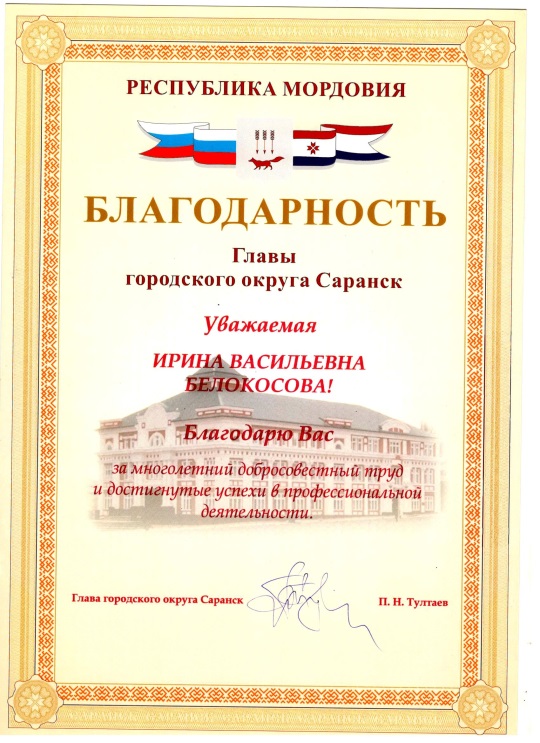 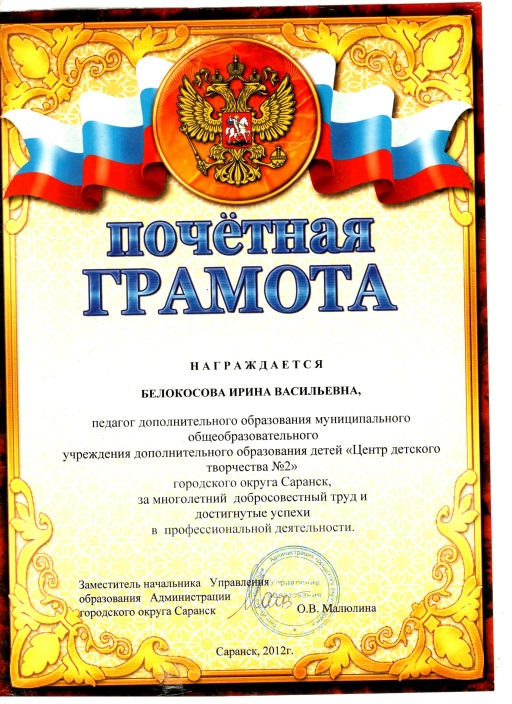 12. Повышение квалификации, профессиональная переподготовка
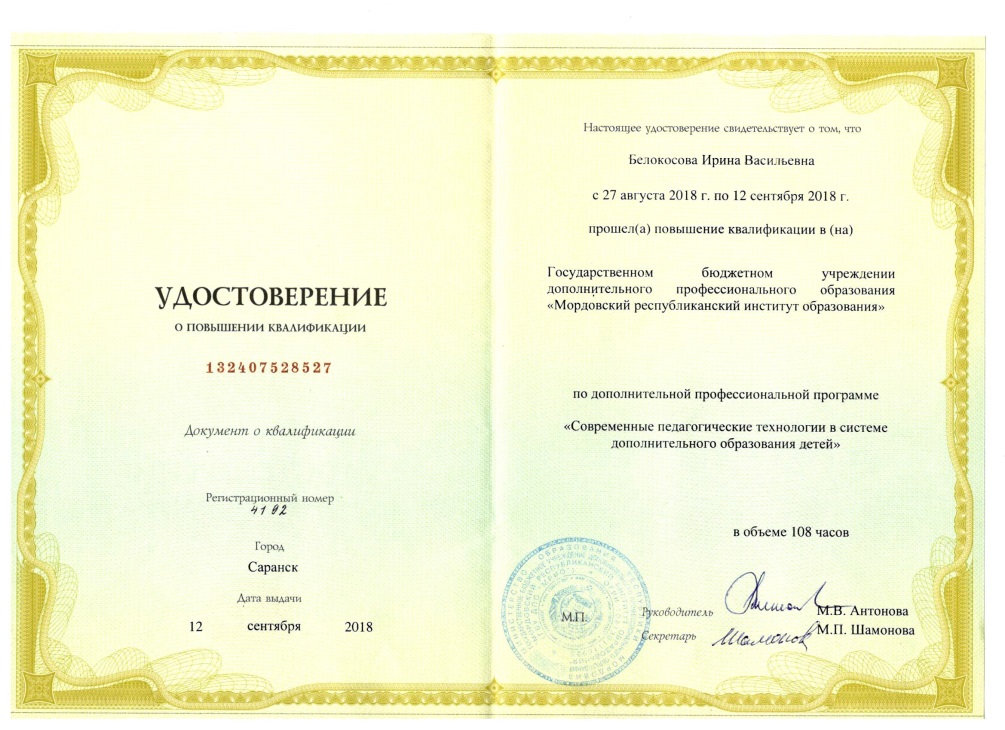 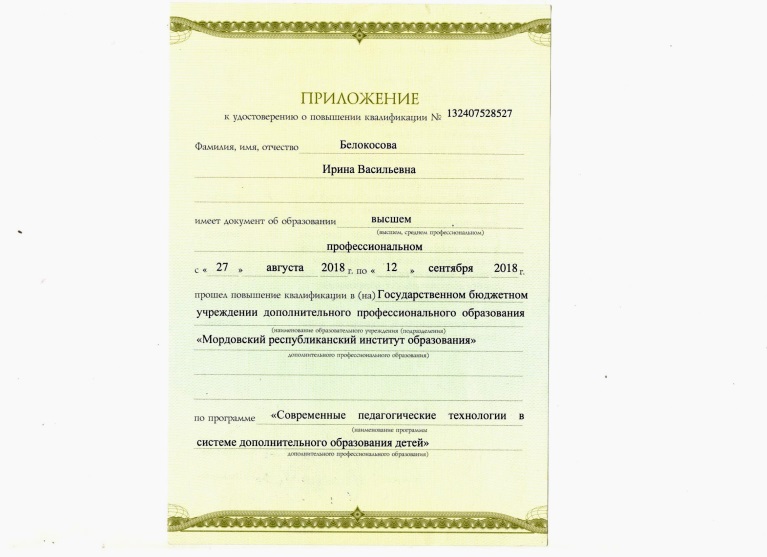 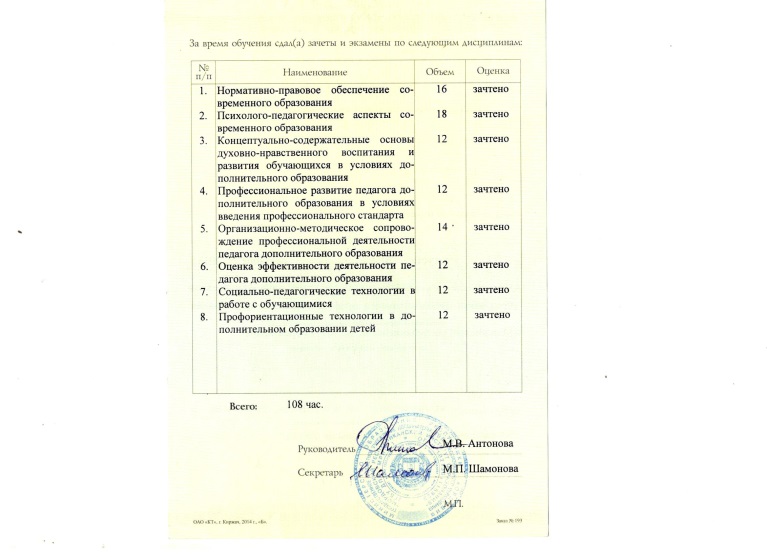 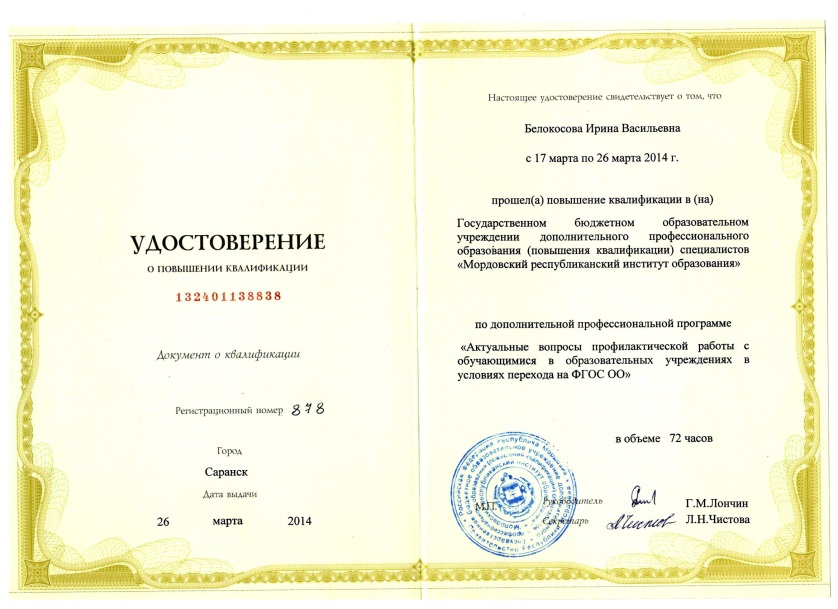 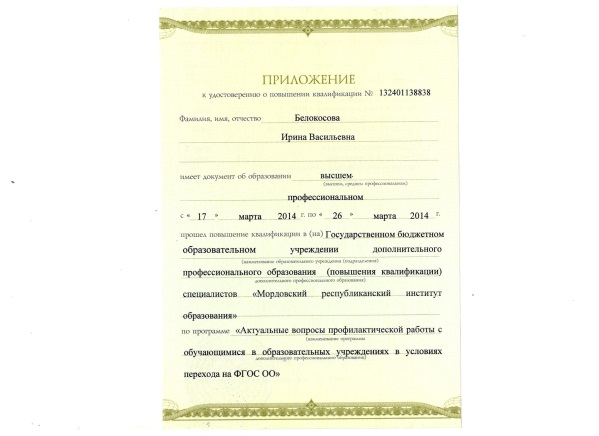 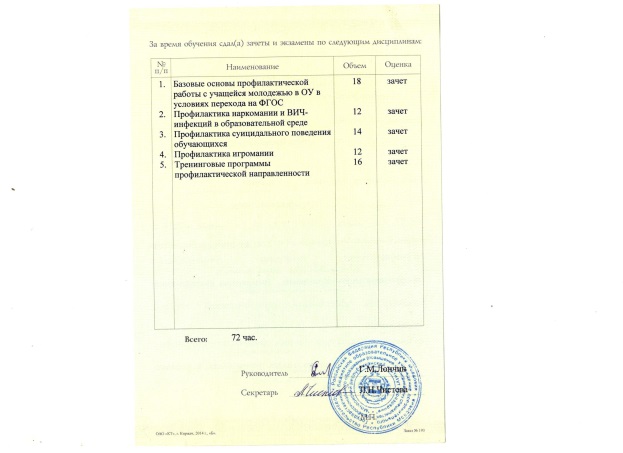 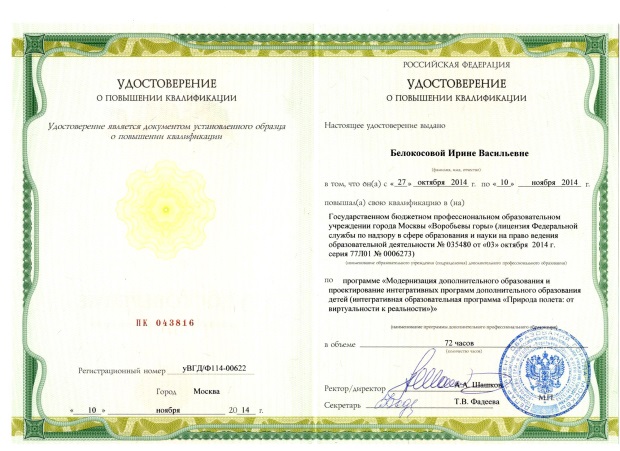 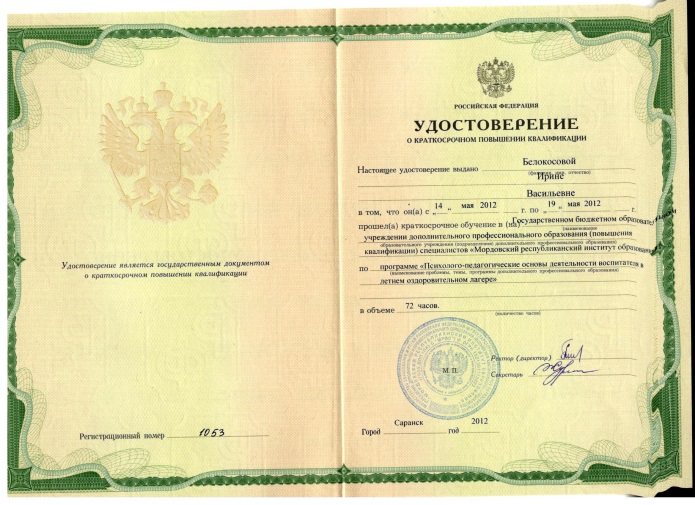 Обобщение педагогического опыта и видео занятия представлены на официальном сайте МУ ДО «Центр детского творчества № 2»  г.о.Саранск: http://cdt2sar.schoolrm.ru